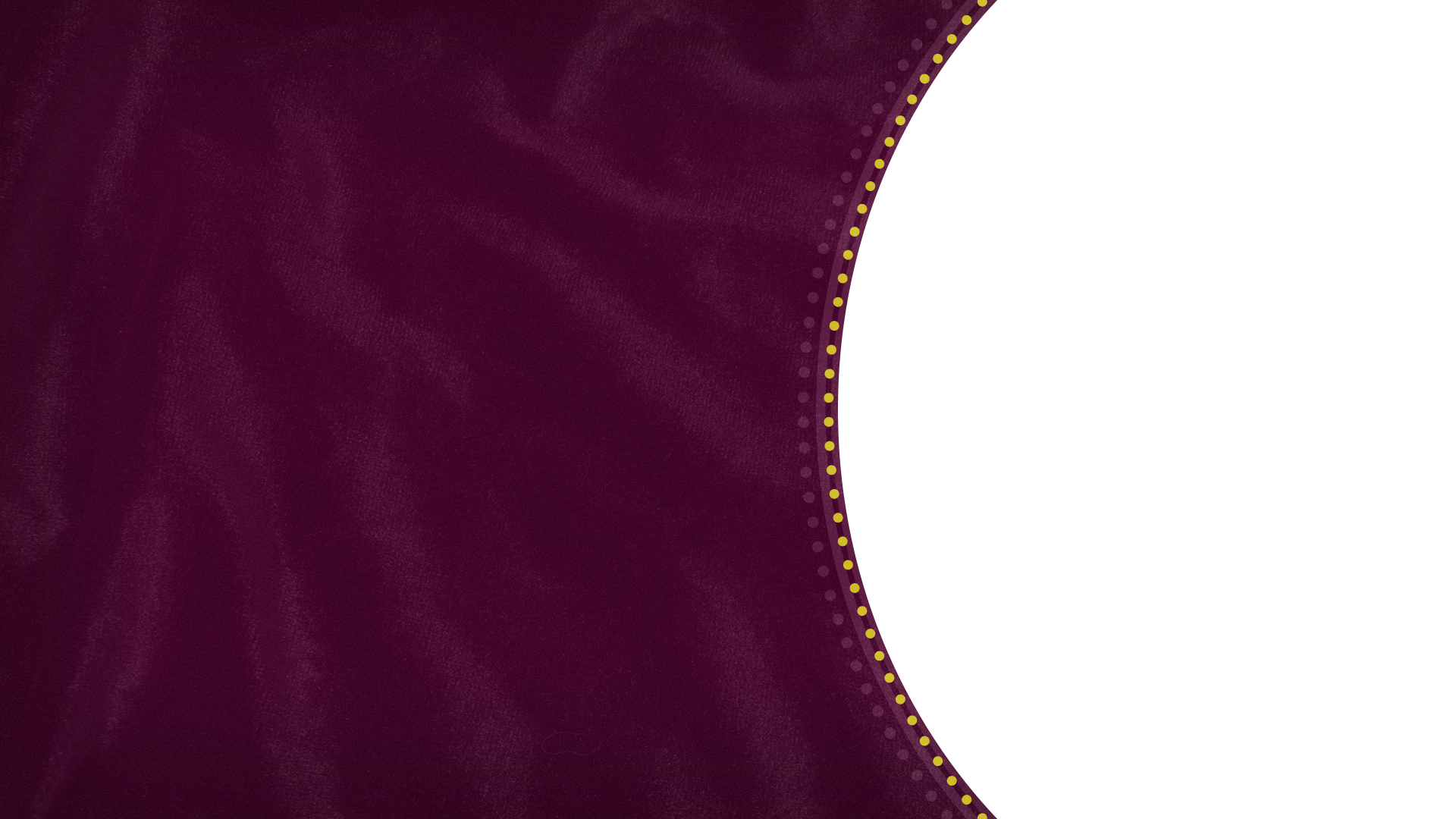 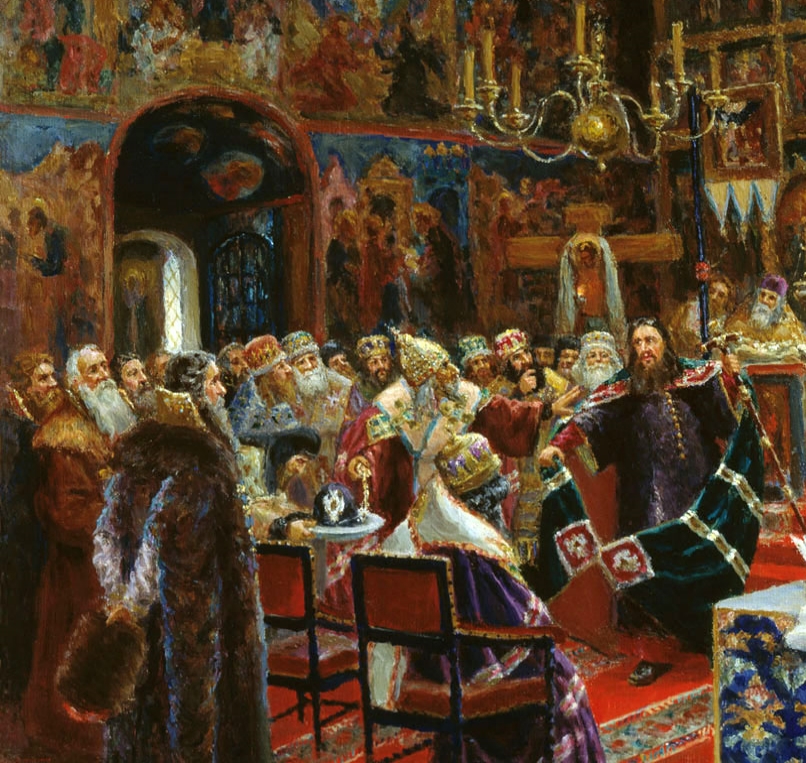 Русская православная церковь в XVII веке
Реформа патриарха Никона и раскол
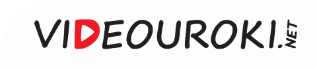 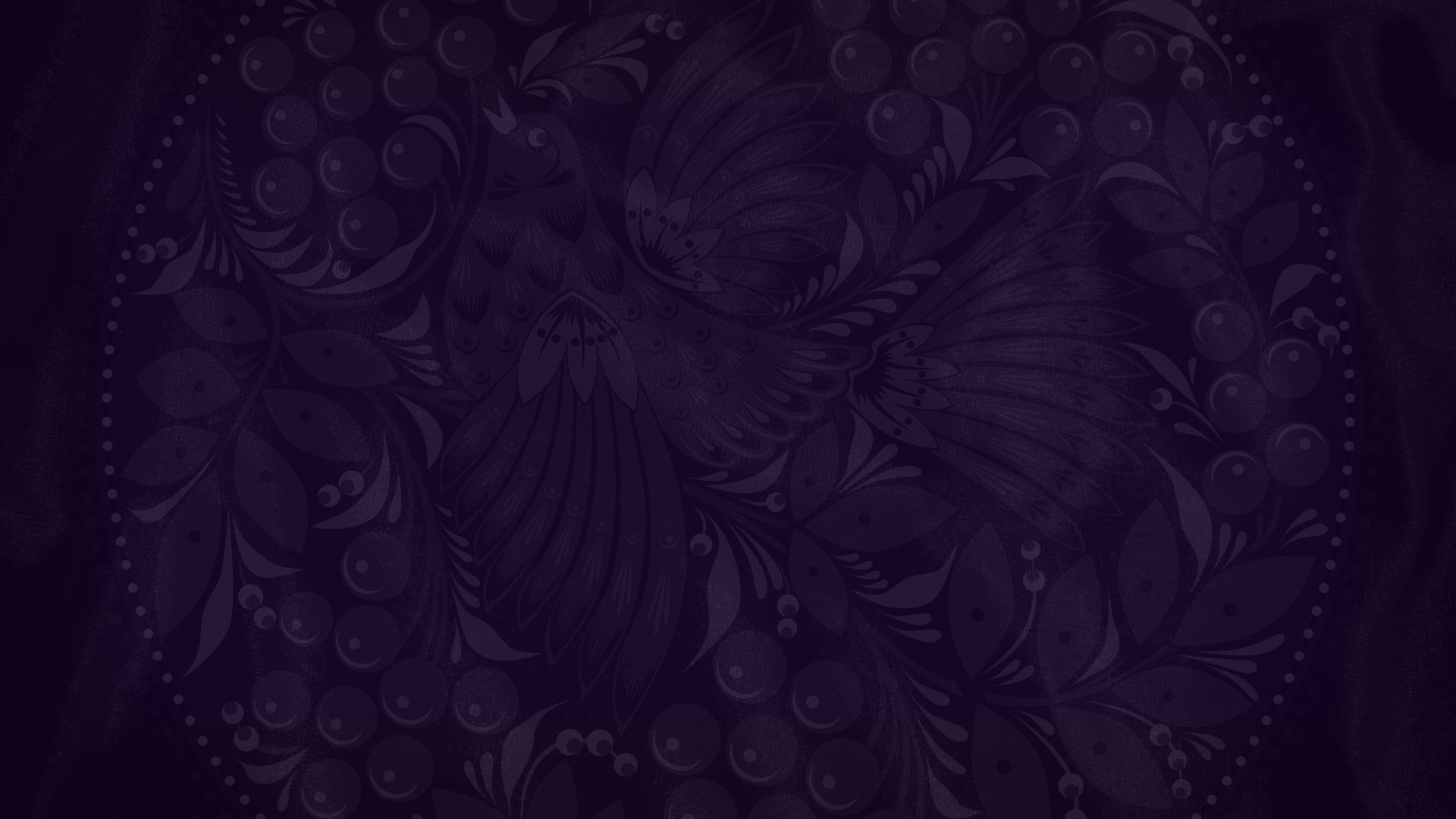 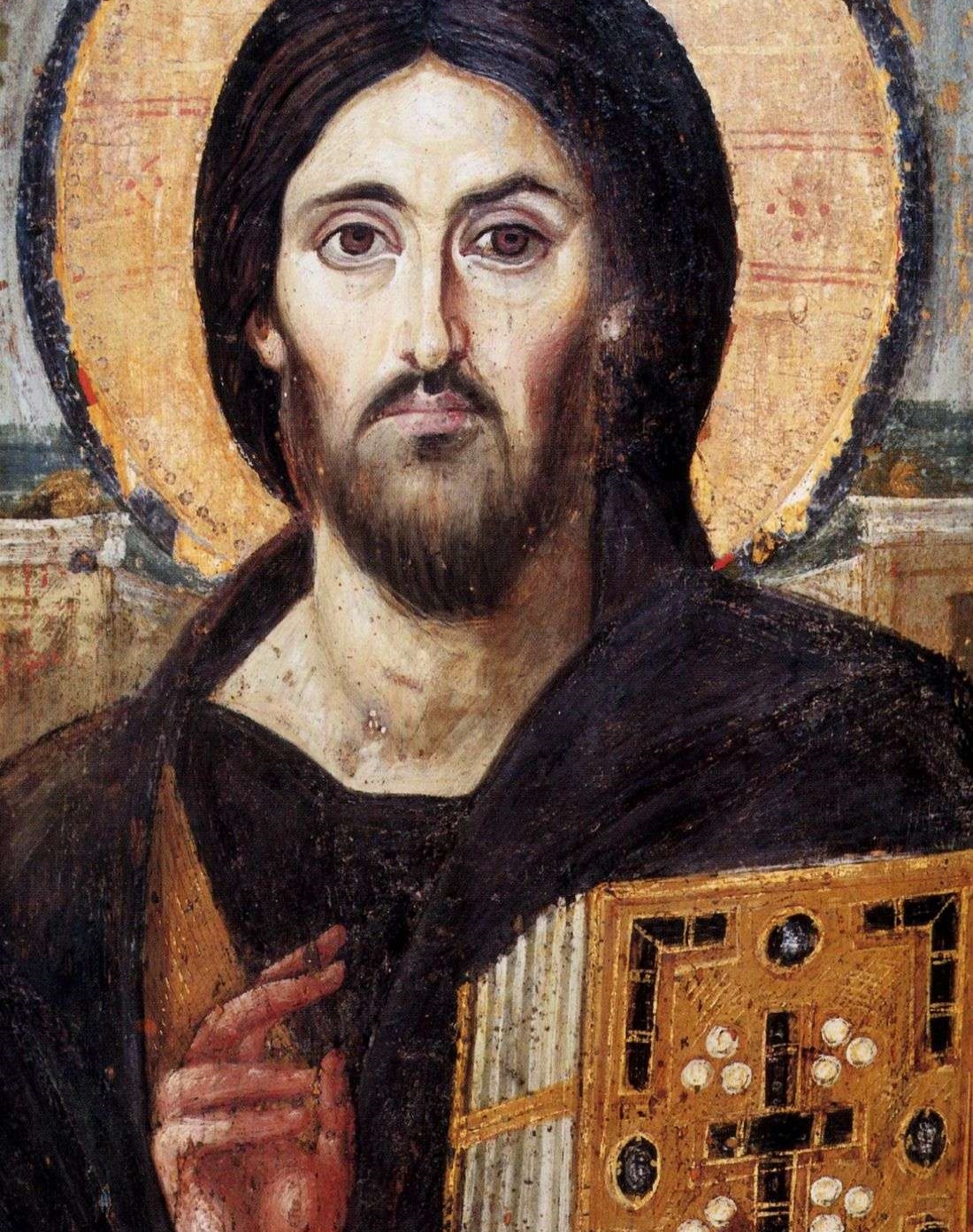 Христос Пантократор. Одна из древнейших икон Христа.VI век
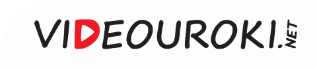 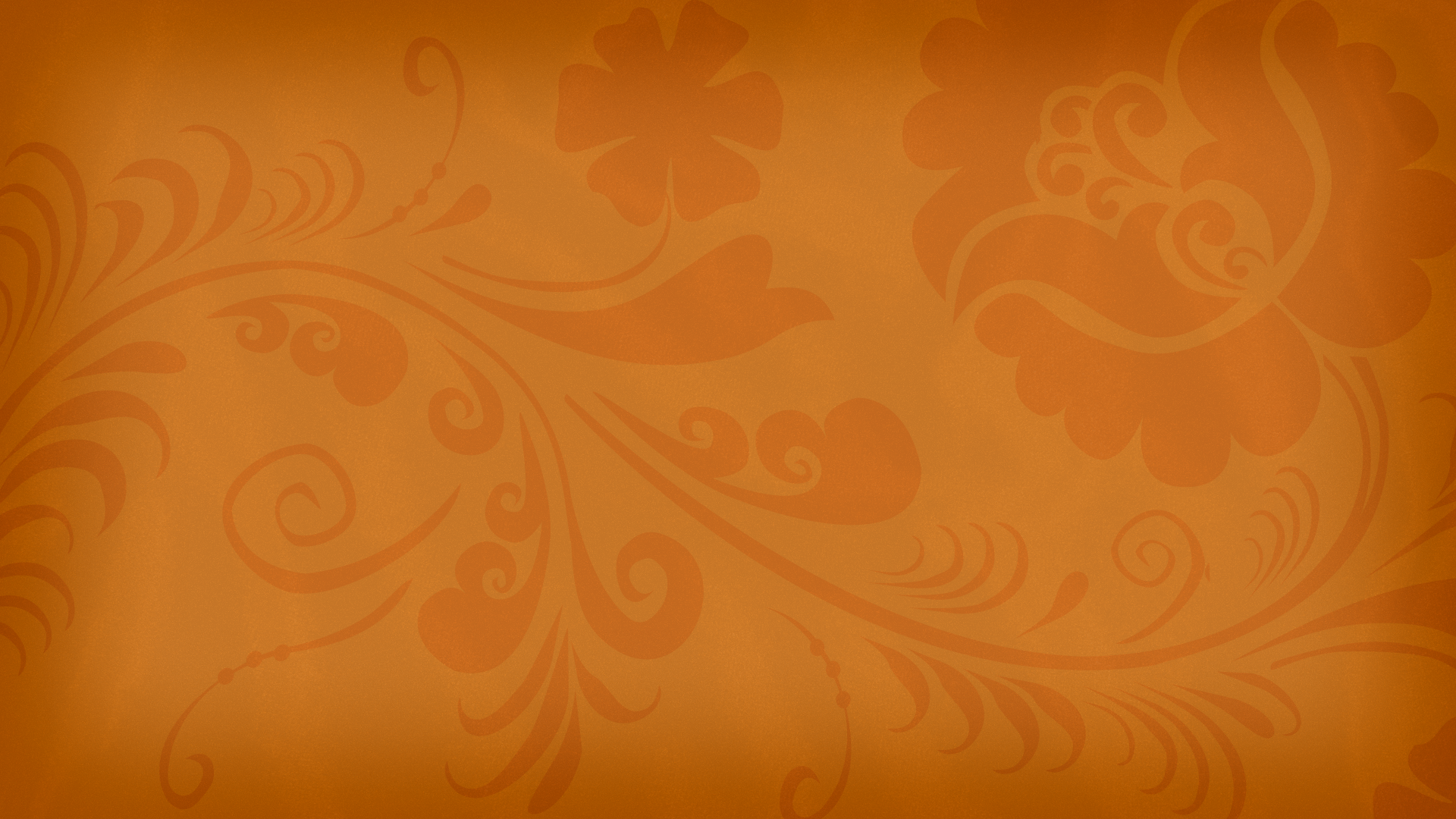 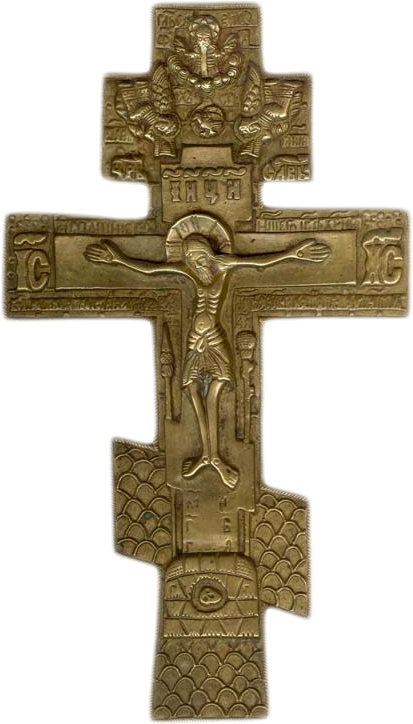 Крестное знамение —
это изображение креста движением кисти правой руки.
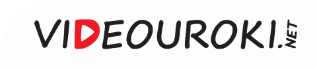 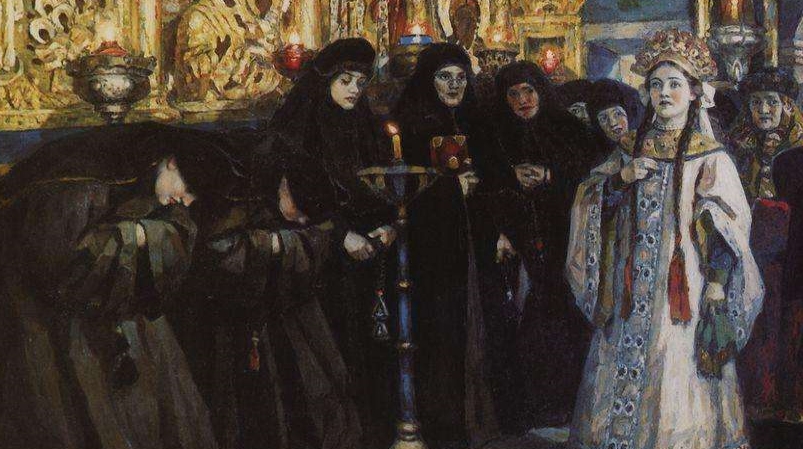 Разное сложение пальцев, когда человек крестится сам либо осеняет крестом кого-то другого, имеет различное значение у верующих.
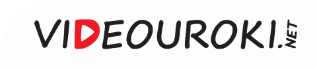 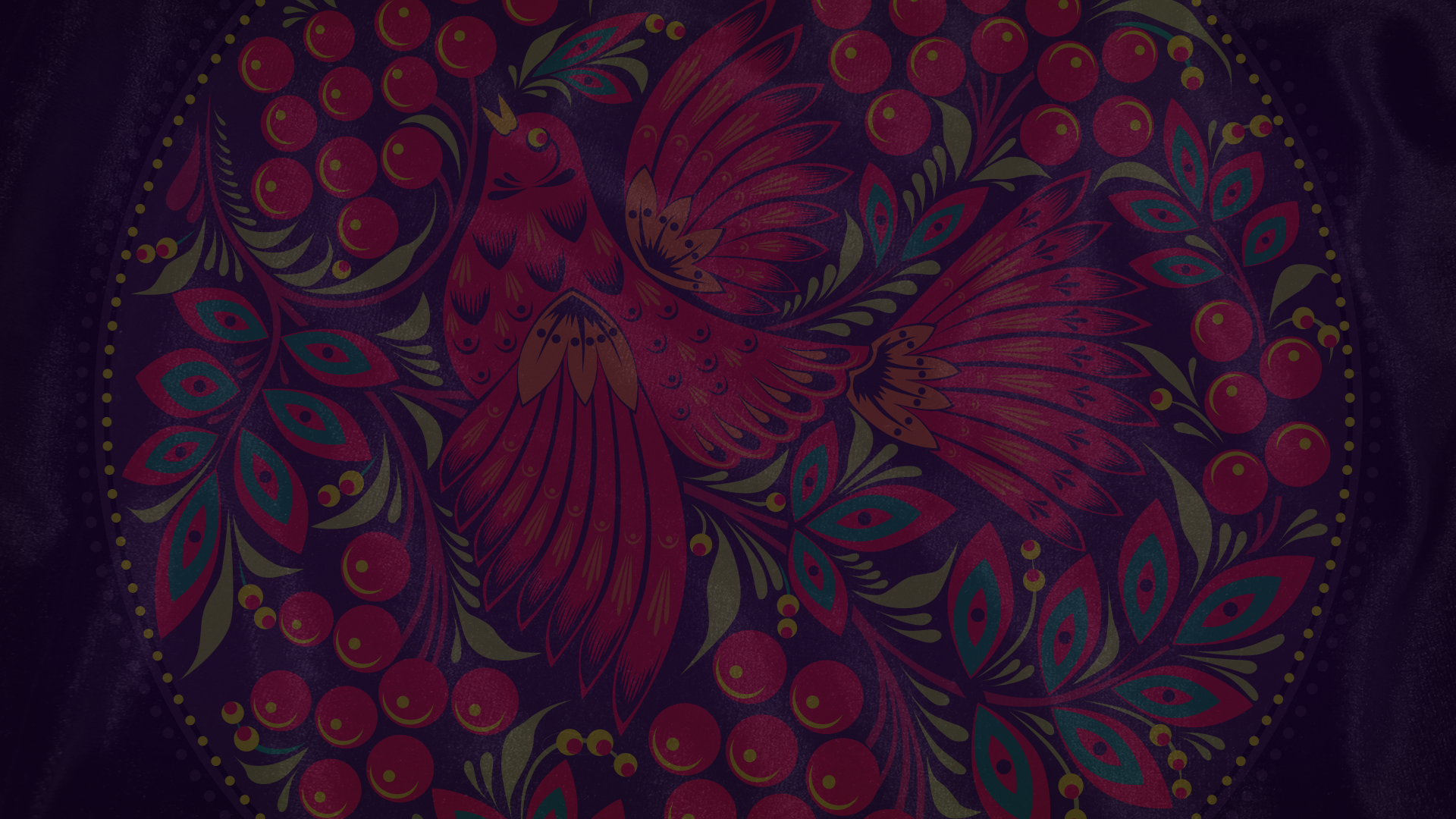 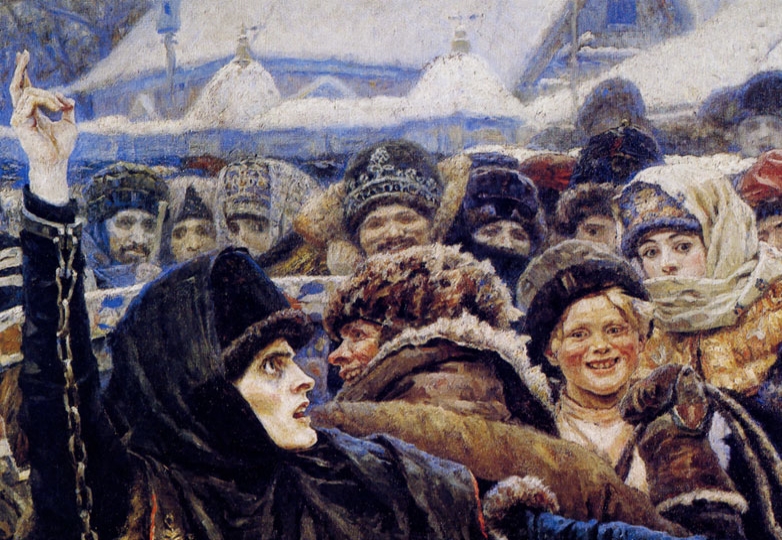 Крещение двумя пальцами
Используются указательный 
и средний пальцы. Символизирует двойственную природу Христа (Божественную и человеческую).
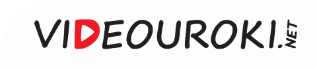 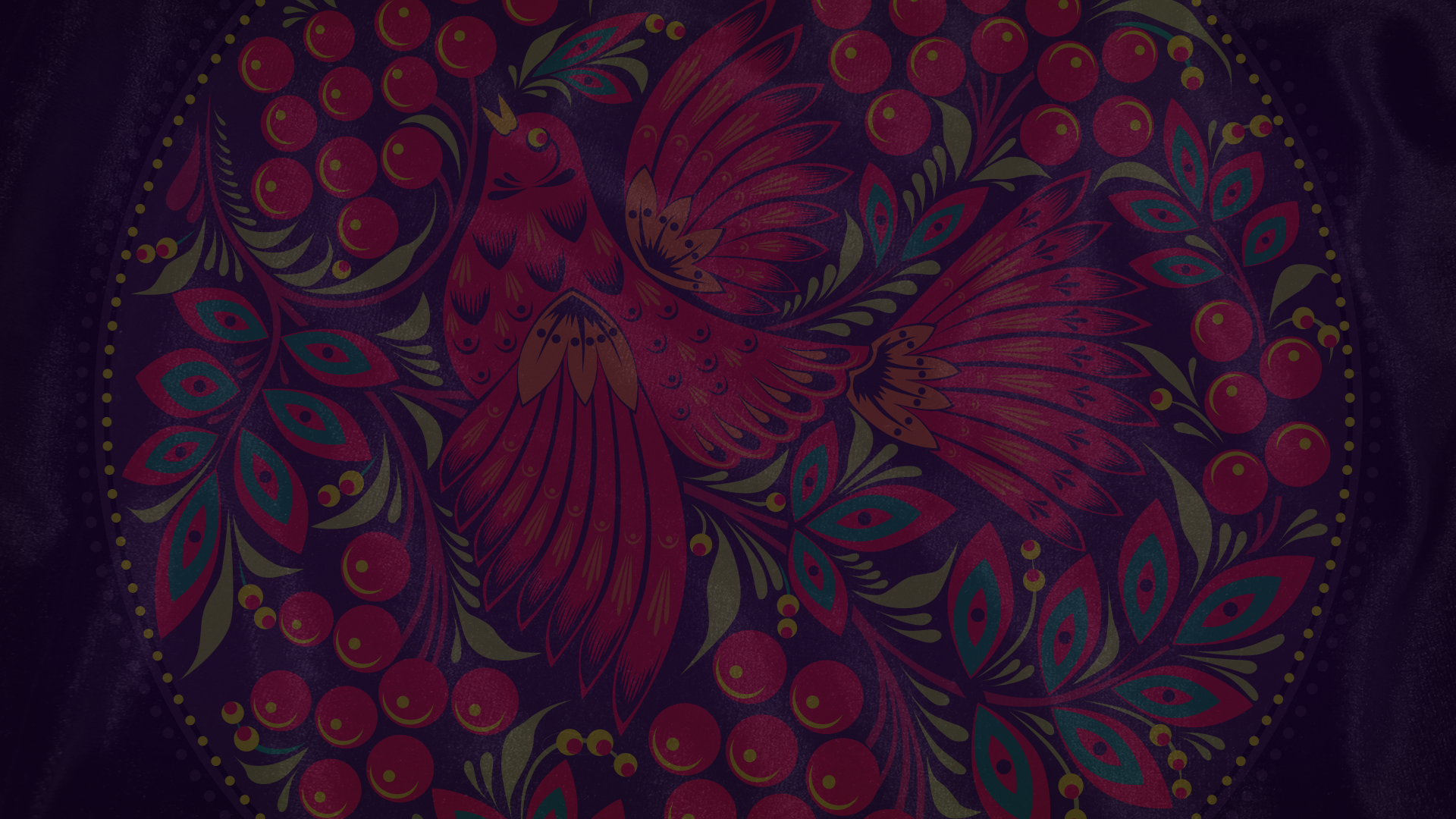 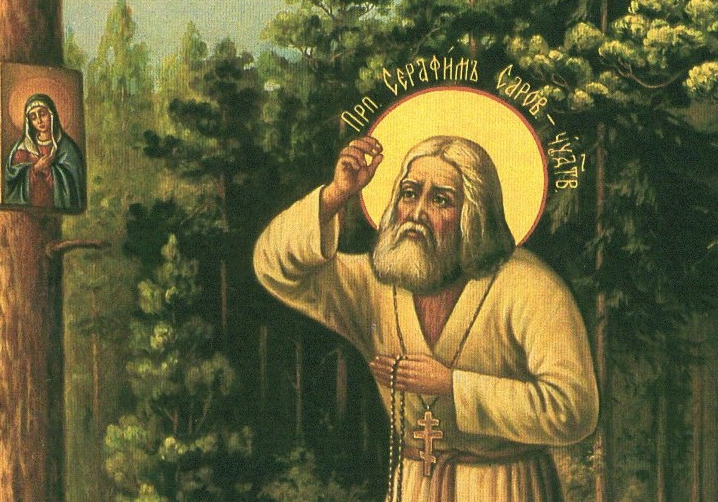 Крещение тремя пальцами
Используются большой, указательный и средний пальцы. 
Означает Святую Троицу (Бог Отец, Бог Сын и Бог Святой Дух).
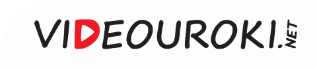 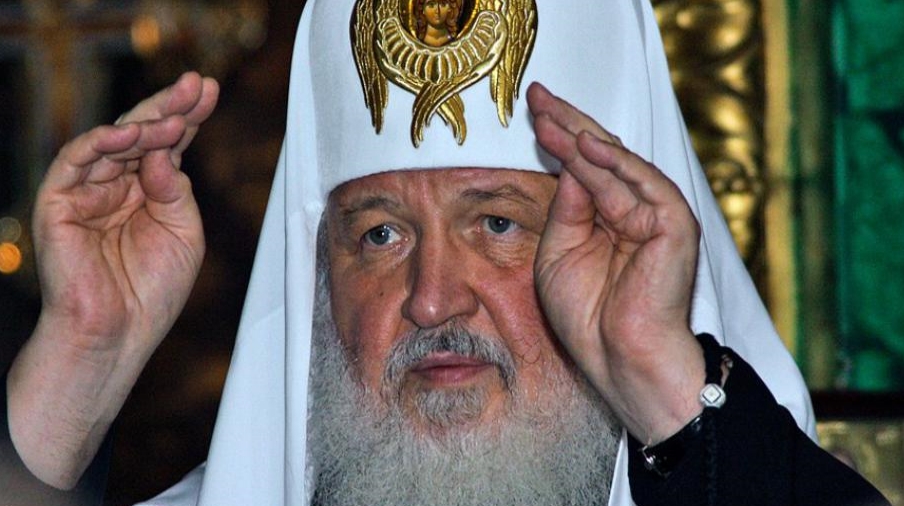 Патриарх Московский и всея Руси Кирилл
Высшее православное духовенство использует именословное сложение пальцев.
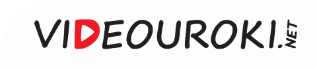 Именословное перстосложение
I
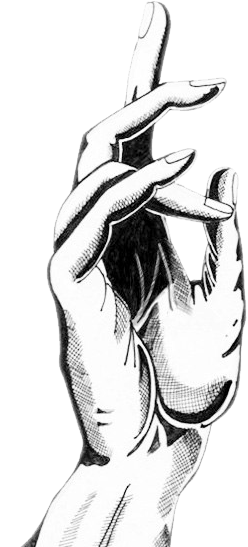 С
Х
С
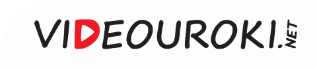 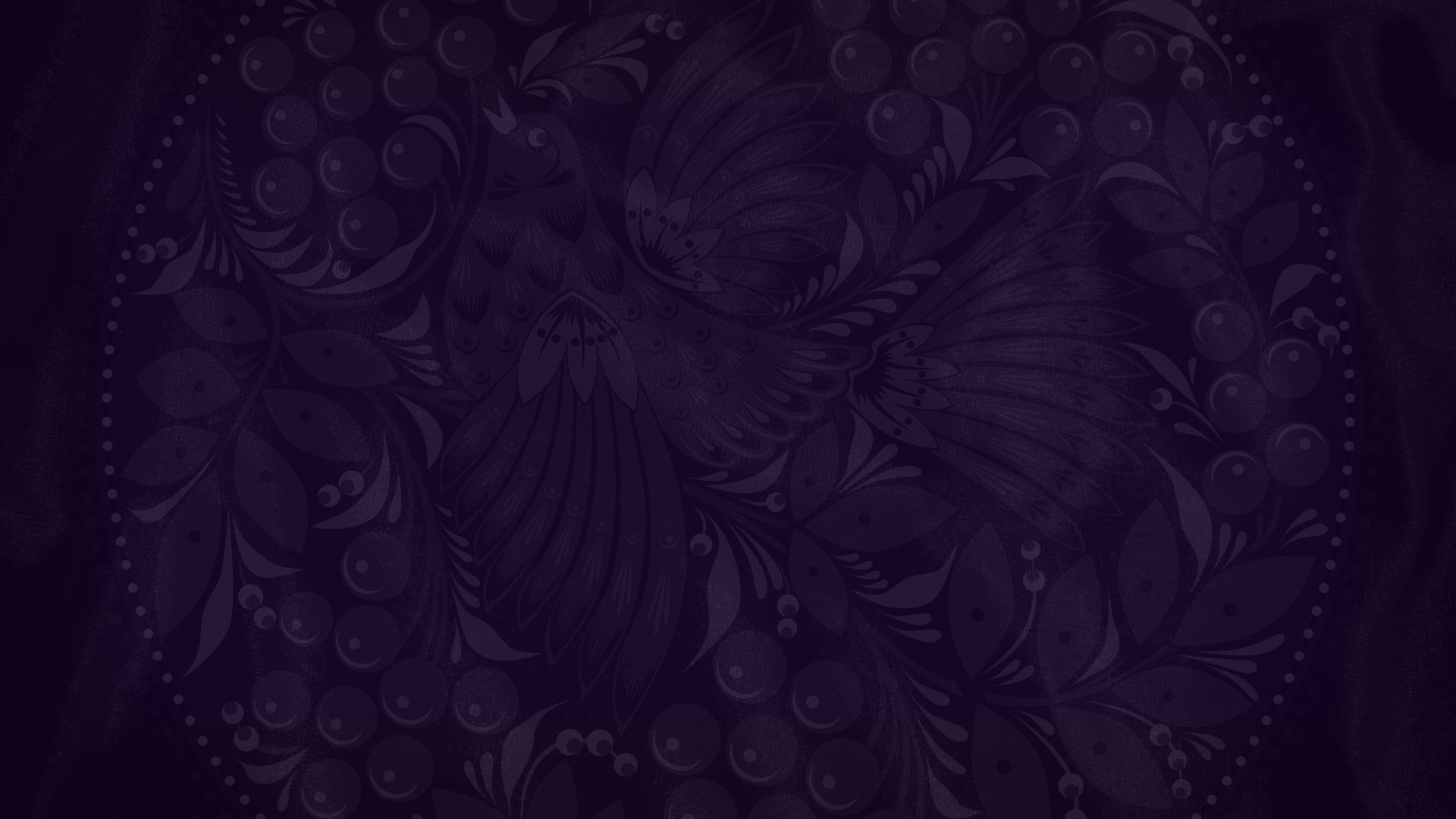 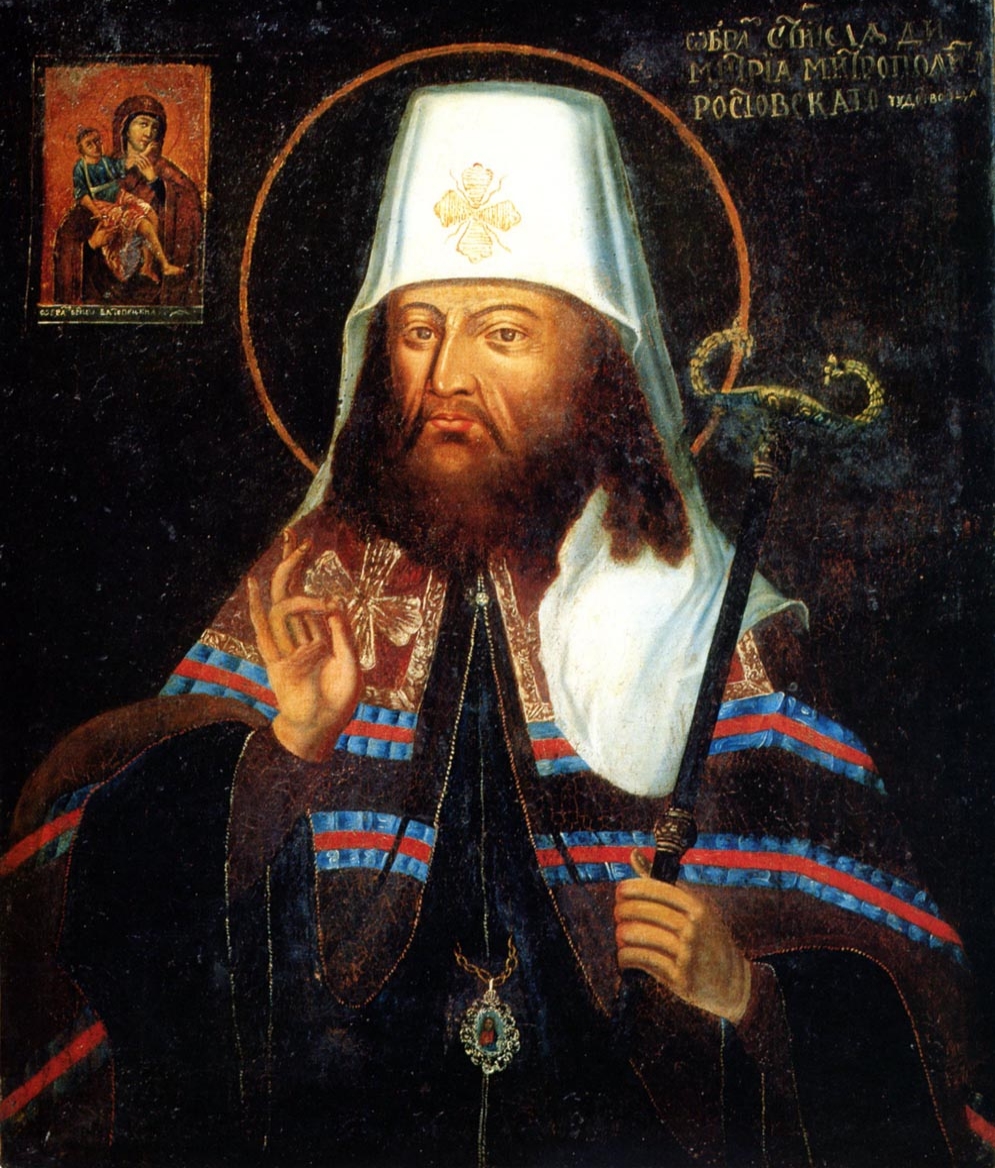 Митрополит Димитрий Ростовский
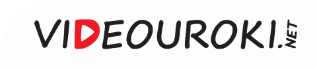 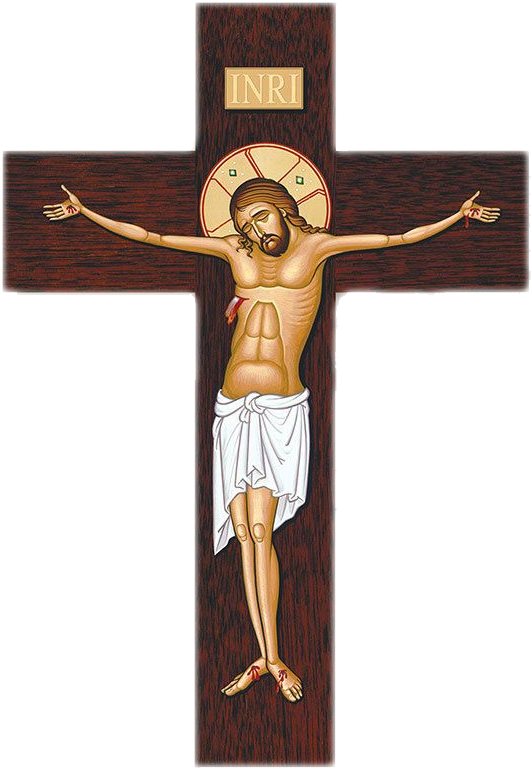 1
2
5
3
4
Католики крестятся пятью пальцами. Они символизируют пять ран на теле Христа.
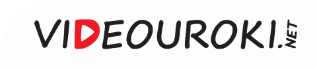 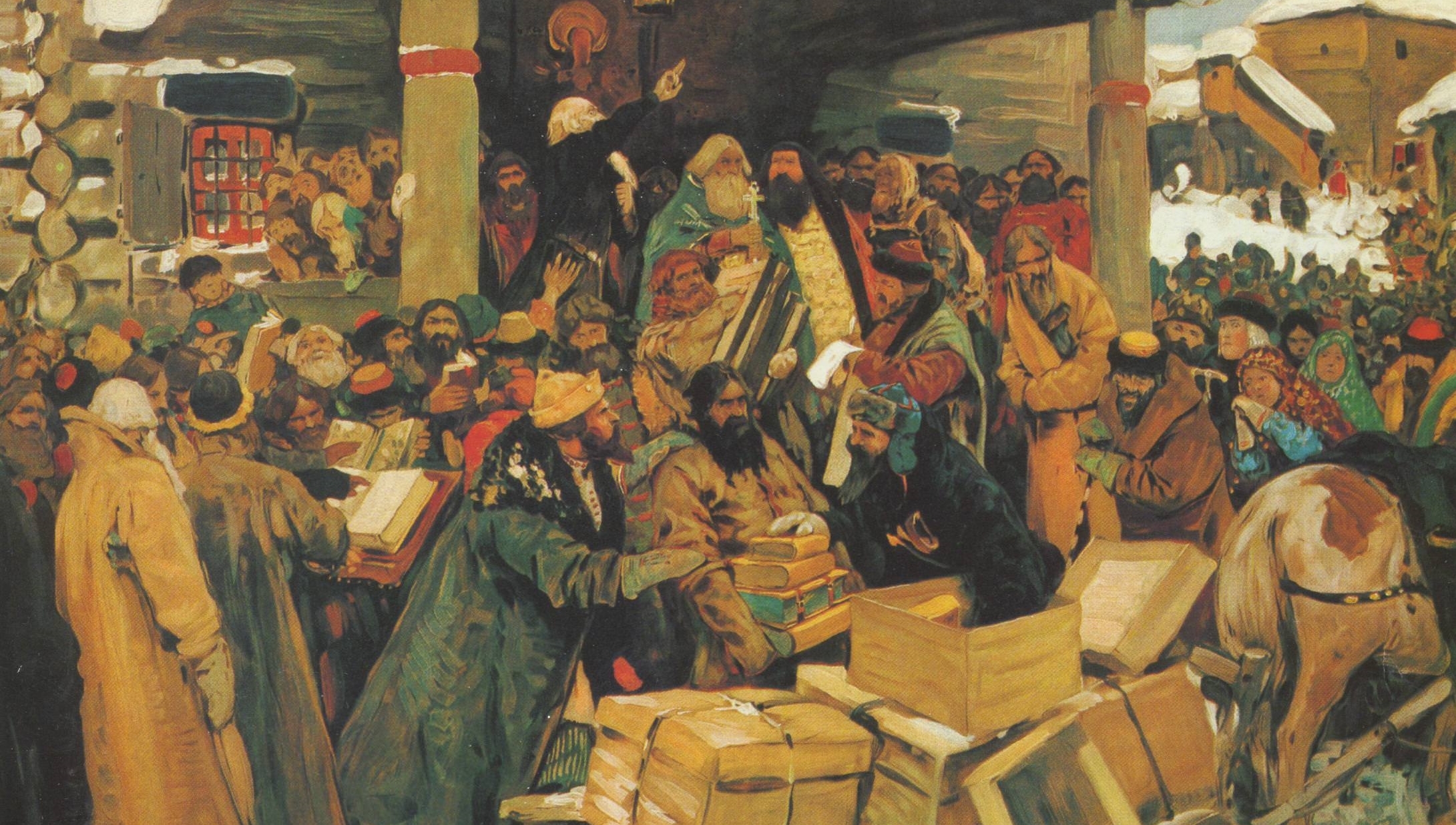 Во времена раскола
Реформы Никона начались с изменения сложения пальцев в крестном знамении.
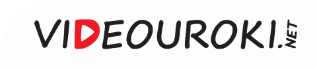 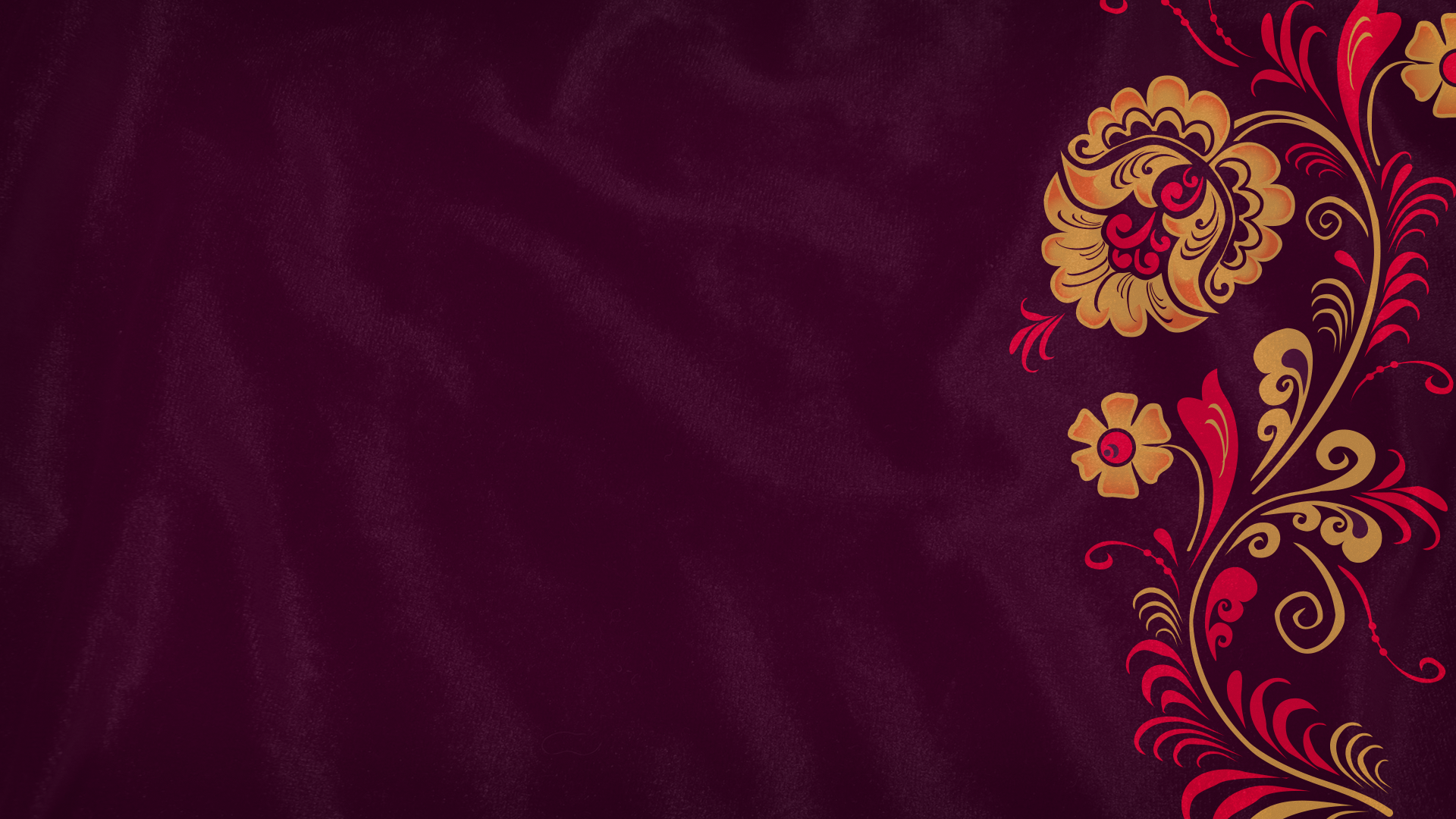 Вопросы занятия
1
Положение церкви после Смуты.
2
Реформа патриарха Никона.
3
Церковный собор 1666–1667 годов.
Протопоп Аввакум и протесты старообрядцев.
4
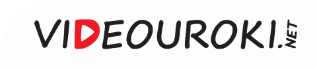 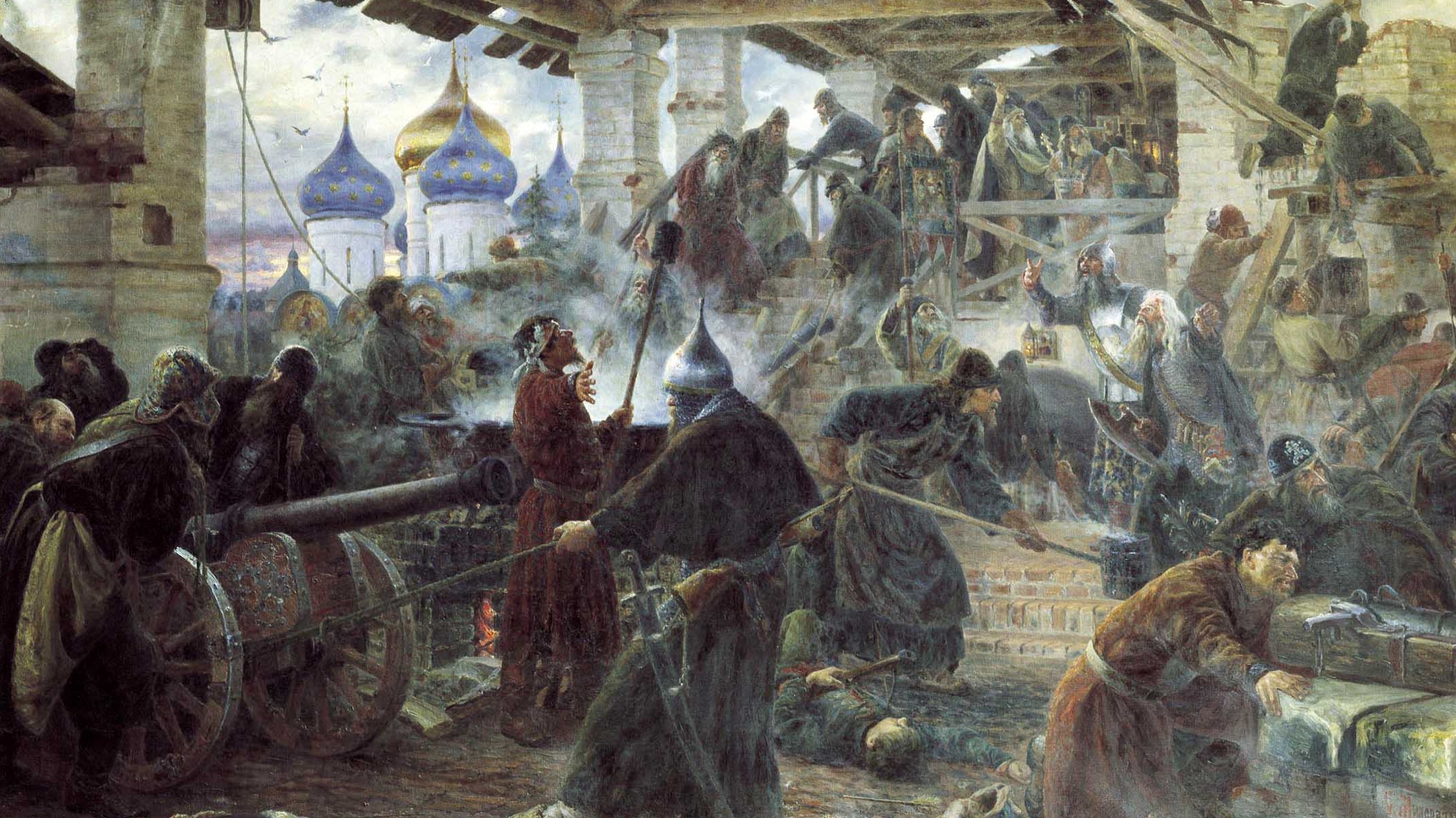 С. Д. Милорадович. Оборона Троице-Сергиевой лавры.1894
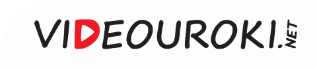 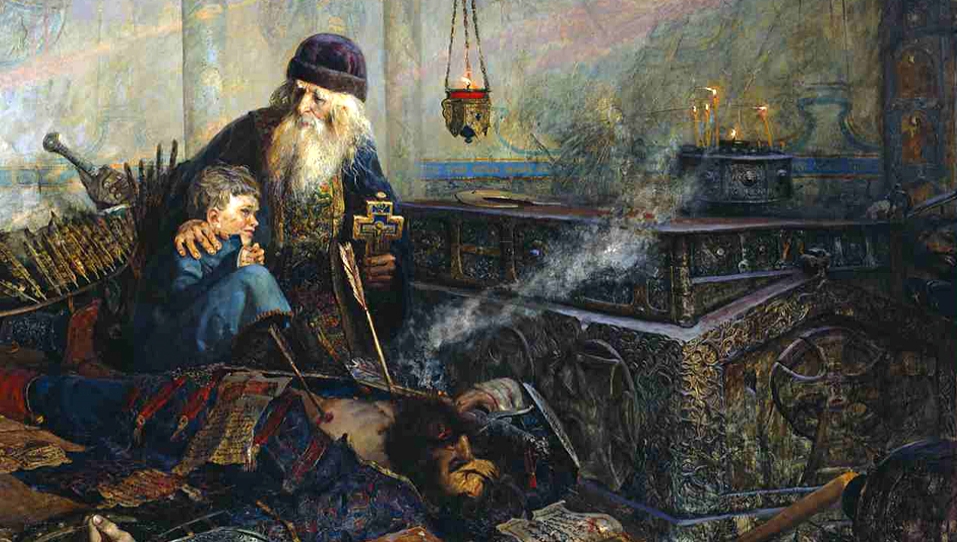 В период Смуты духовенство раскололось в своих взглядах на судьбу России.
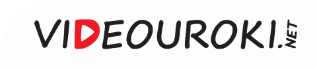 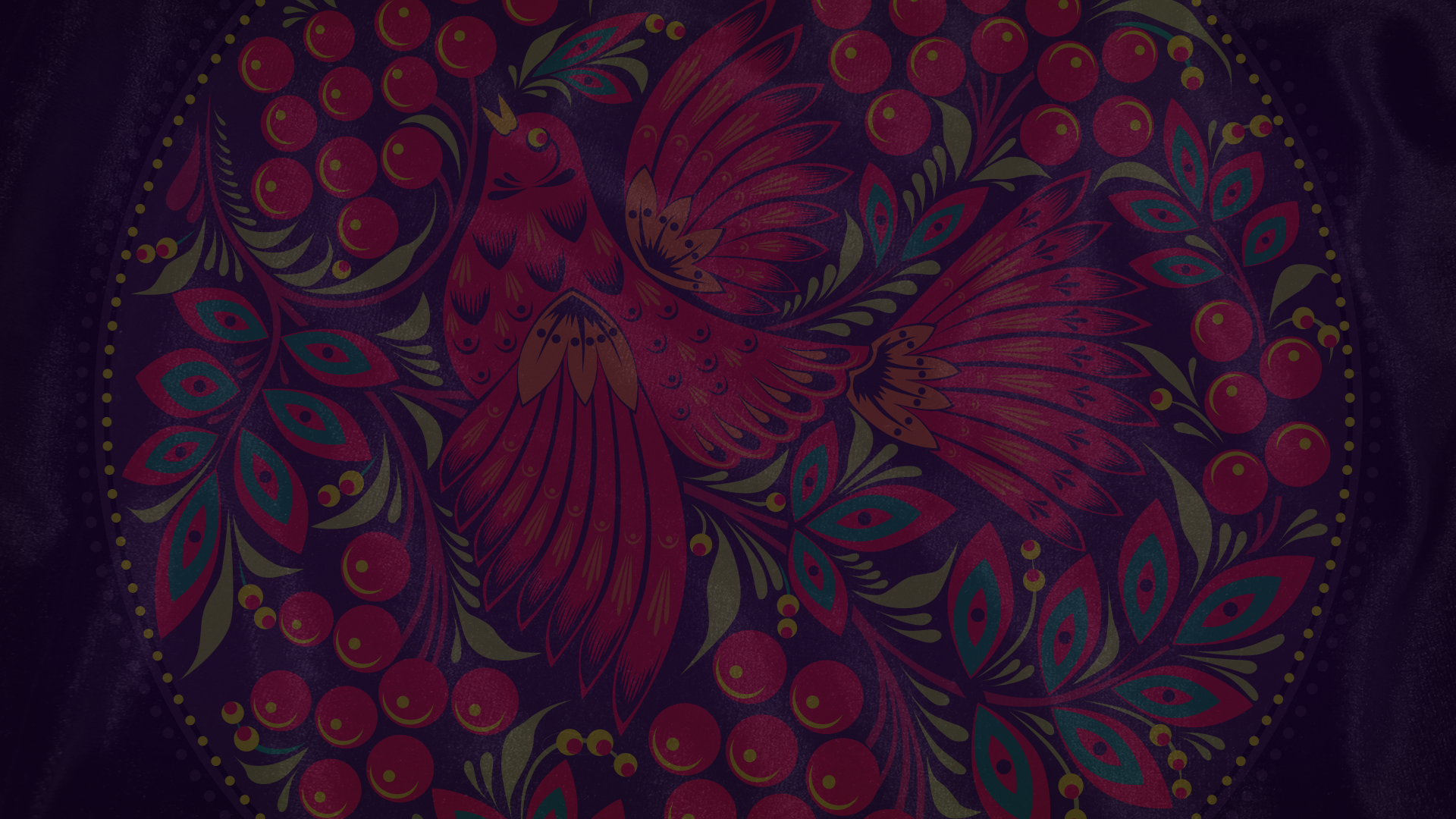 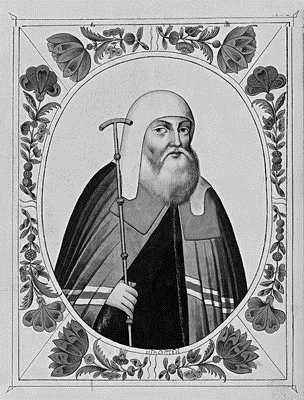 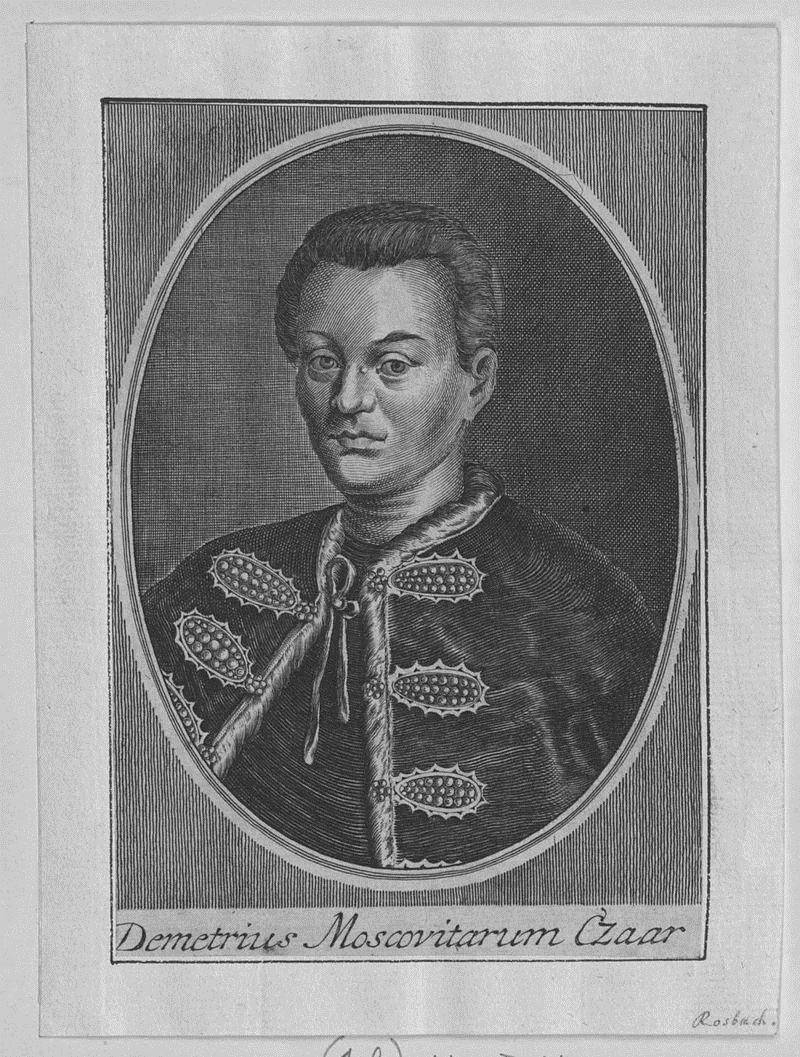 Некоторые представители священнослужителей поддерживали самозванцев. 


Патриарх Игнатий даже венчал на власть Лжедмитрия I.
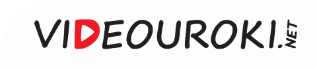 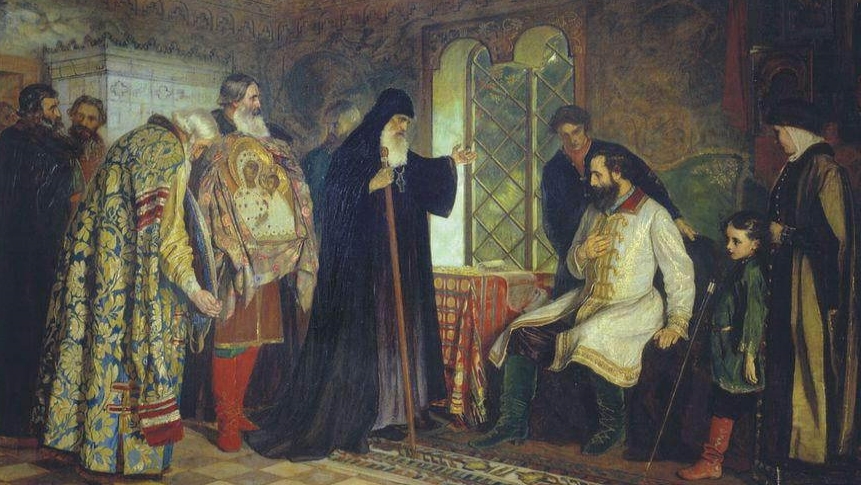 В. Е. Савинский. Нижегородские послы у князя Дмитрия Пожарского. 1882
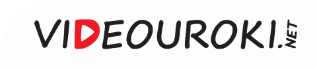 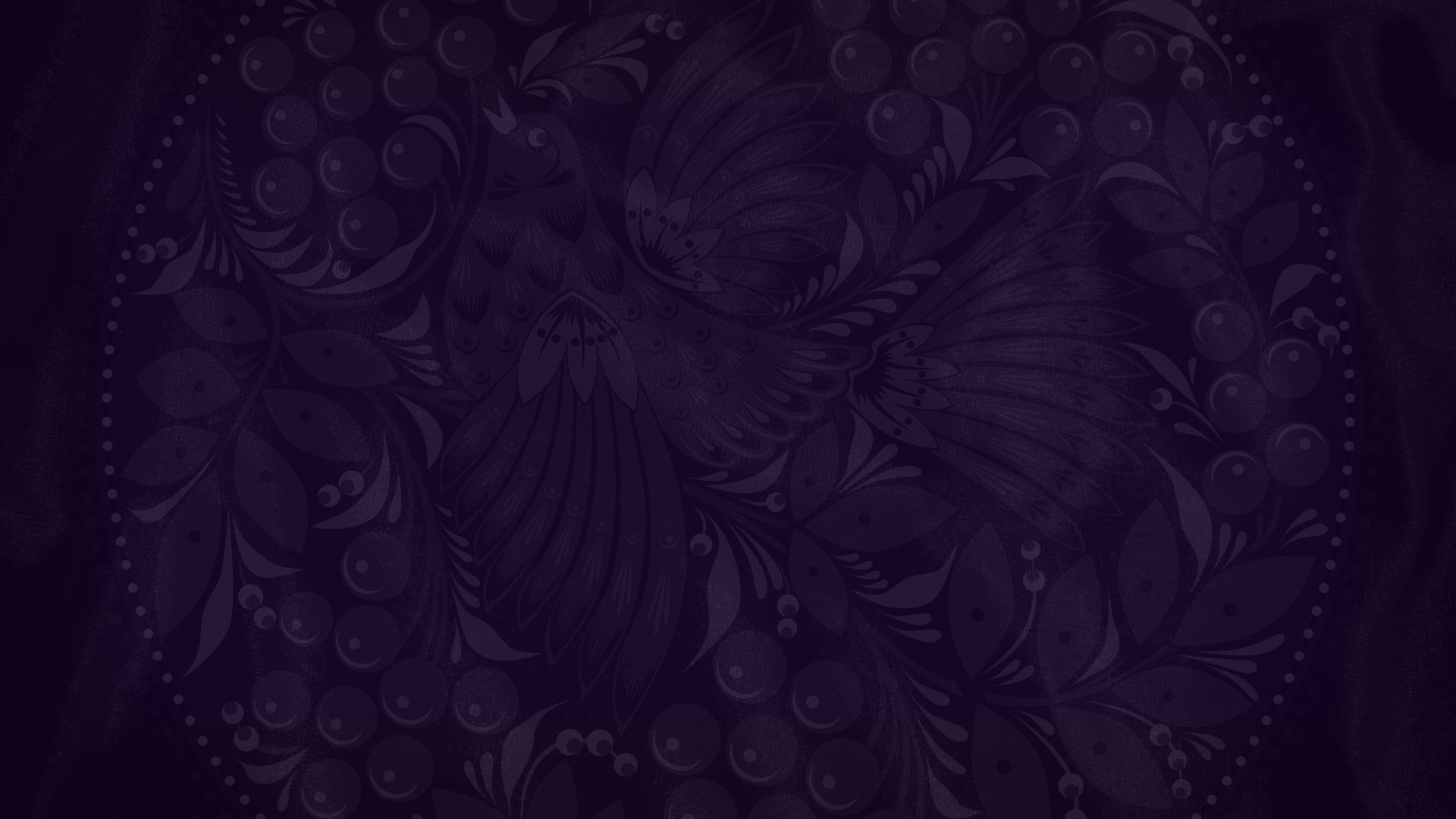 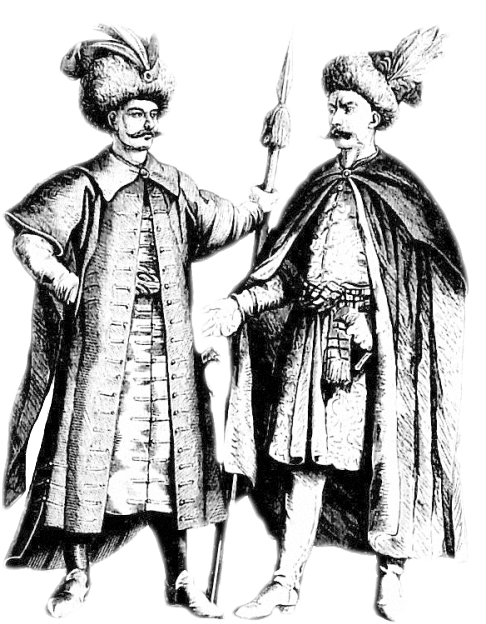 Польские отряды в Москве
1
2
Грабили церкви, оскверняли мощи святых.
Убивали священнослужителей,  брали их в заложники.
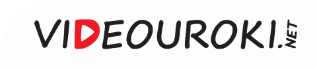 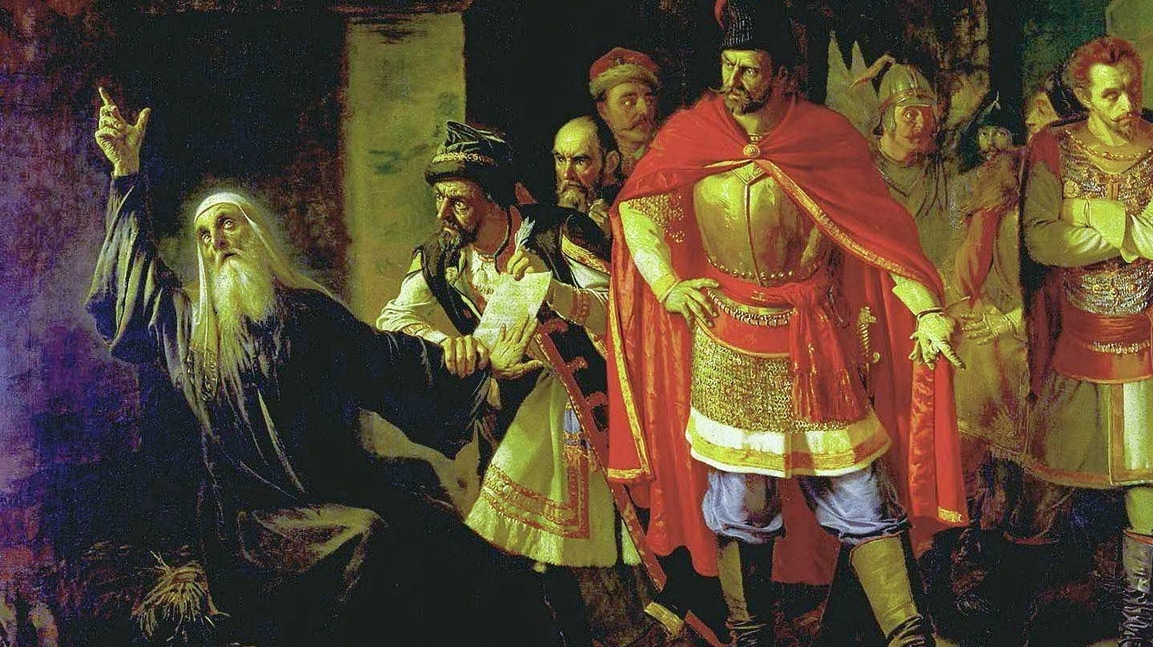 Во время Смуты поляки уничтожили практически все 450 московских церквей.
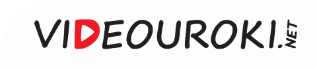 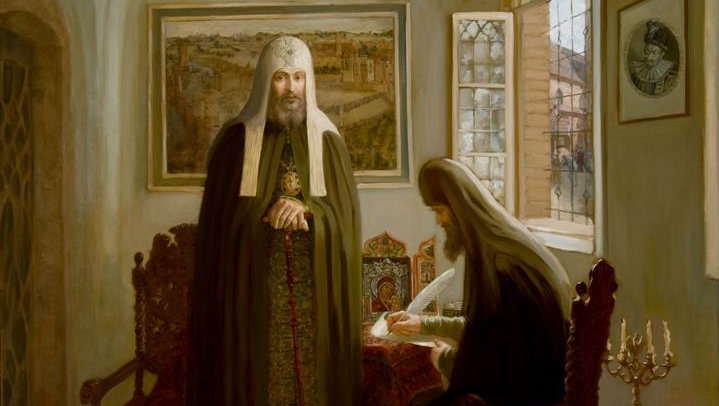 С. Ивлева. Патриарх Филарет и сретенский игумен Ефрем
в польском плену. 2010
В польский плен попал и митрополит Филарет. В миру – Фёдор Никитич Романов.
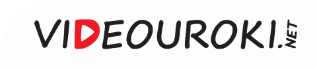 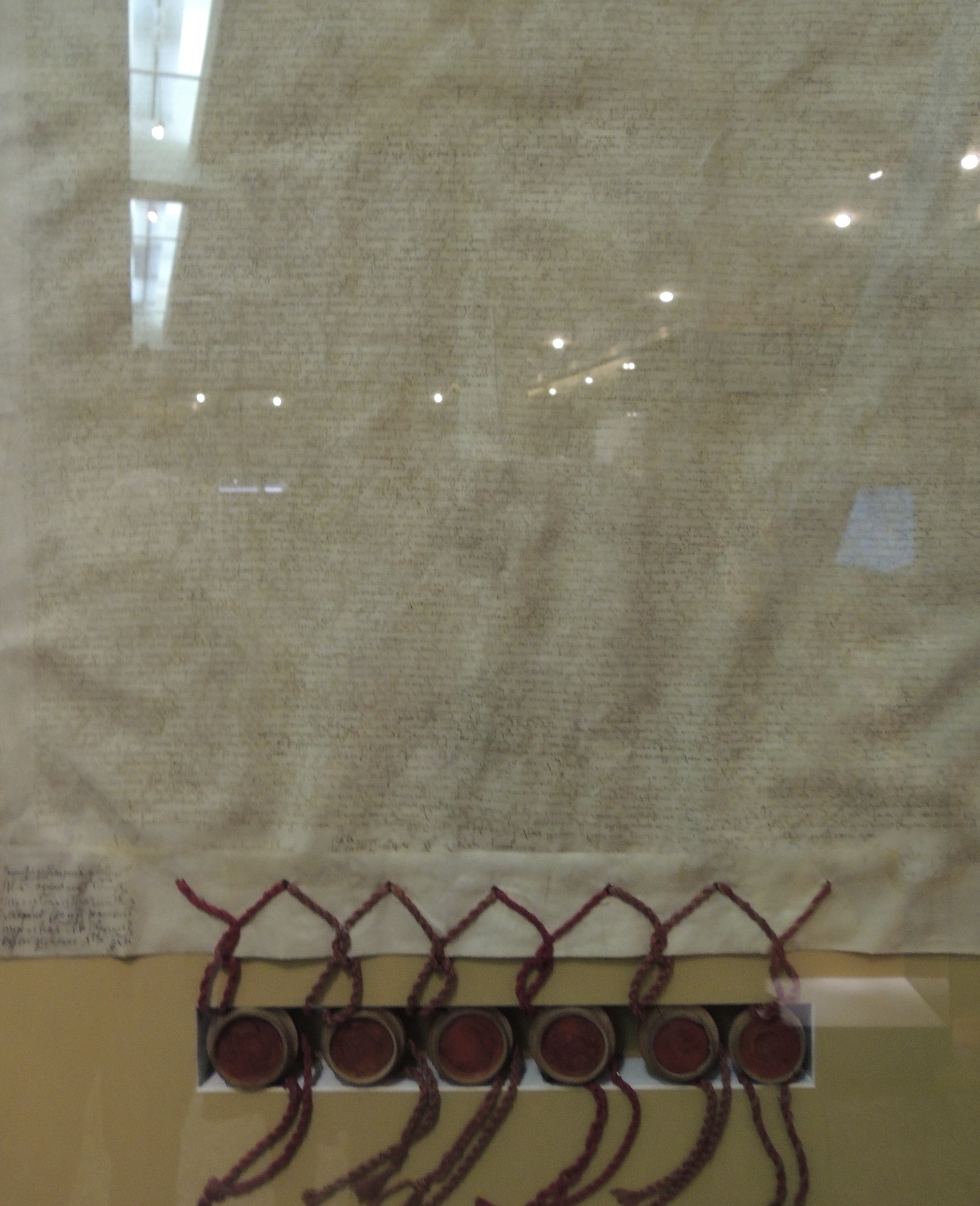 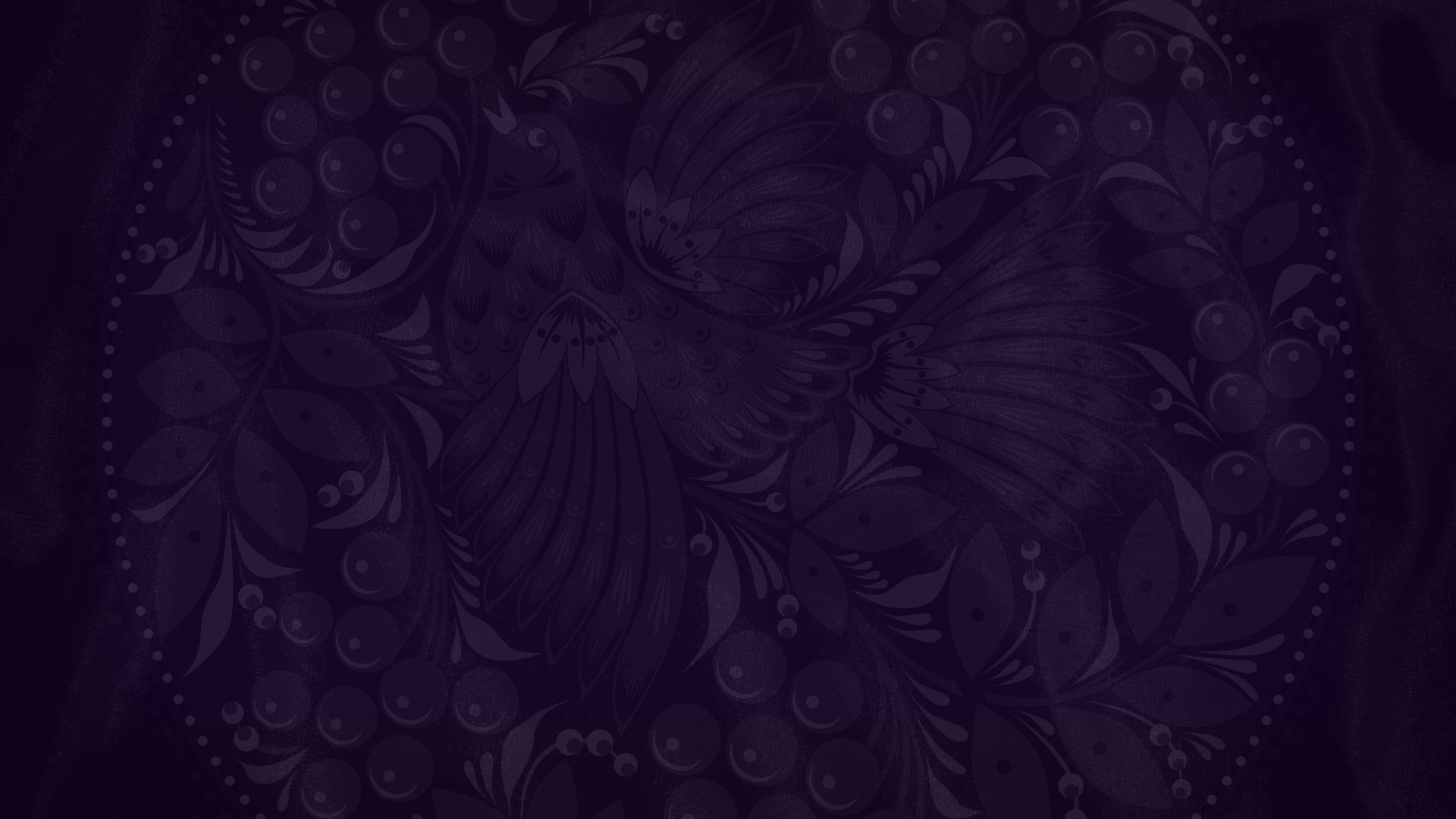 ДоговорРоссии и Польши, заключённый в Деулино. 1618 год
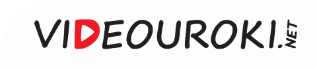 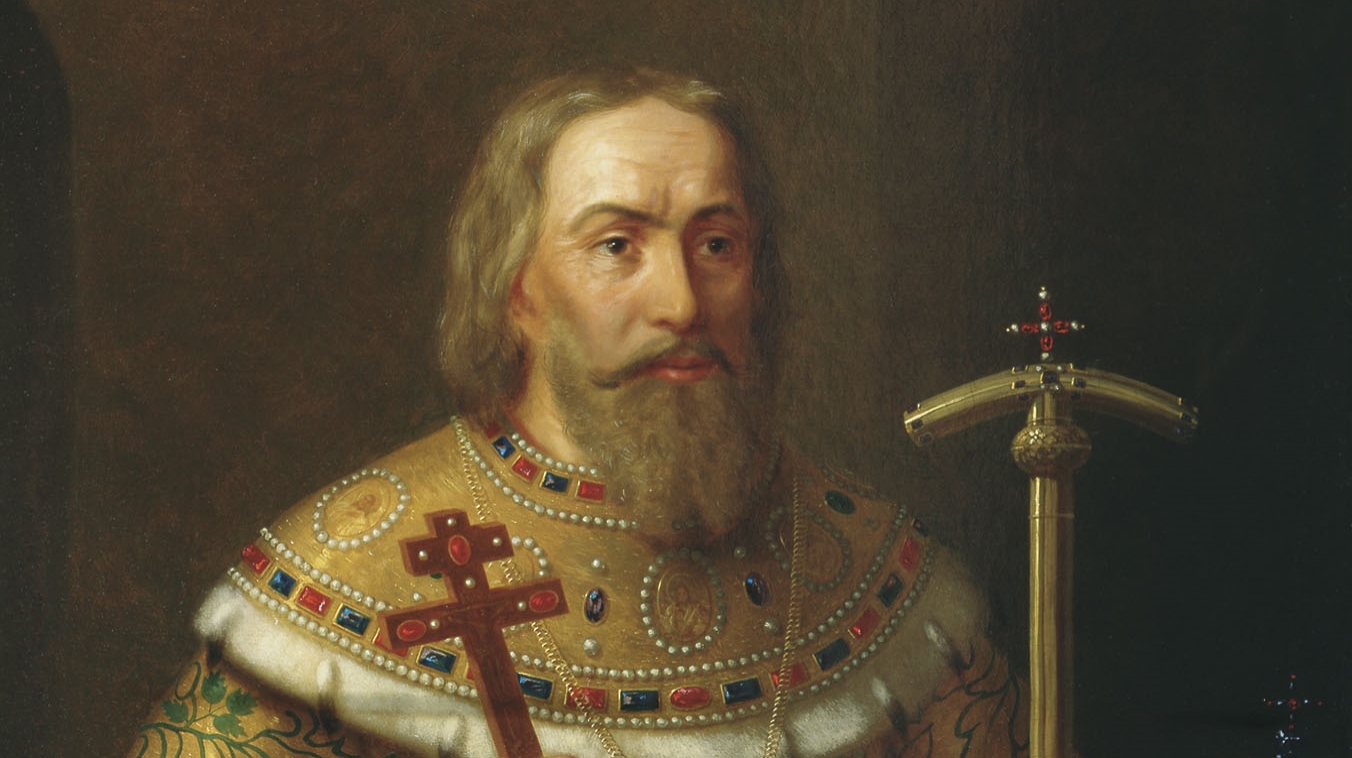 Н. А. Тютрюмов. Патриарх Филарет. 1877
На Церковном соборе 1619 года Филарет был избран патриархом.
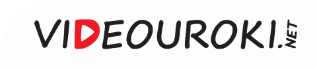 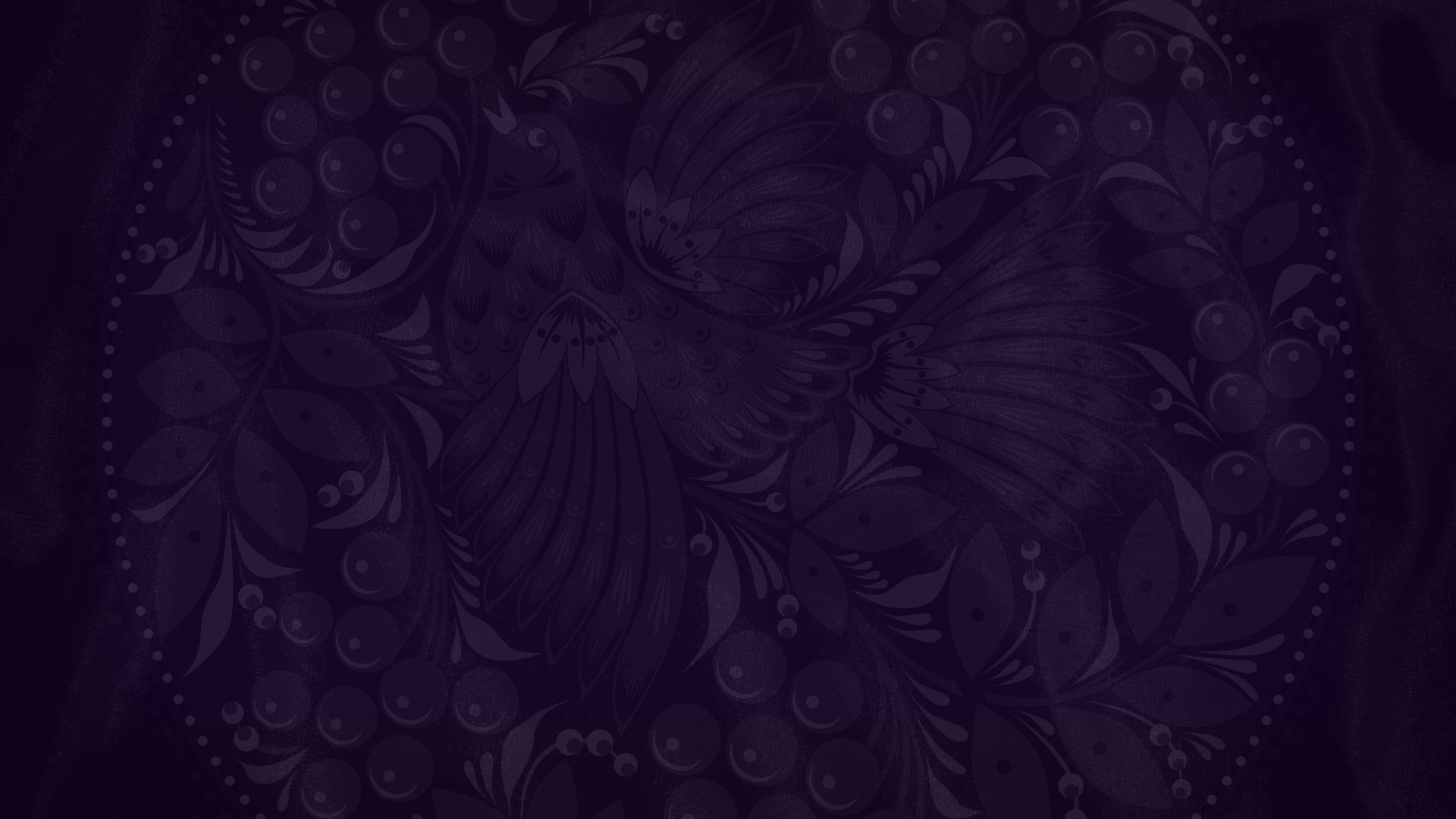 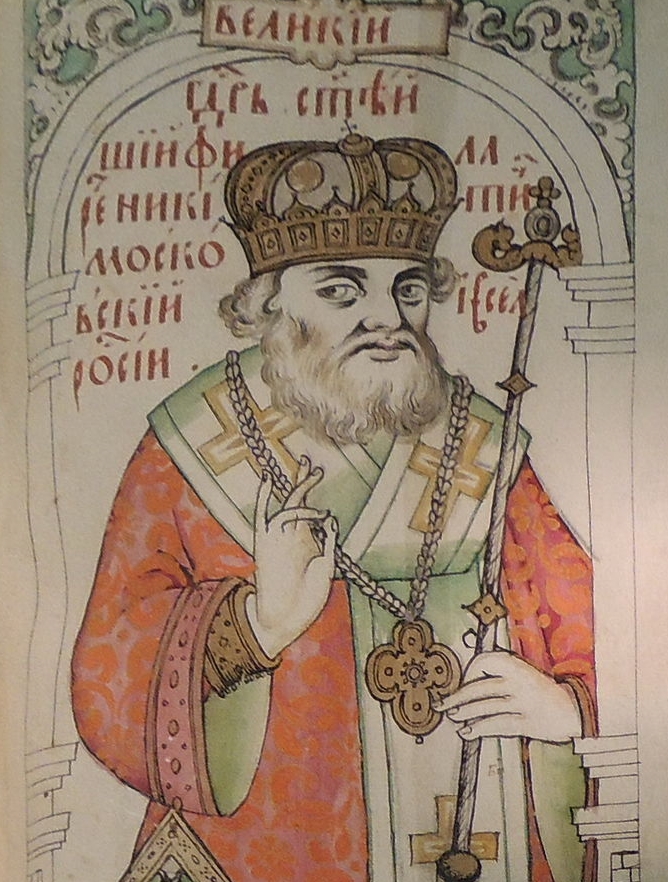 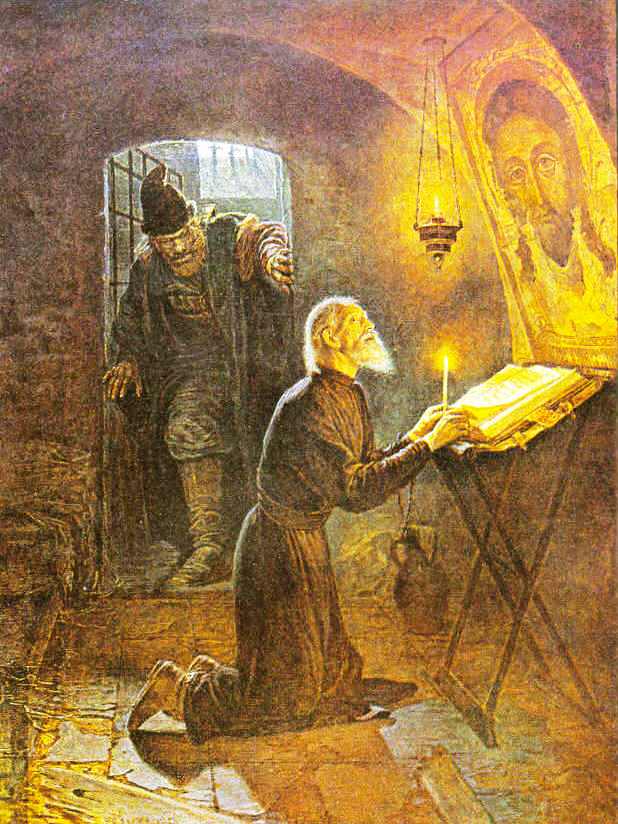 Патриарх Филарет. Миниатюра XVII века
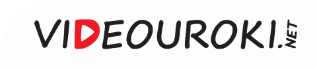 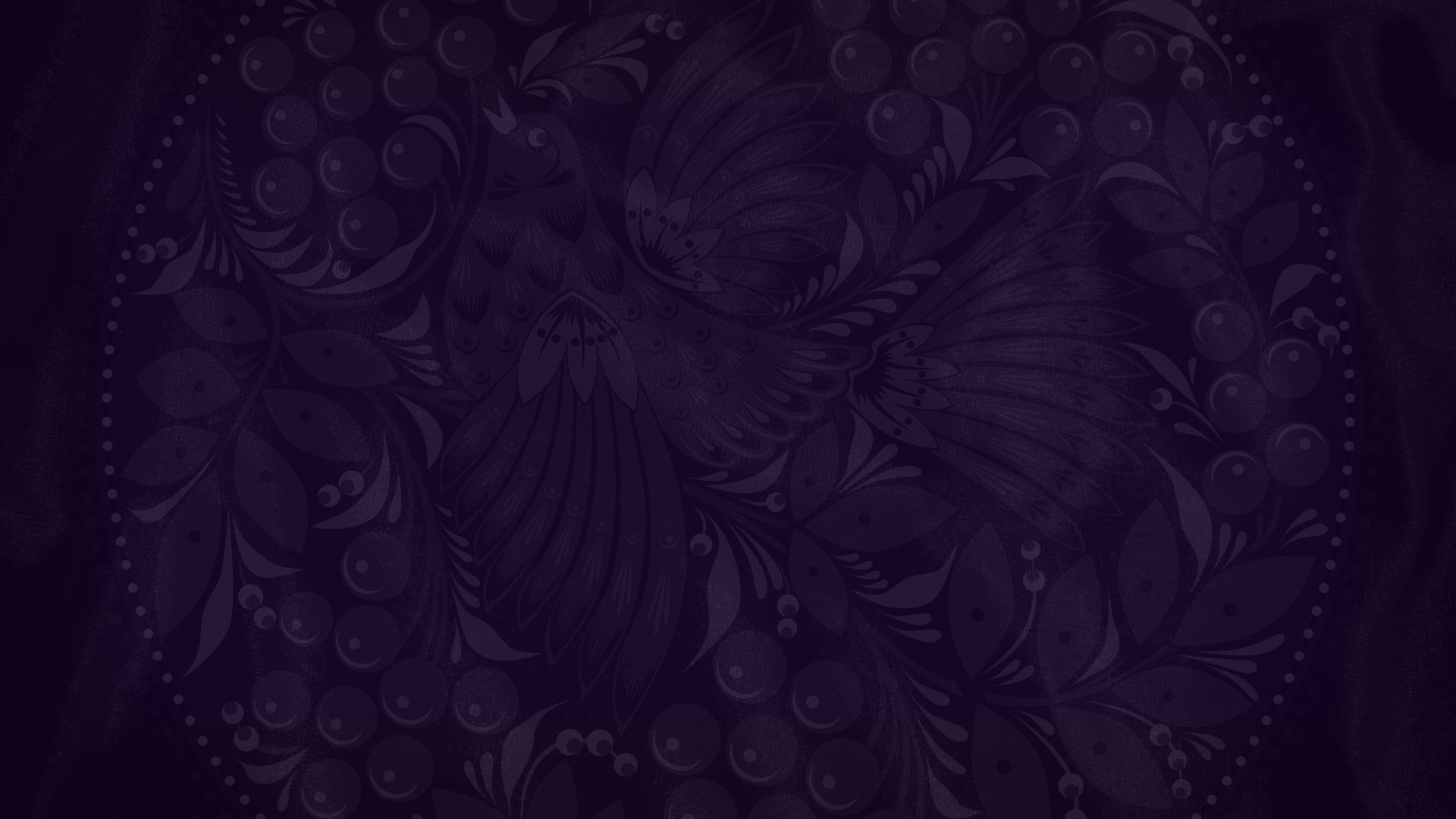 Положение Филарета
1
Стал соправителем царя Михаила Фёдоровича.
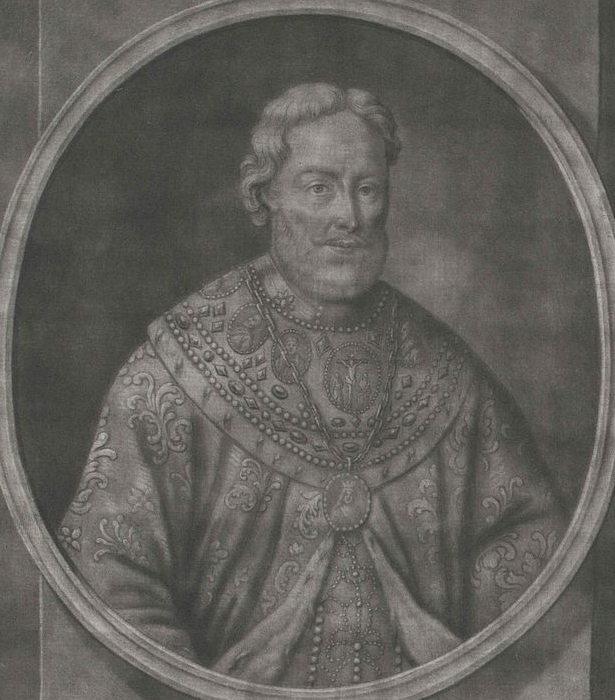 Получил титул «великого государя», равноценный царскому титулу.
2
Ни одно важное государственное дело не решалось без участия патриарха.
3
4
В официальных документах подписи царя и его отца стояли рядом.
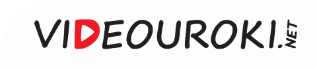 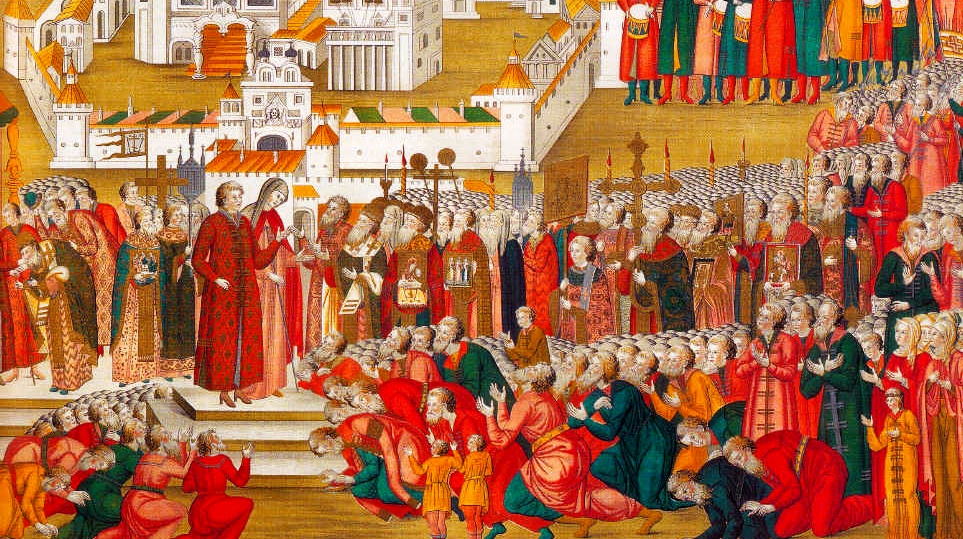 Присяга народа царю Михаилу Романову
Благодаря Филарету укрепились авторитет и власть царя Михаила Фёдоровича.
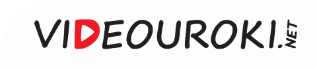 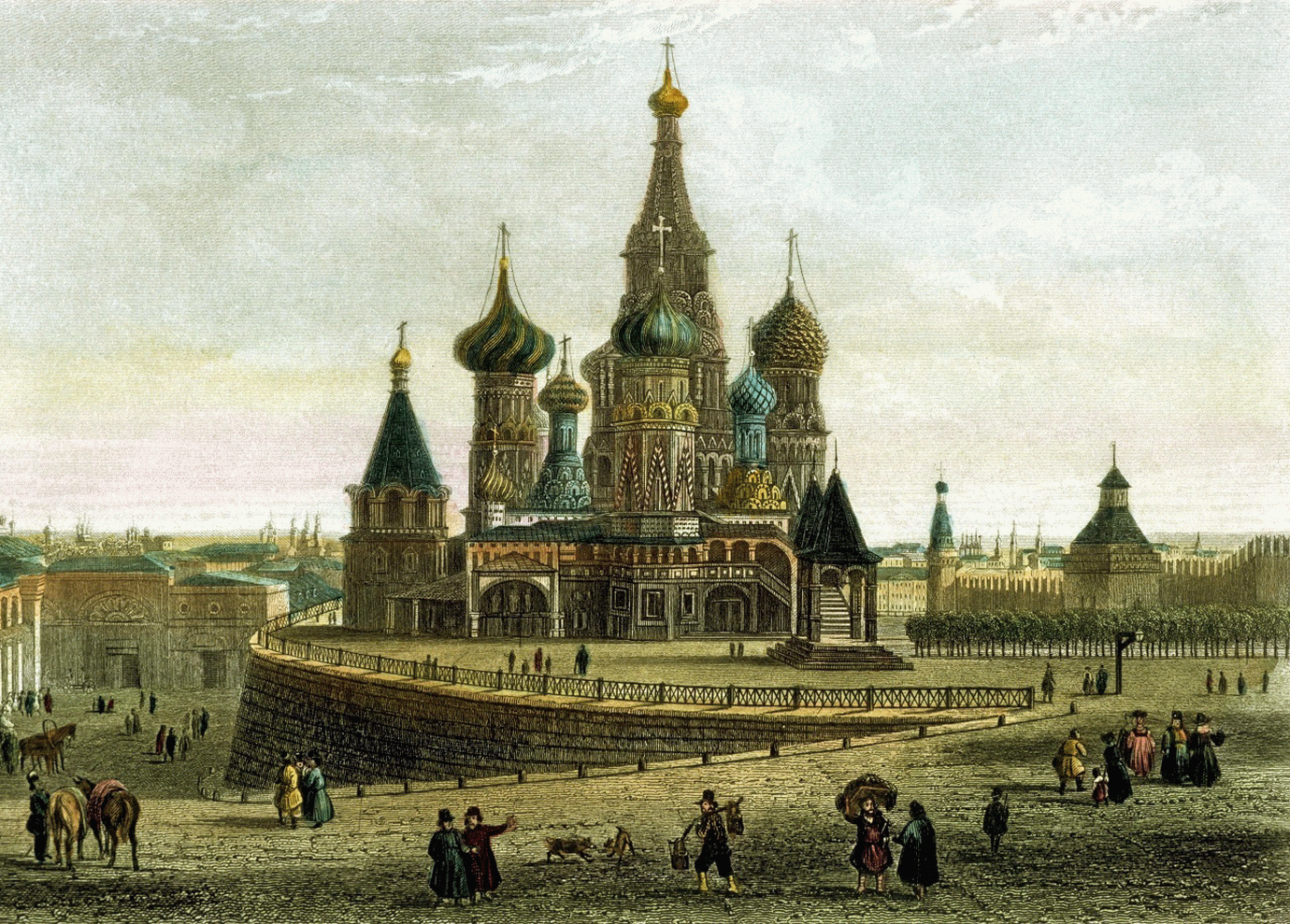 При Филарете многие сложные церковные вопросы остались нерешёнными.
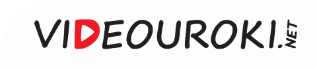 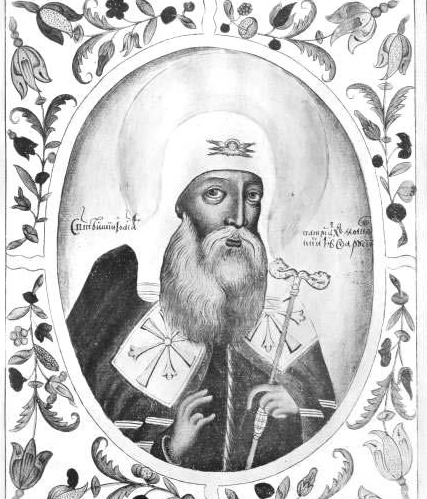 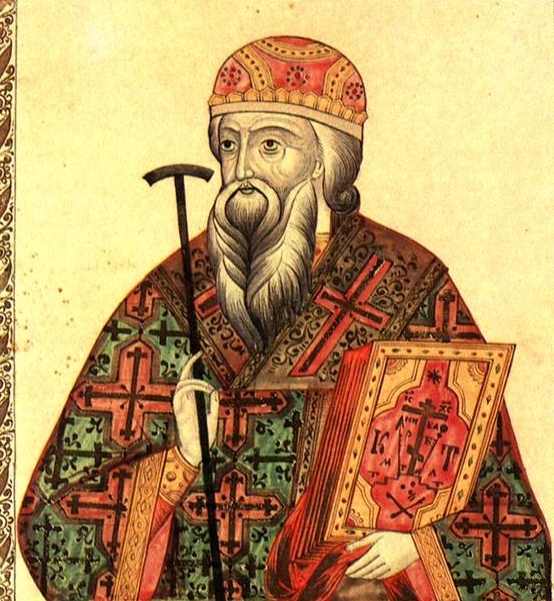 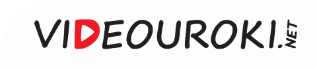 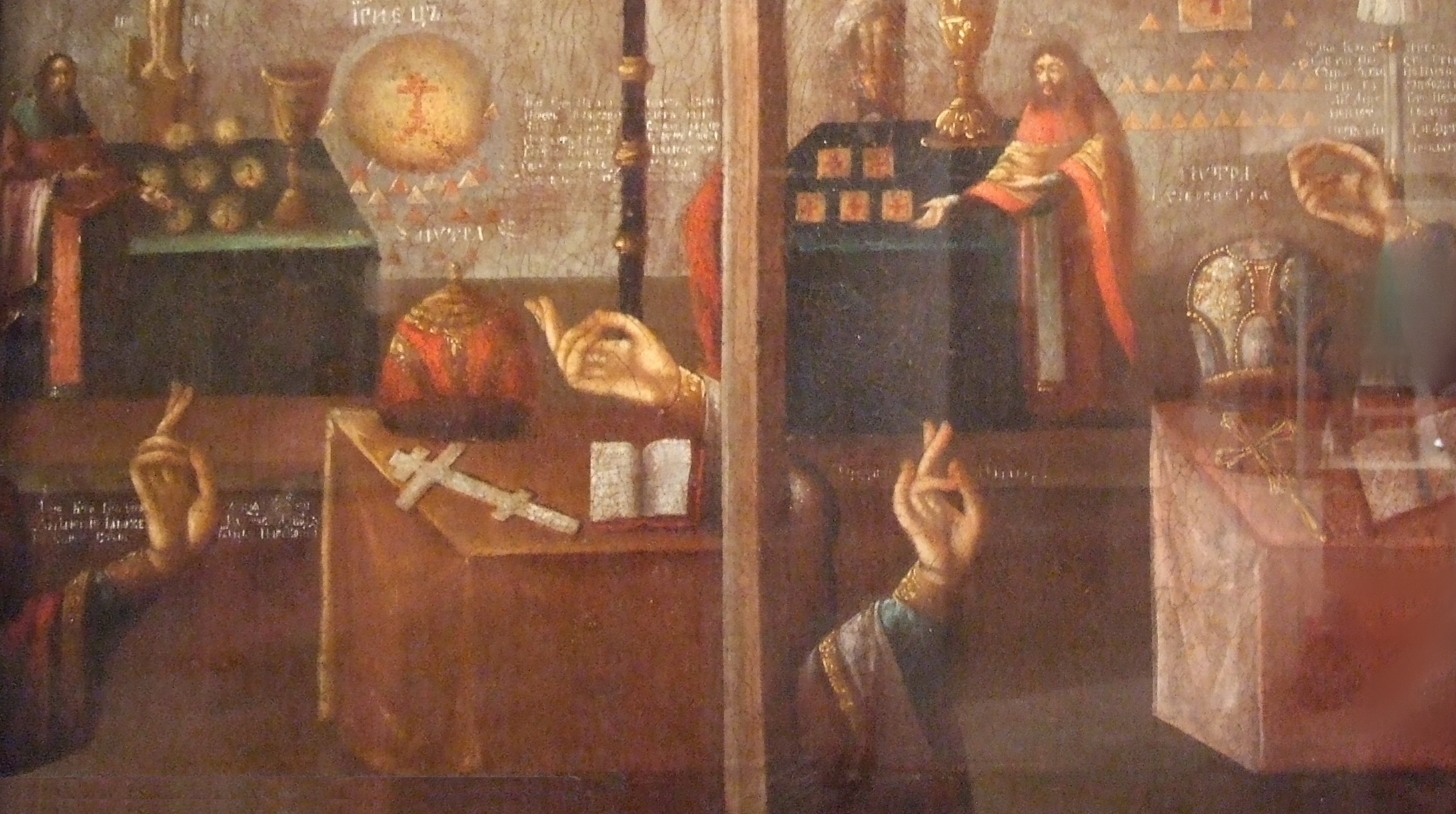 Спор о вере. Картина неизвестного художника XVIII века
Разногласия в церковной жизни к середине XVII века всё более усиливались.
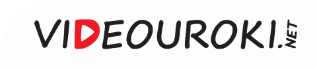 Спор о русских церковных книгах
Переписывание церковных книг от руки на протяжении веков
Несоответствие церковных книг оригиналу
Содержание в церковных книгах описок и искажений текста
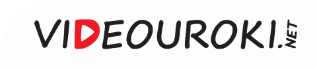 Предпосылки реформ церкви
Появление сомнений по поводу обрядов, которые использовались во время церковных служб
Наличие обычая многоголосия
Наличие обычая крещения двумя пальцами
Необходимость внесения изменений в существующий порядок
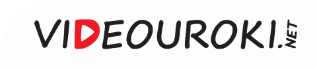 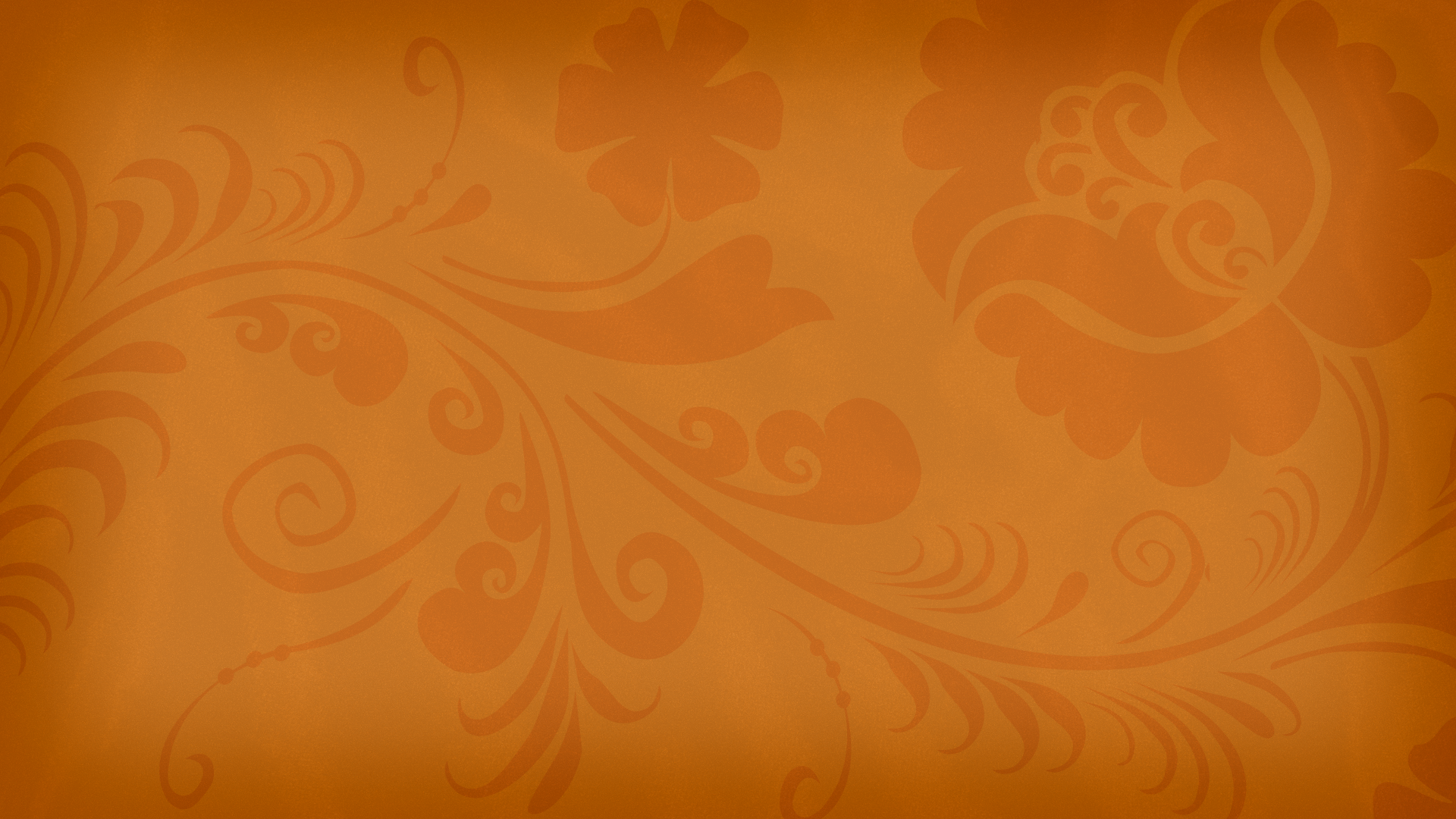 Церковное многоголосие —
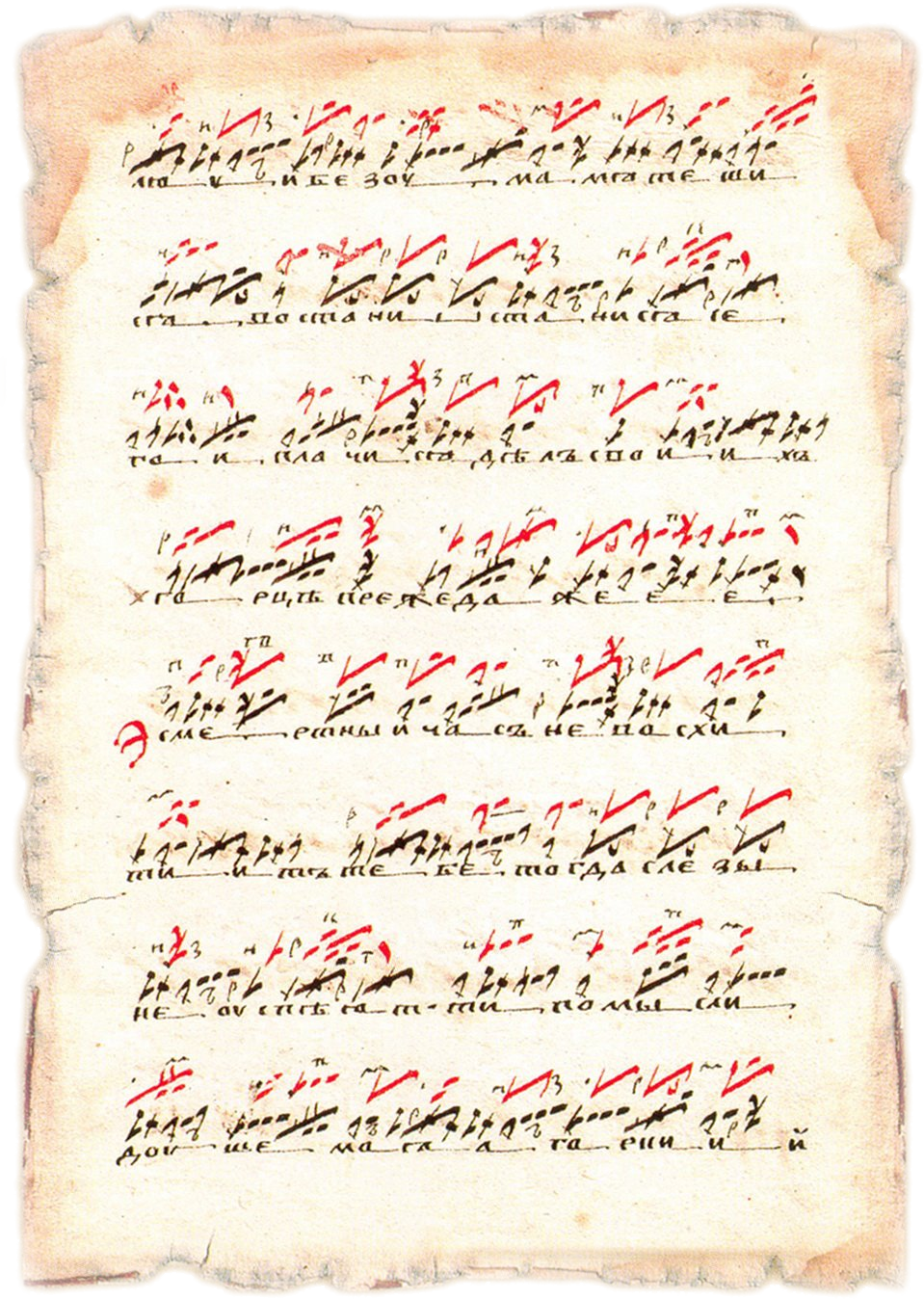 одновременное исполнение молитв (иногда разных) священником, дьяконом и самими верующими.
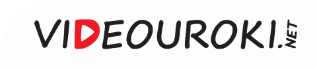 Мнения верующих по поводу реформ
Первая часть
Вторая часть
Сделать церковные книги и обряды по древнерусскому образцу
Исправить церковные книги в соответствии с греческими первоисточниками
Приверженцем этого мнения был Алексей Михайлович и его окружение
Сторонником этой позиции был патриарх Иосиф
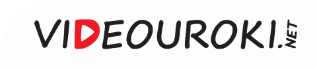 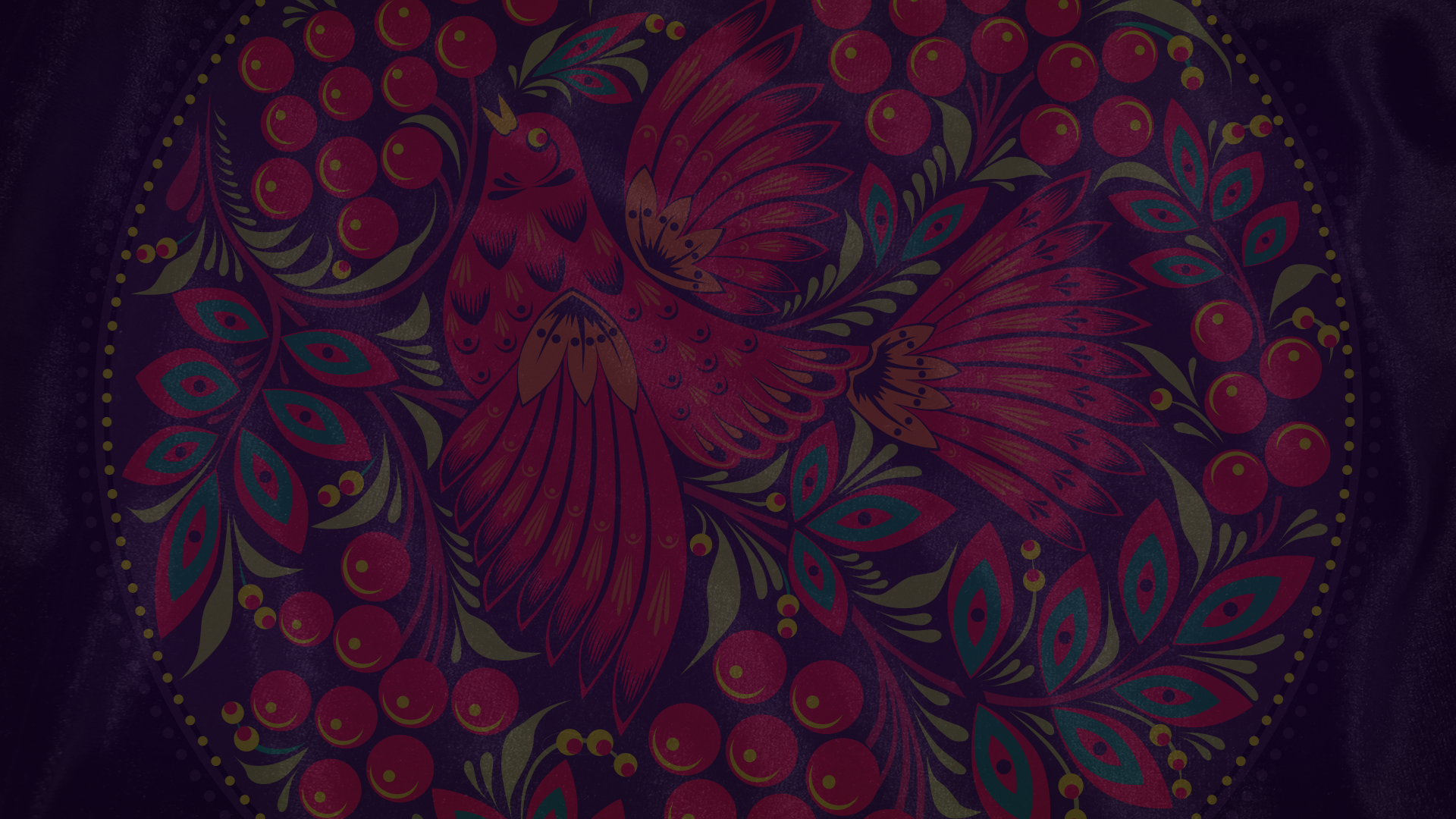 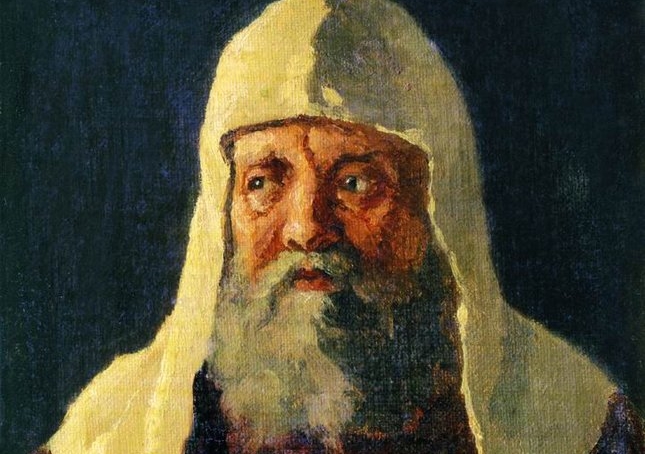 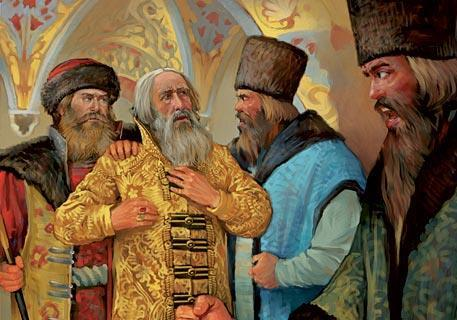 В 1652 году патриарх Иосиф умер.
Главой церкви был избран Никон.
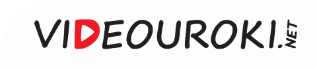 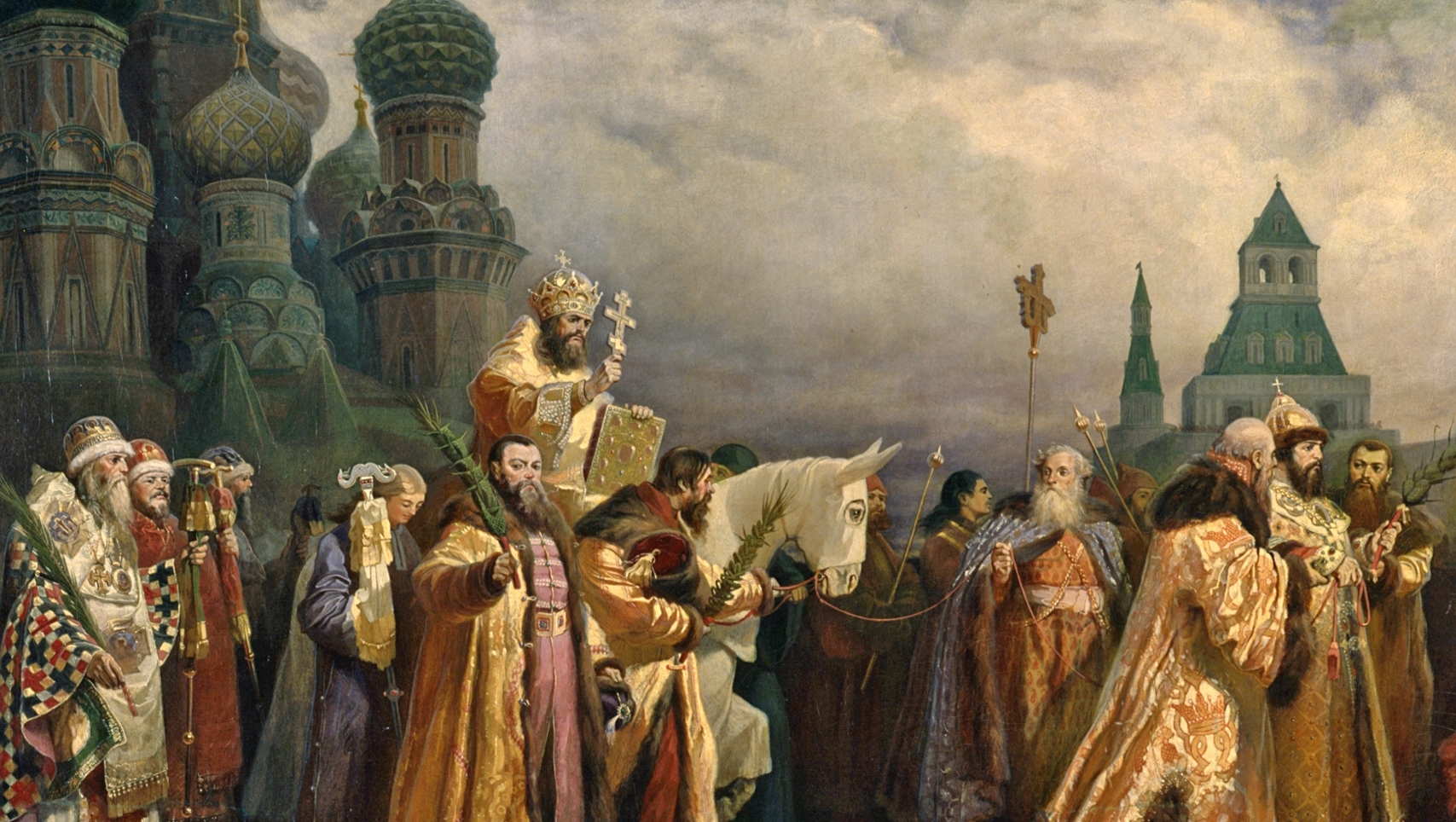 В. Шварц. Вербное воскресение в Москве при царе Алексее Михайловиче. 1865
В 1653–1655 годах Никоном была проведена церковная реформа.
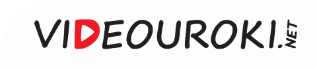 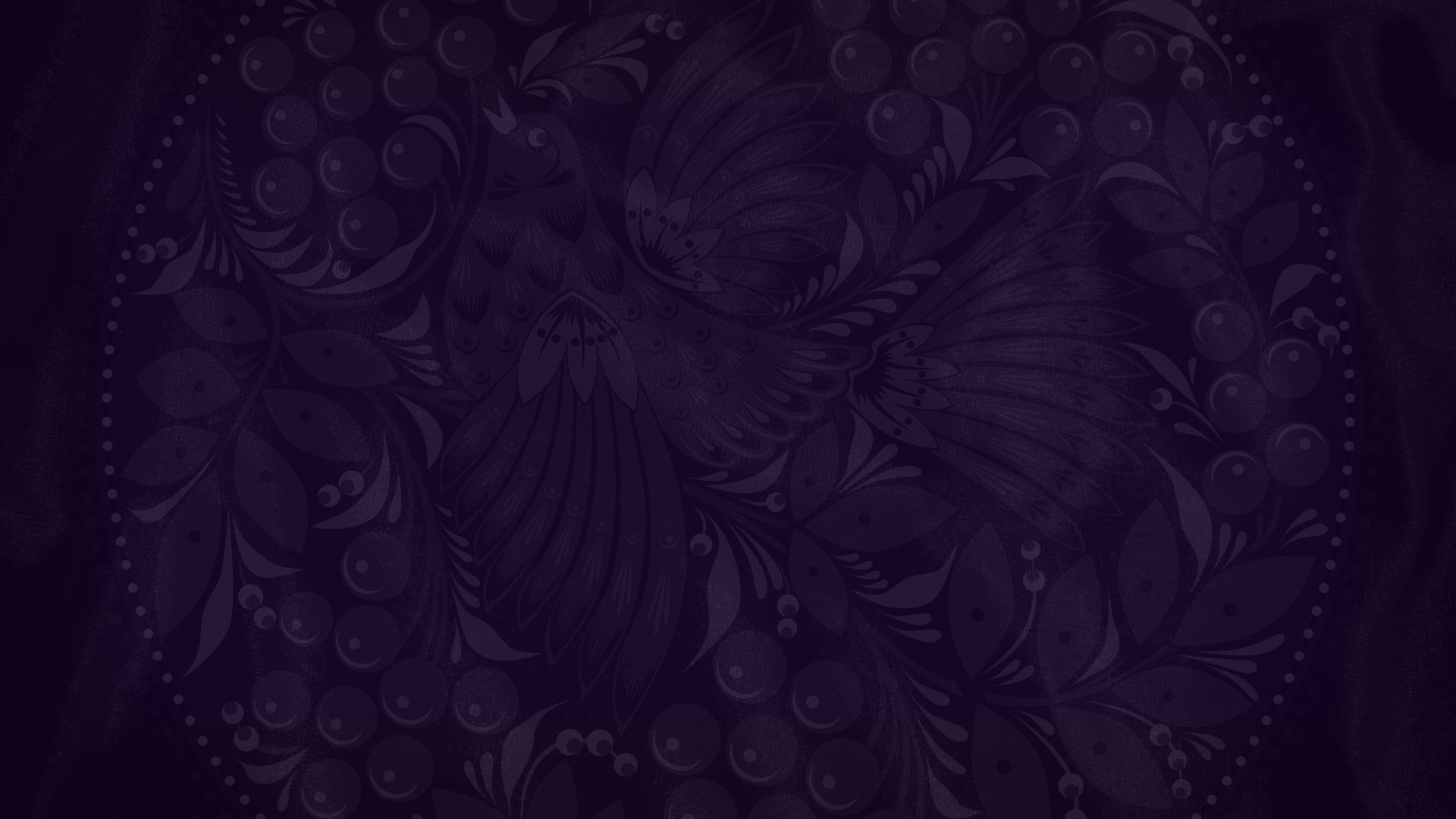 Преобразования Никона
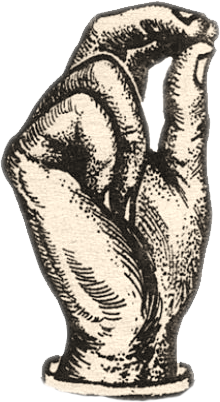 Крещение двумя пальцами заменялось на крещение тремя пальцами.
1
На смену земным поклонам вводились поясные.
2
Книги и иконы исправлялись по греческим образцам.
3
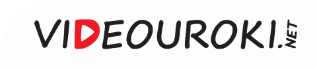 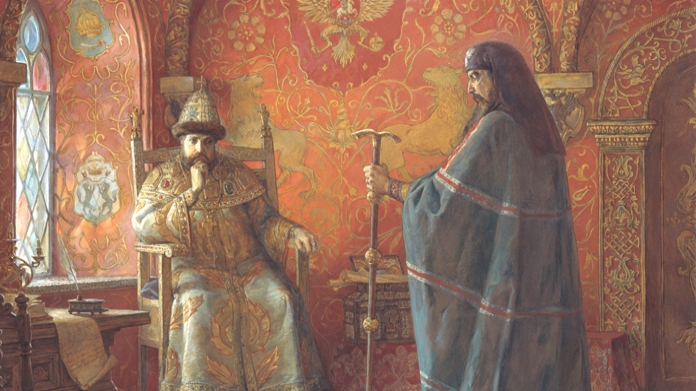 Царь Алексей Михайлович и Никон
Широкие слои населения России были несогласны с церковными переменами.
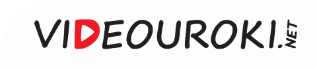 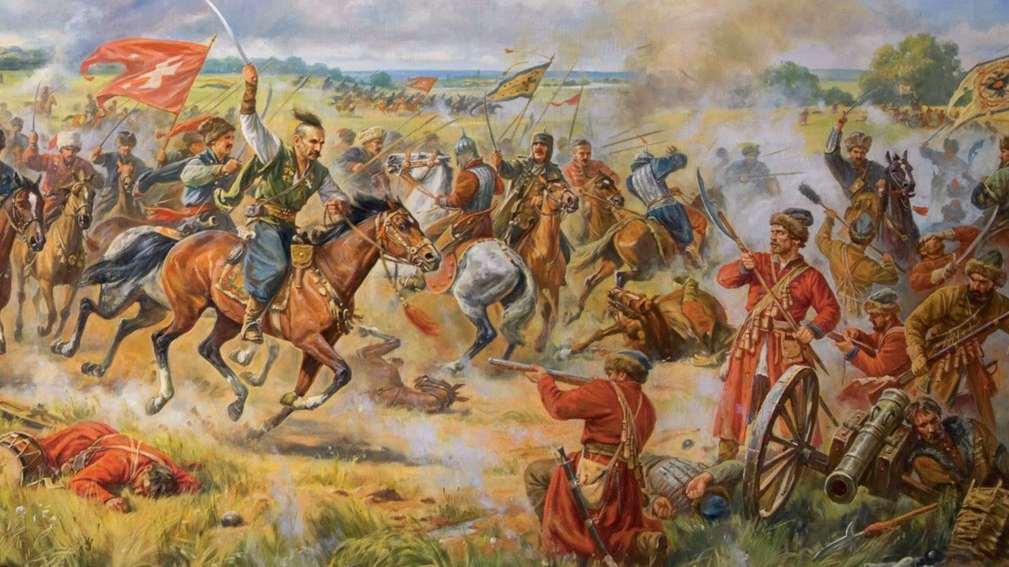 Народ связывал реформу Никона с большими потерями в войне с Речью Посполитой, считая их Божьим наказанием за нарушение традиций.
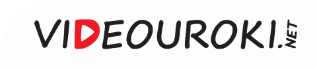 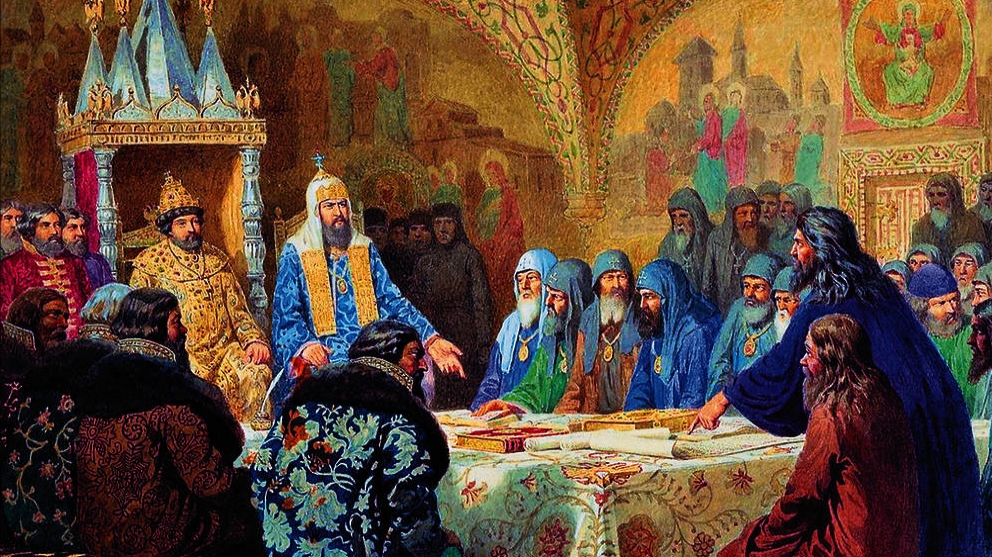 А. Д. Кившенко. Церковный cобор. 1654 год. Начало раскола. 
1880
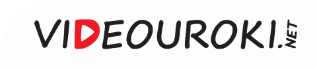 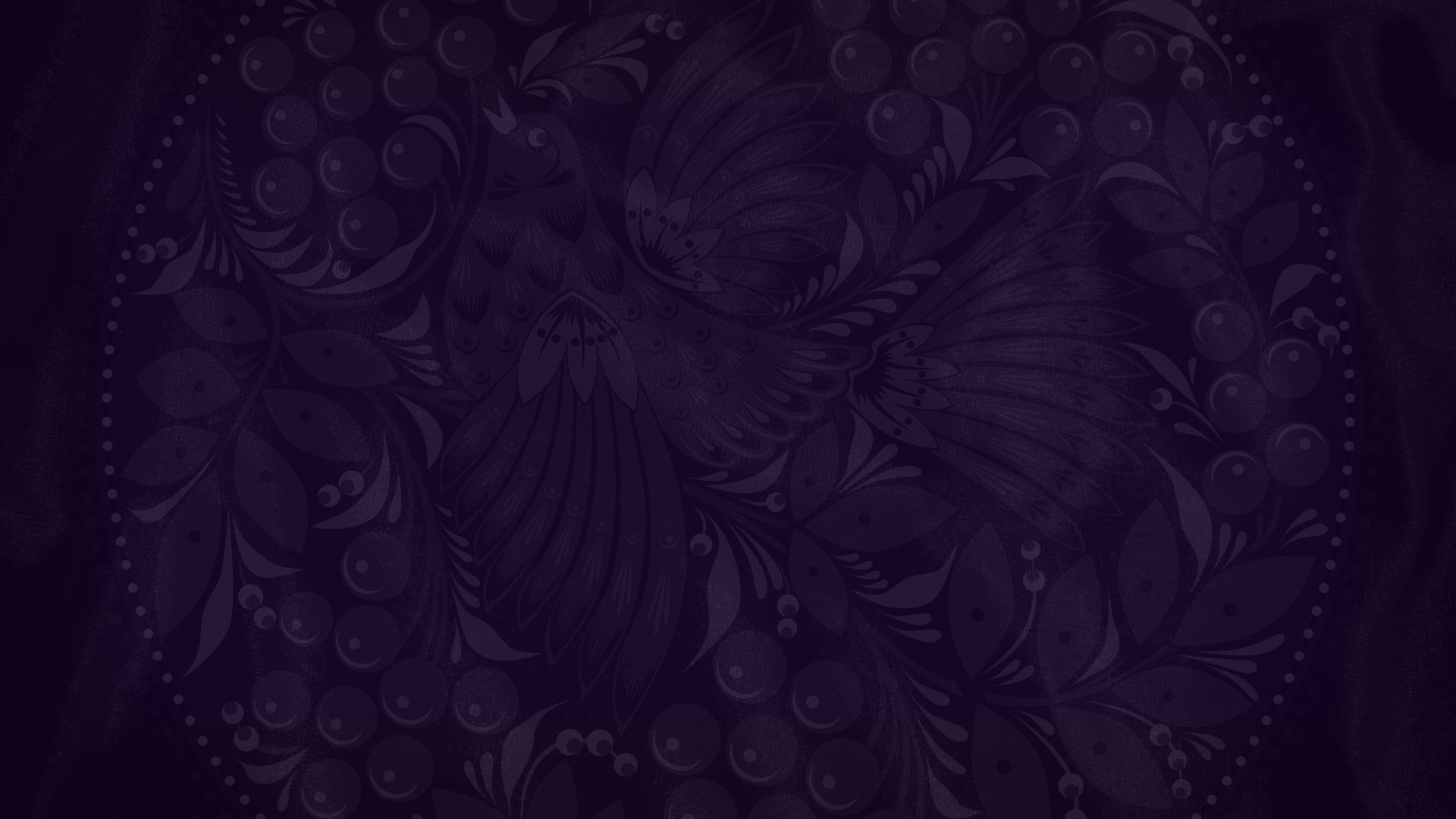 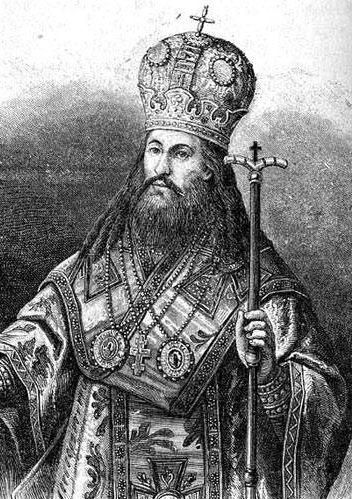 Церковный собор 1654 года
1
2
Принятие реформы патриарха Никона.
Перевод обрядов в соответствие с греческой и русской традициями.
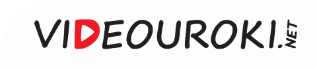 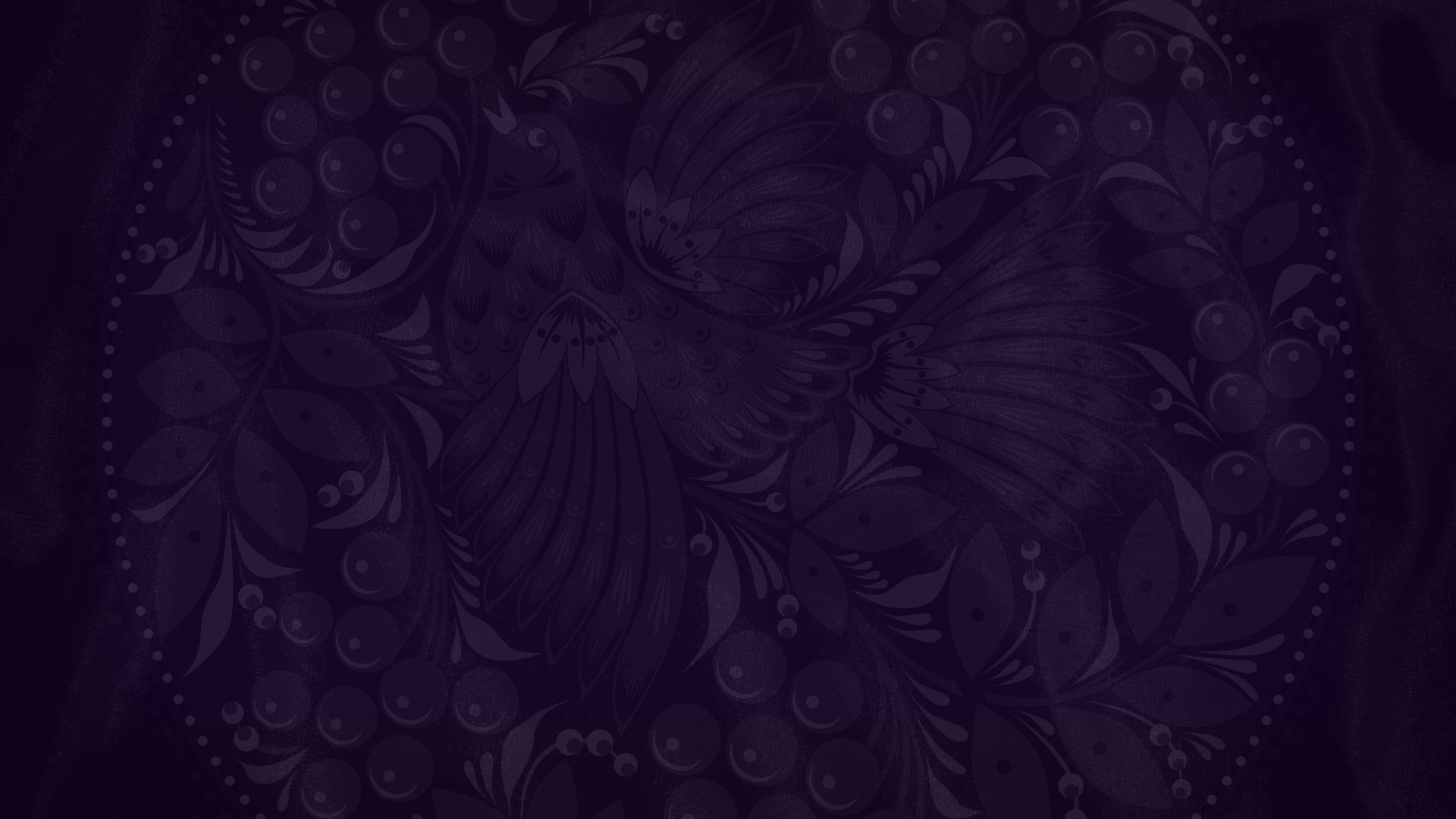 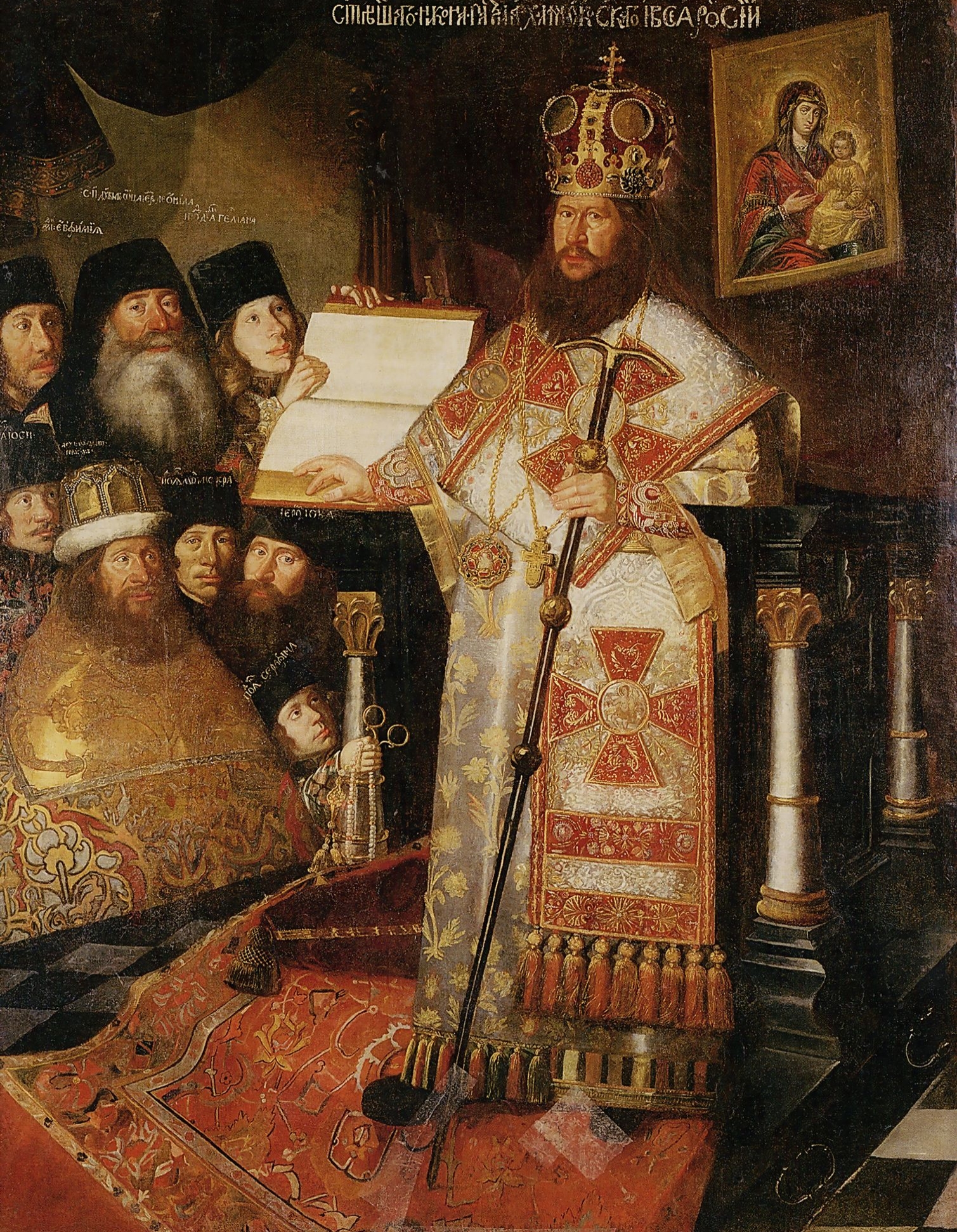 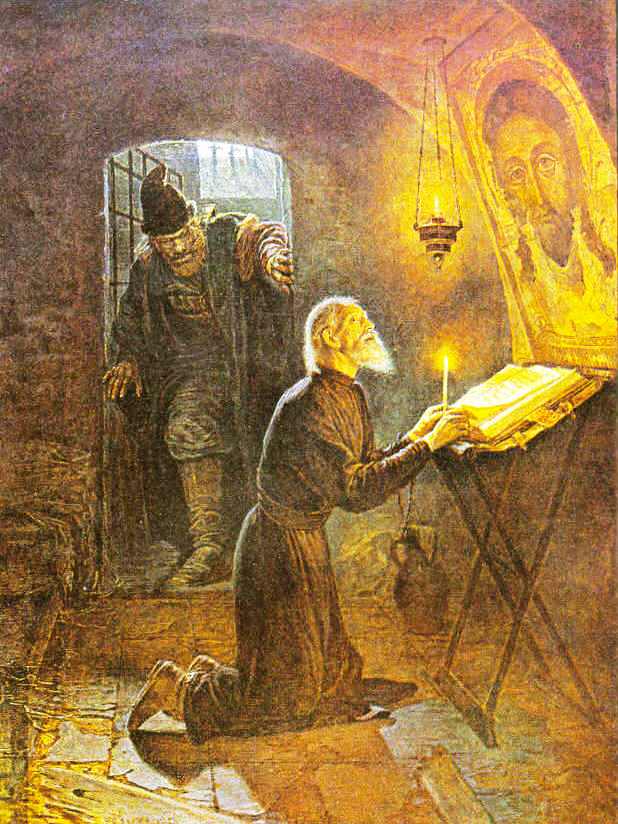 Д. Вухтерс. Портрет патриарха Никона с клиром. 1665
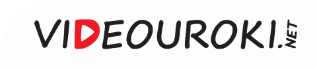 Патриарх Никон и царь
Обращение Никона к Алексею Михайловичу с предложением разделить с ним управление государством
Нежелание Алексея Михайловича делить свою власть с кем-то
Разлад отношений между царём и патриархом
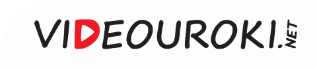 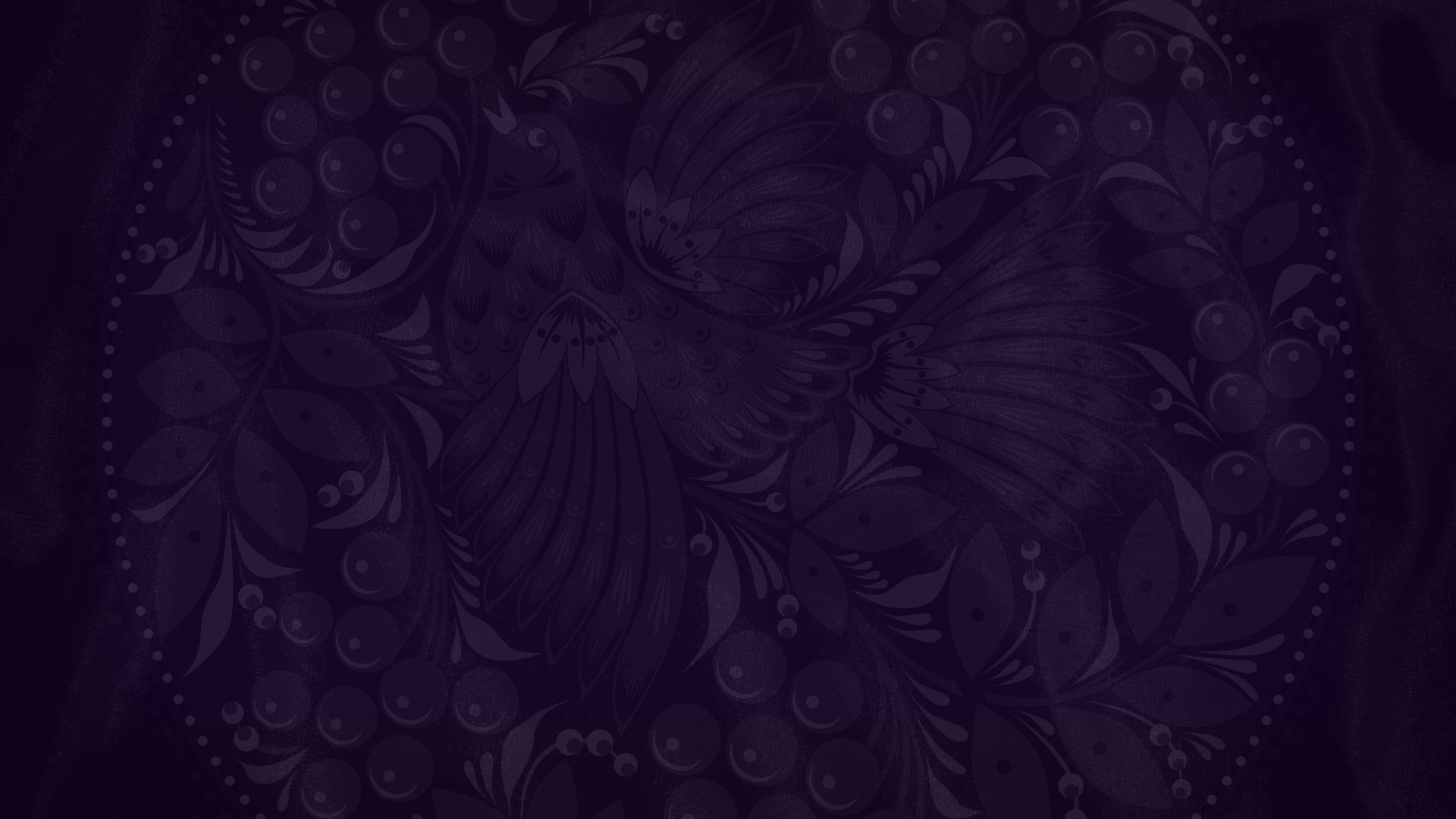 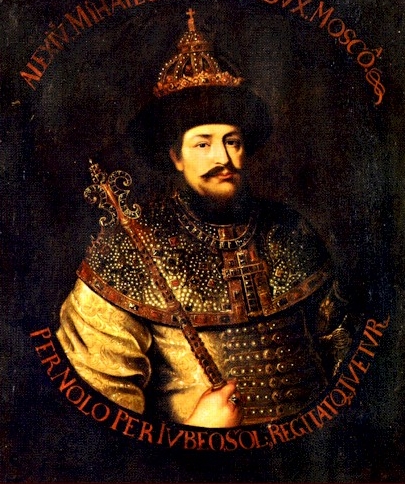 Действия царя Алексея Михайловича
1
2
Отказ посещать патриаршие богослужения.
Перестал приглашать  патриарха Никона на приёмы.
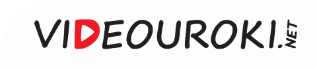 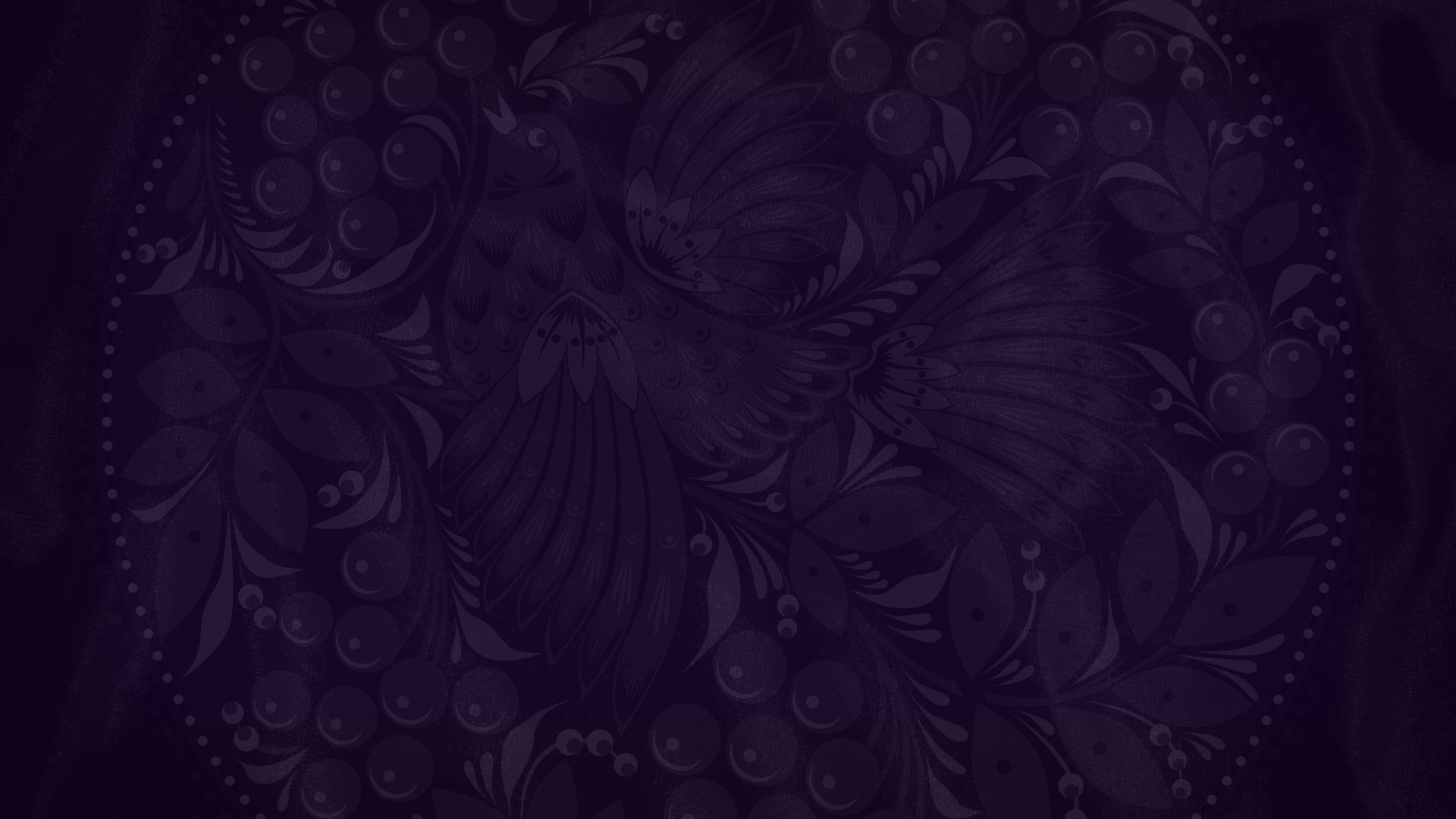 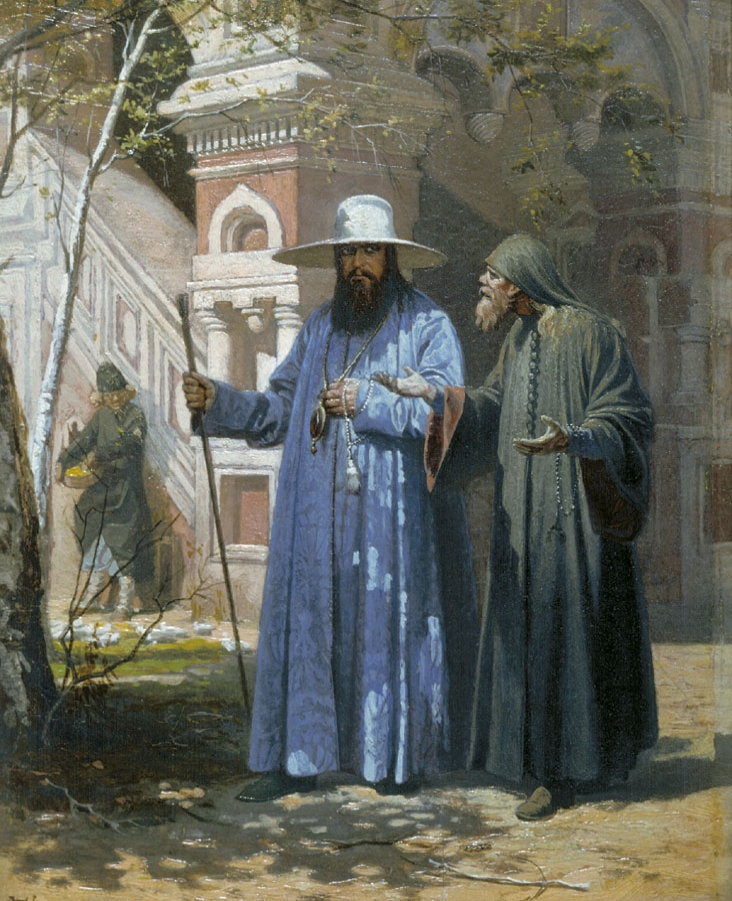 В. Шварц. Патриарх Никон в Новом Иерусалиме. 1867
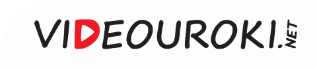 Пребывание Никона в Новоиерусалимском монастыре
Алексей Михайлович и Никон
Созыв Церковного собора в 1666 году для суда над Никоном
Начало подготовки церковного суда над патриархом
Приглашение в Москву православных патриархов из других государств
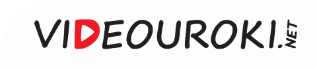 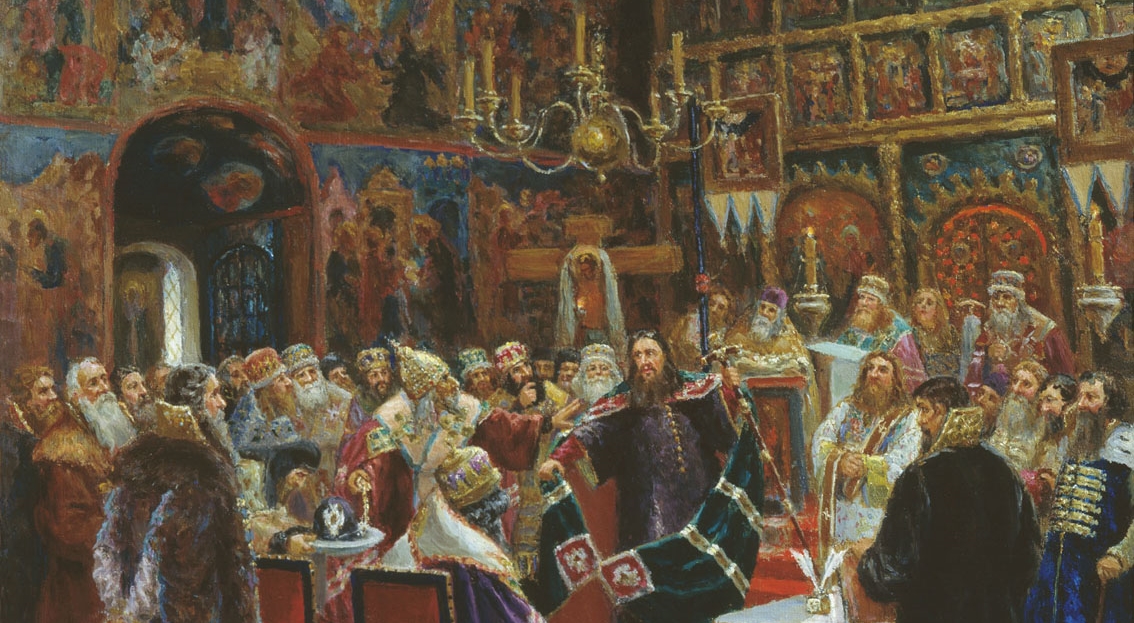 С. Д. Милорадович. Суд над патриархом Никоном. 1885
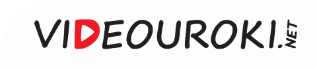 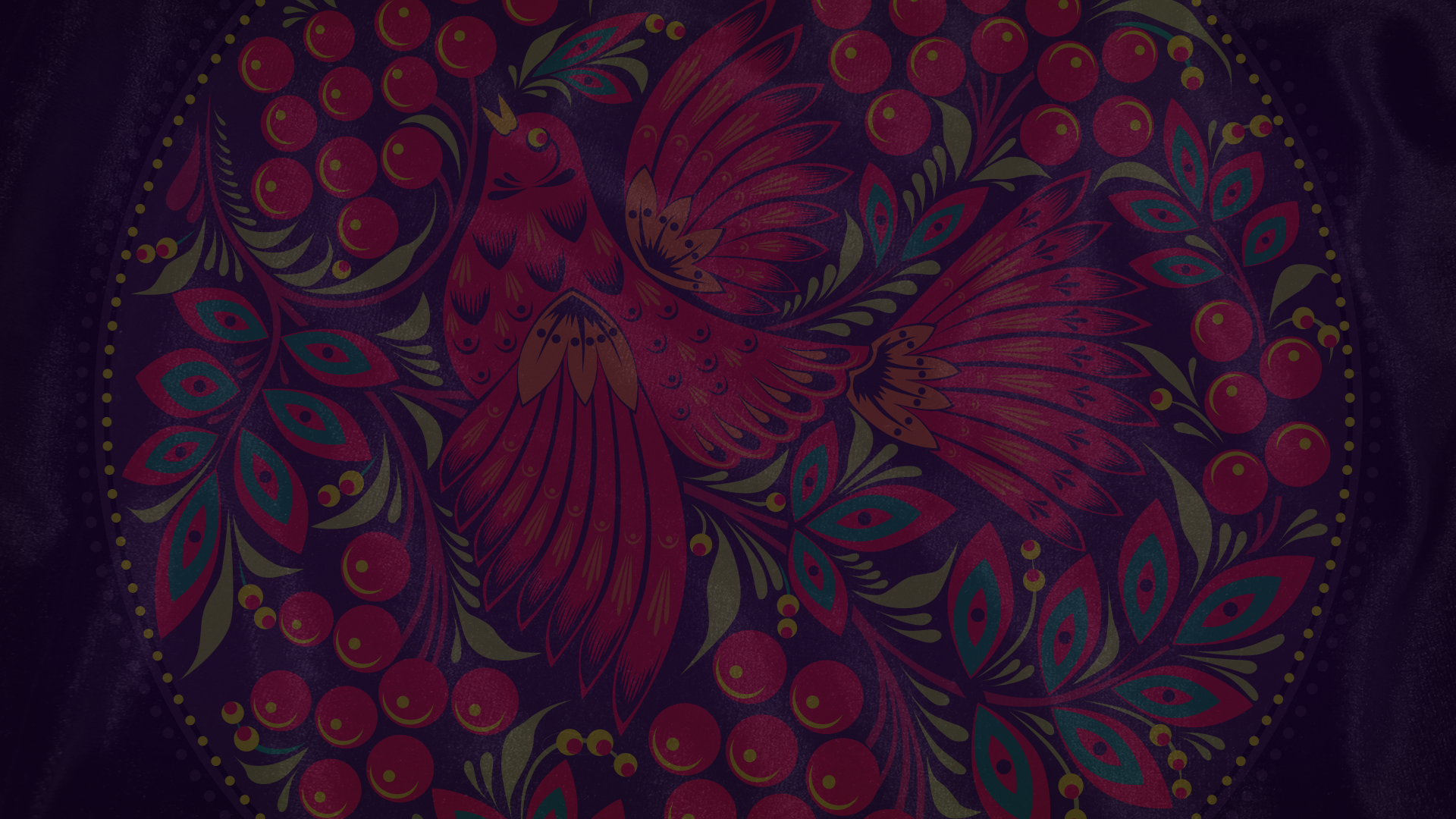 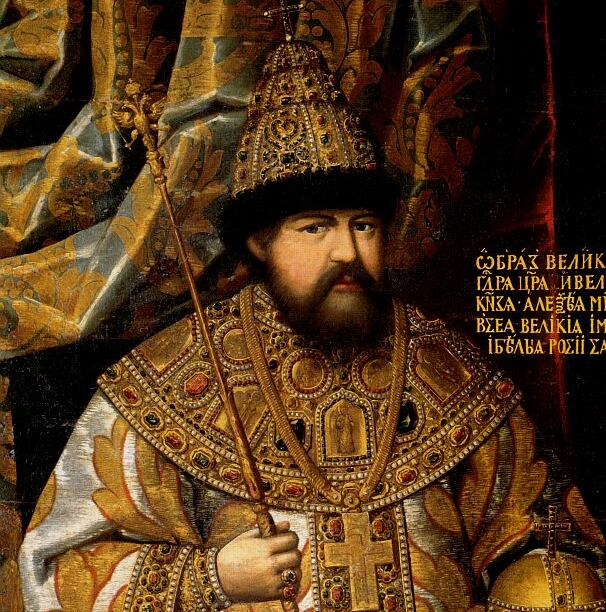 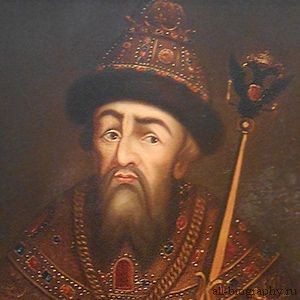 «Никон самовольно и без нашего царского величества повеления церковь оставил и от патриаршества отрёкся…»
Алексей I Михайлович
1629–1676
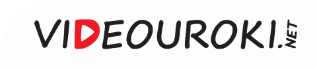 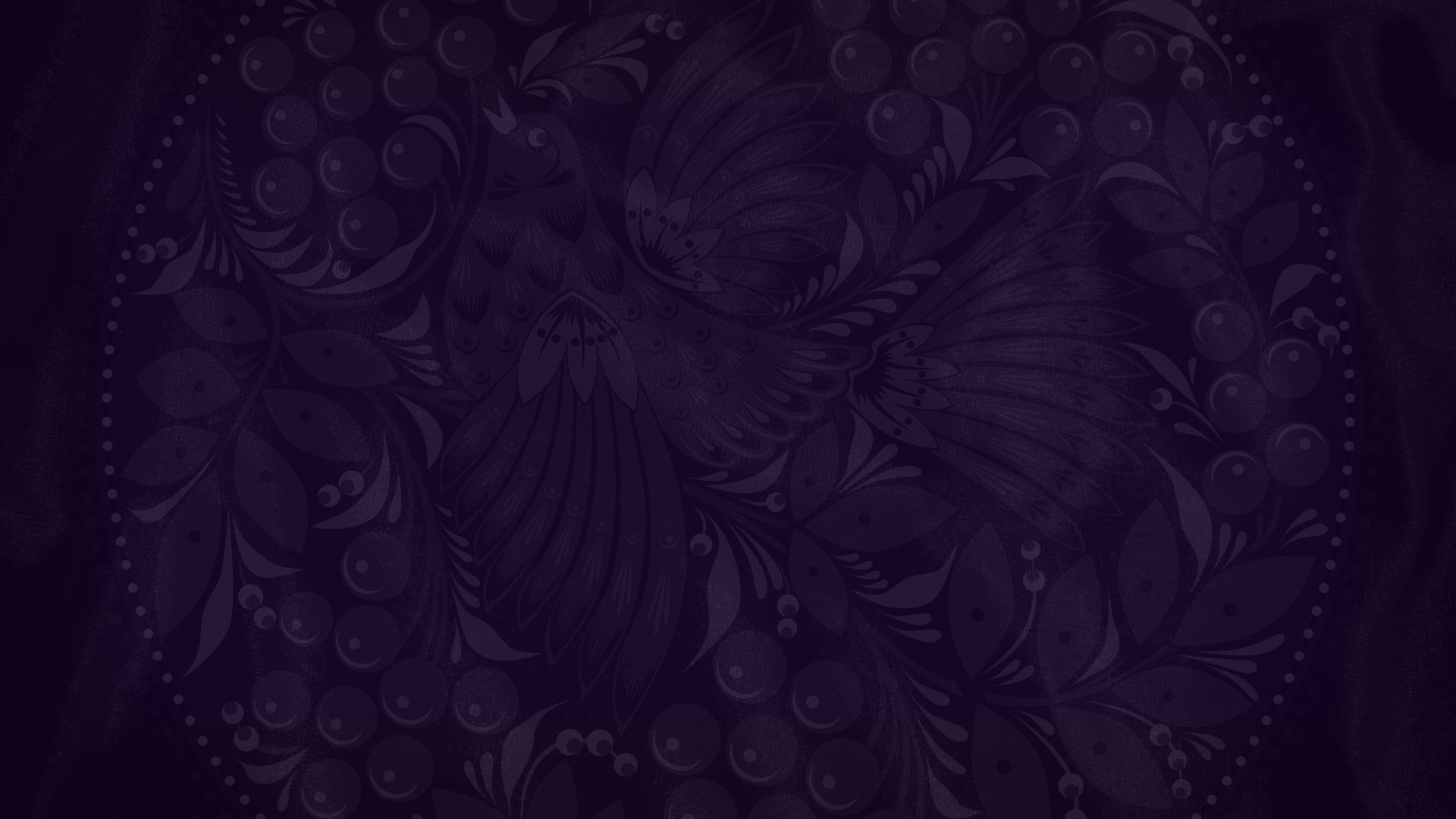 Решения Церковного собора 1666 года
1
Поддержка царя Алексея Михайловича и осуждение Никона.
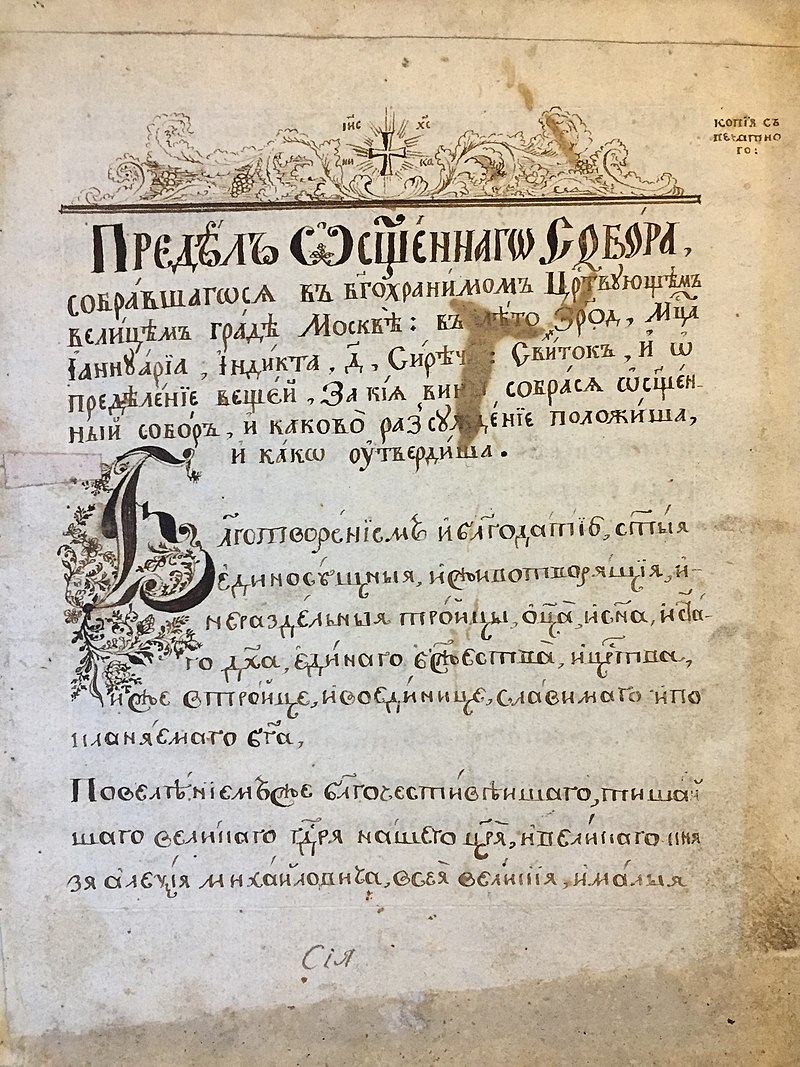 Лишение Никона сана и отправка в монастырь на вечное заточение.
2
Поддержка проведения церковной реформы.
3
4
Предание проклятию всех несогласных с церковной реформой.
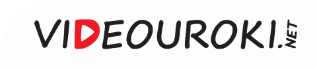 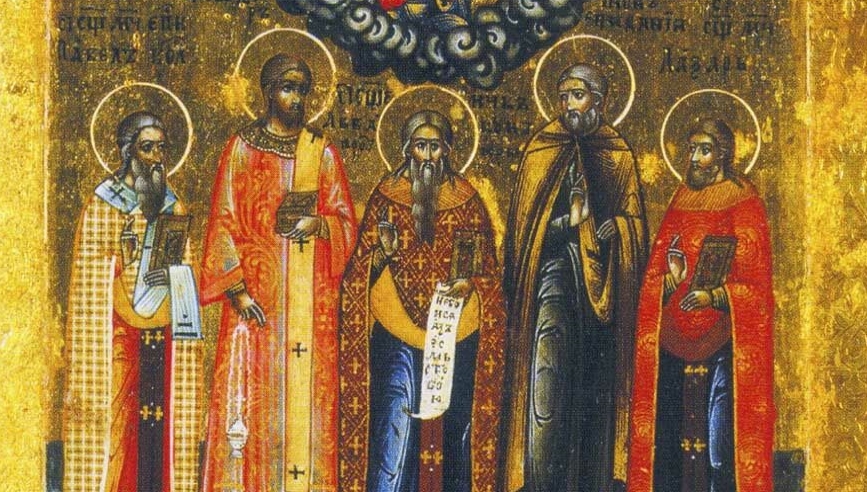 Приверженцев прежних церковных обрядов и обычаев стали называть «старообрядцами».
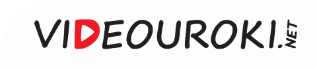 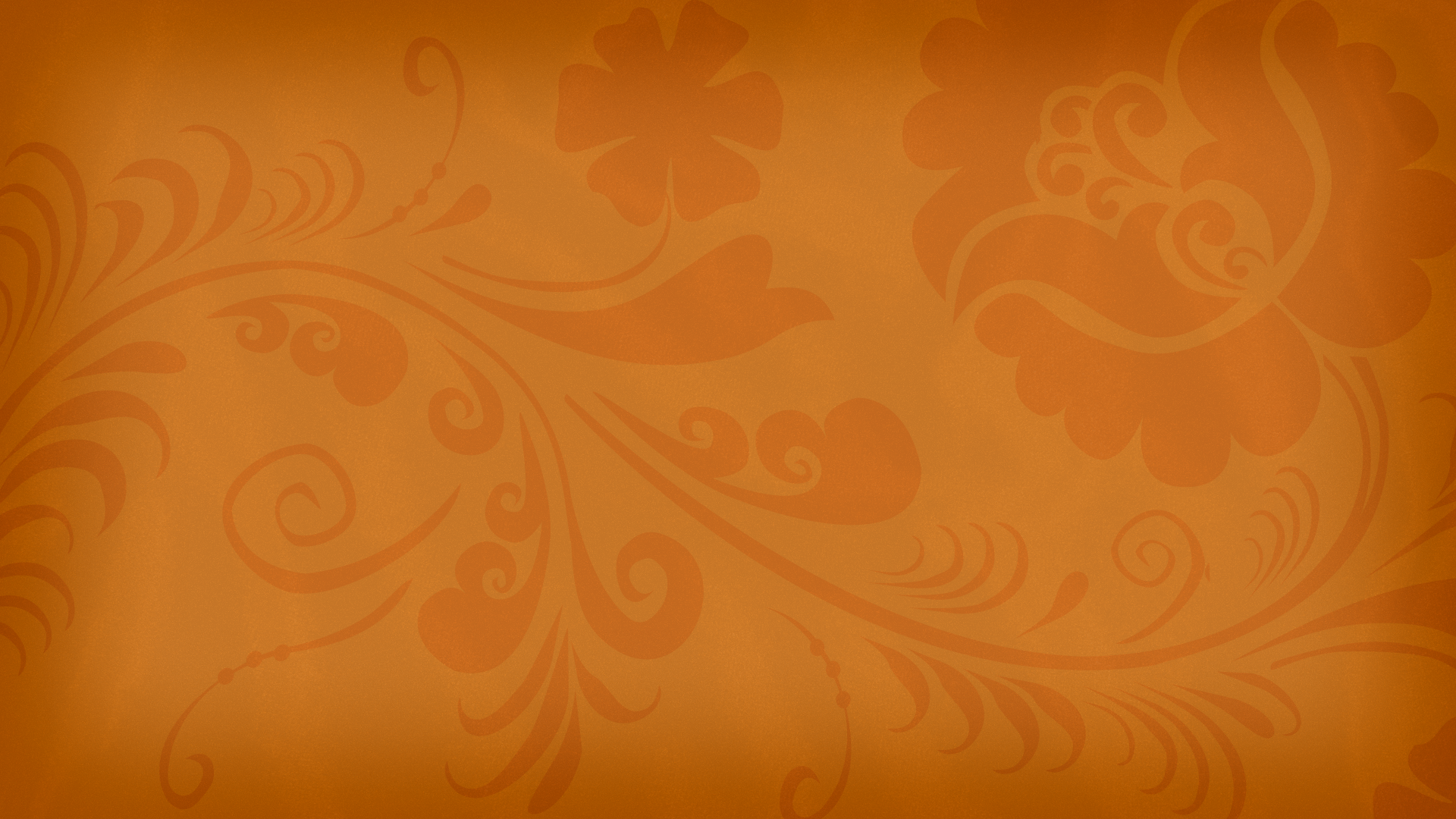 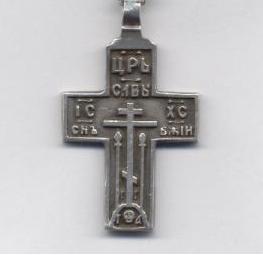 Старообрядчество —
совокупность религиозных течений и организаций, направленных против церковных реформ патриарха Никона.
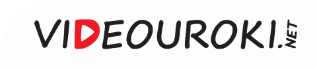 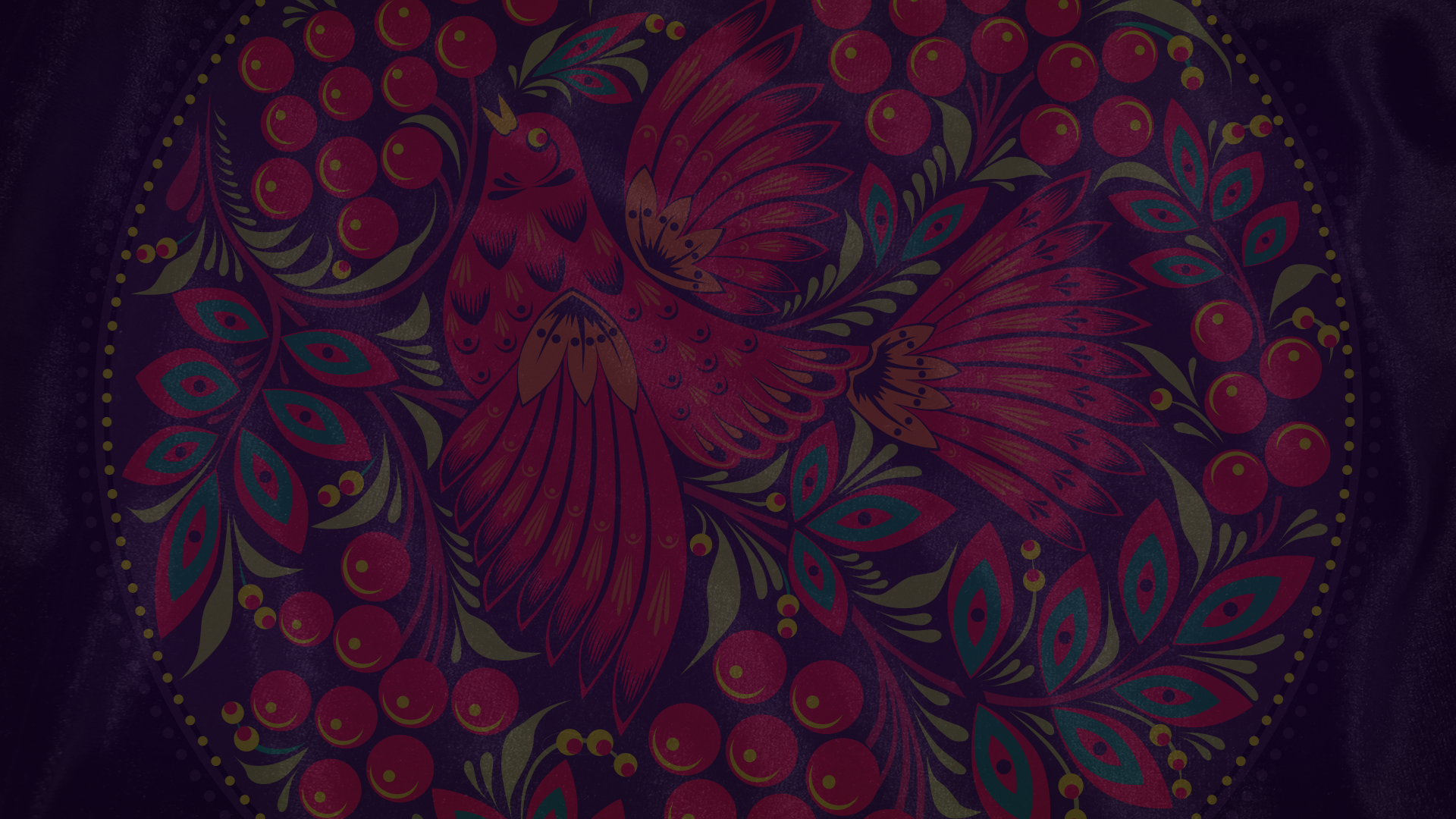 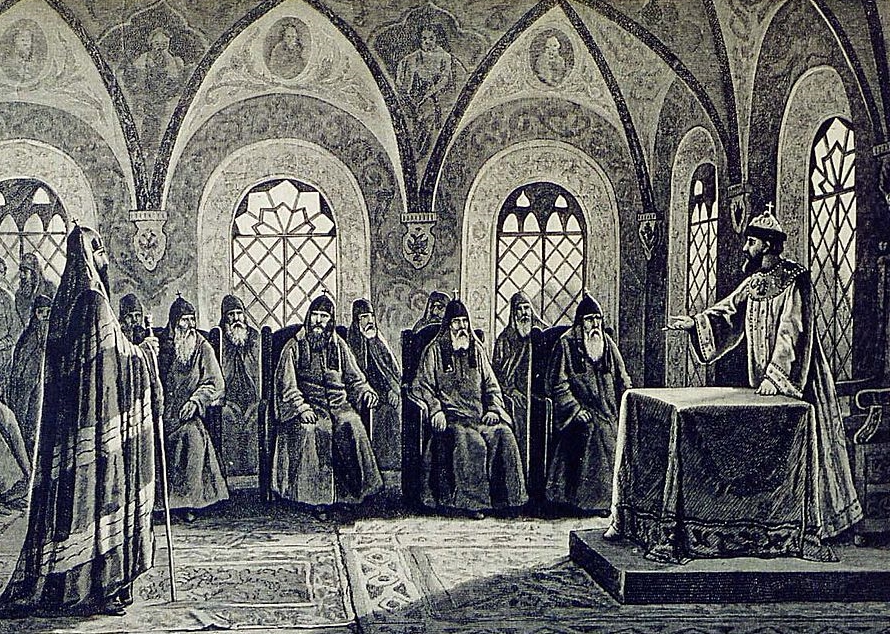 На Соборе 1666 года было решено передать лидеров старообрядцев светским властям. 



По Соборному уложению 1649 года им грозила казнь на костре.
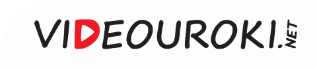 Раскол в Русской православной церкви
Реформа патриарха Никона
Собор 1666–1667 годов
Начало раскола в Русской православной церкви
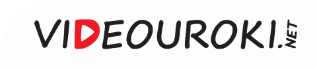 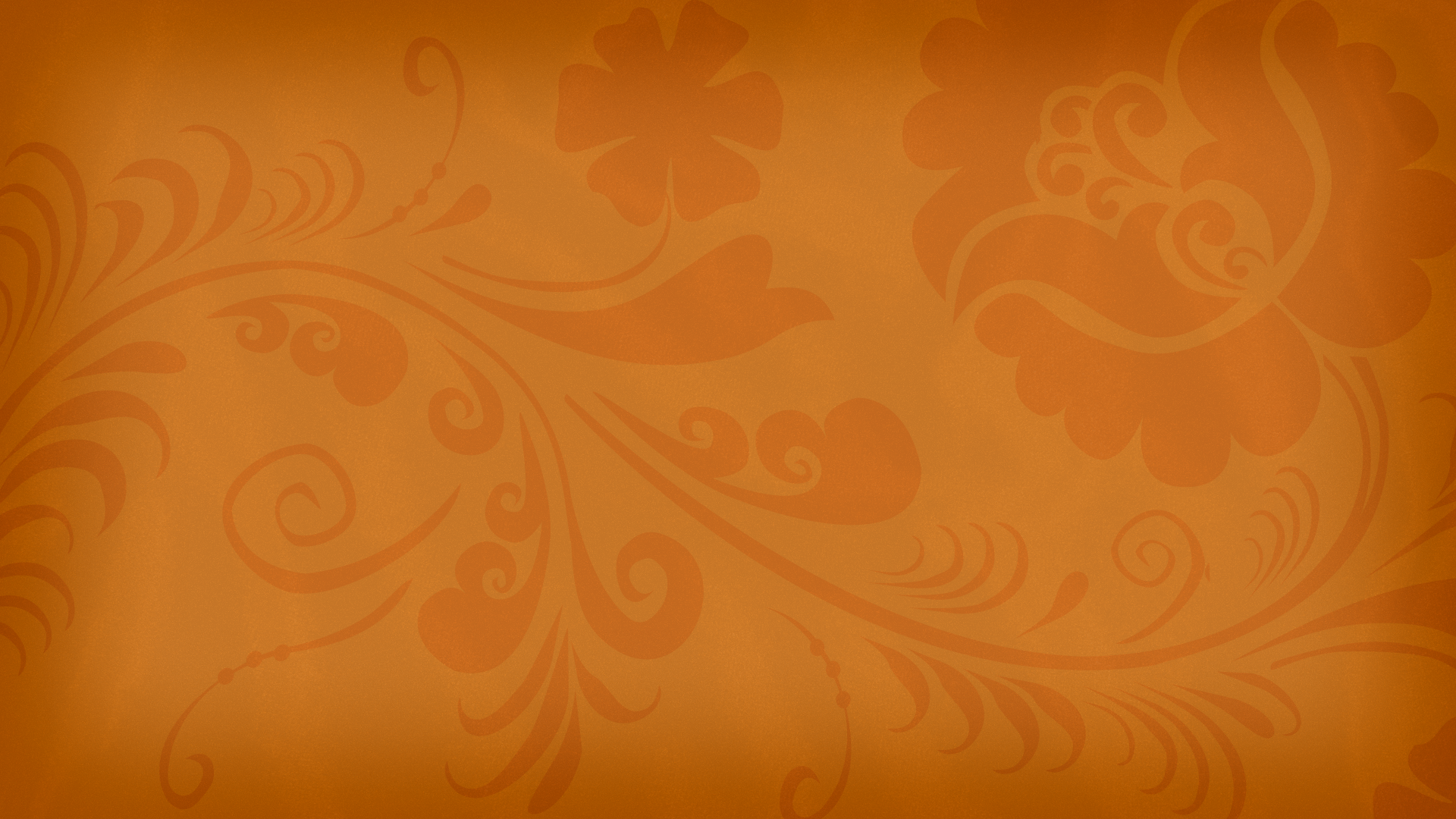 Раскол —
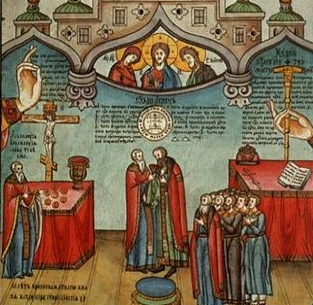 движение, возникшее в середине XVII века в Русской православной церкви. Объединило ту часть верующих, которые не признали церковные реформы Никона.
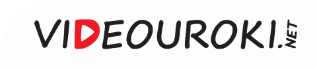 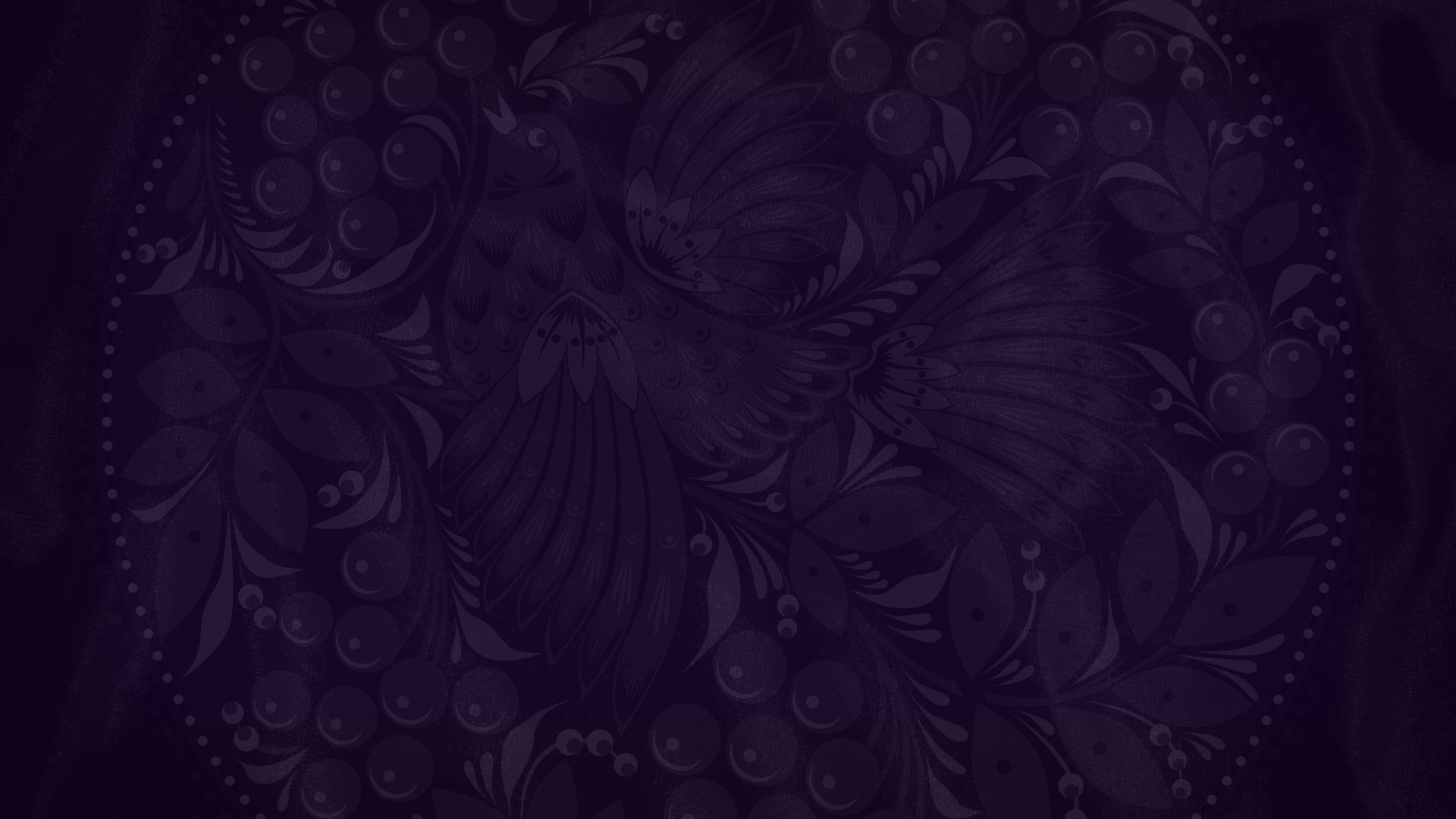 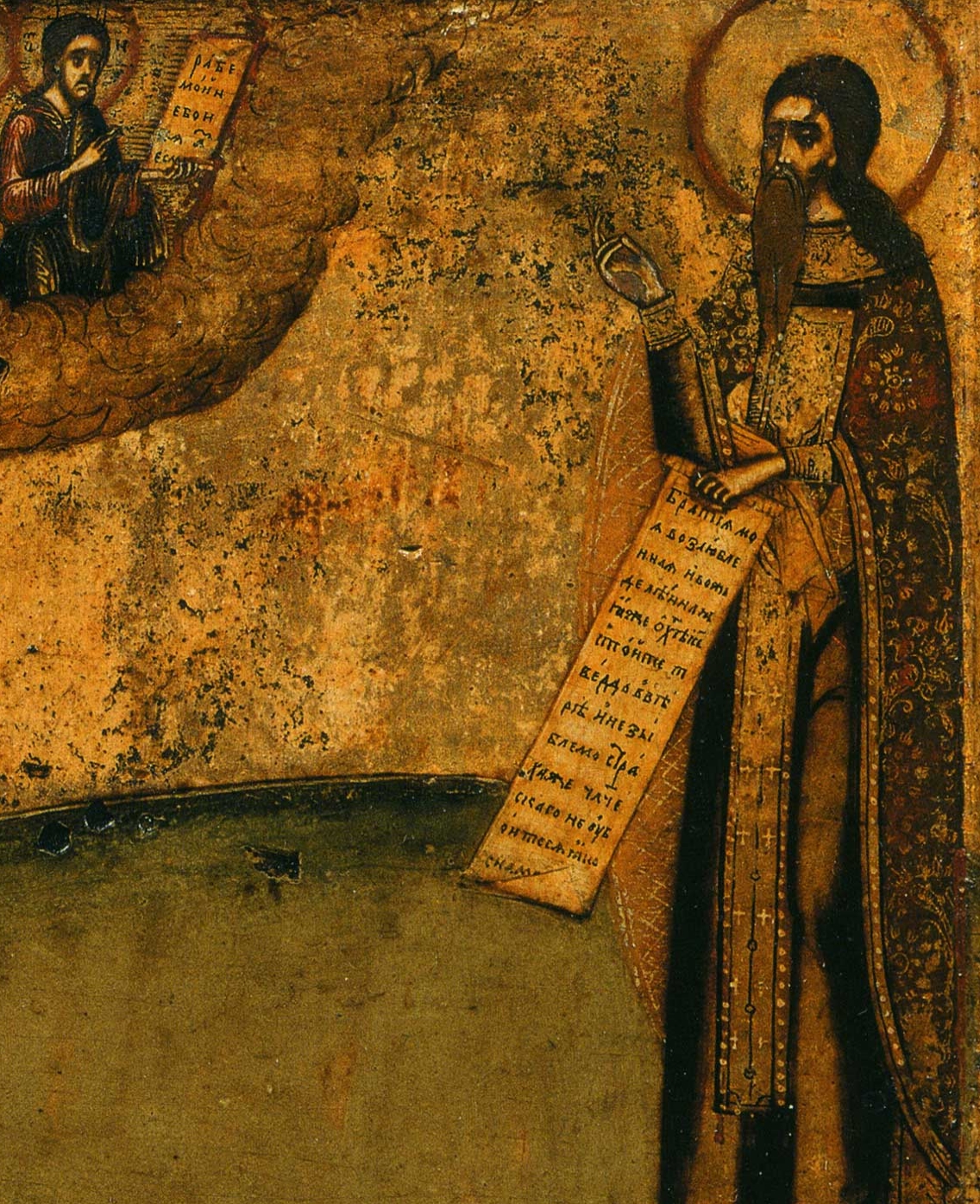 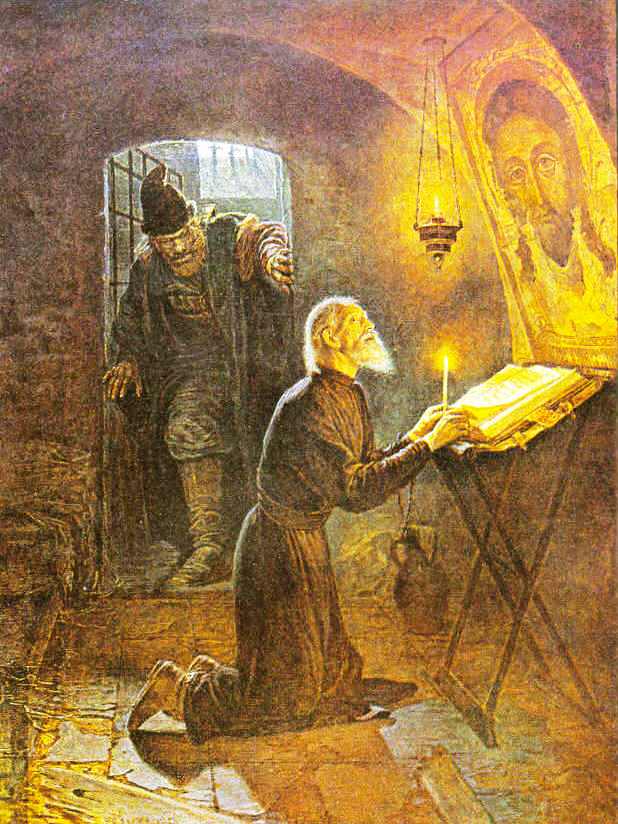 Протопоп Аввакум. Икона XVII века
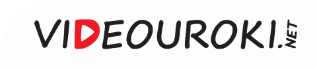 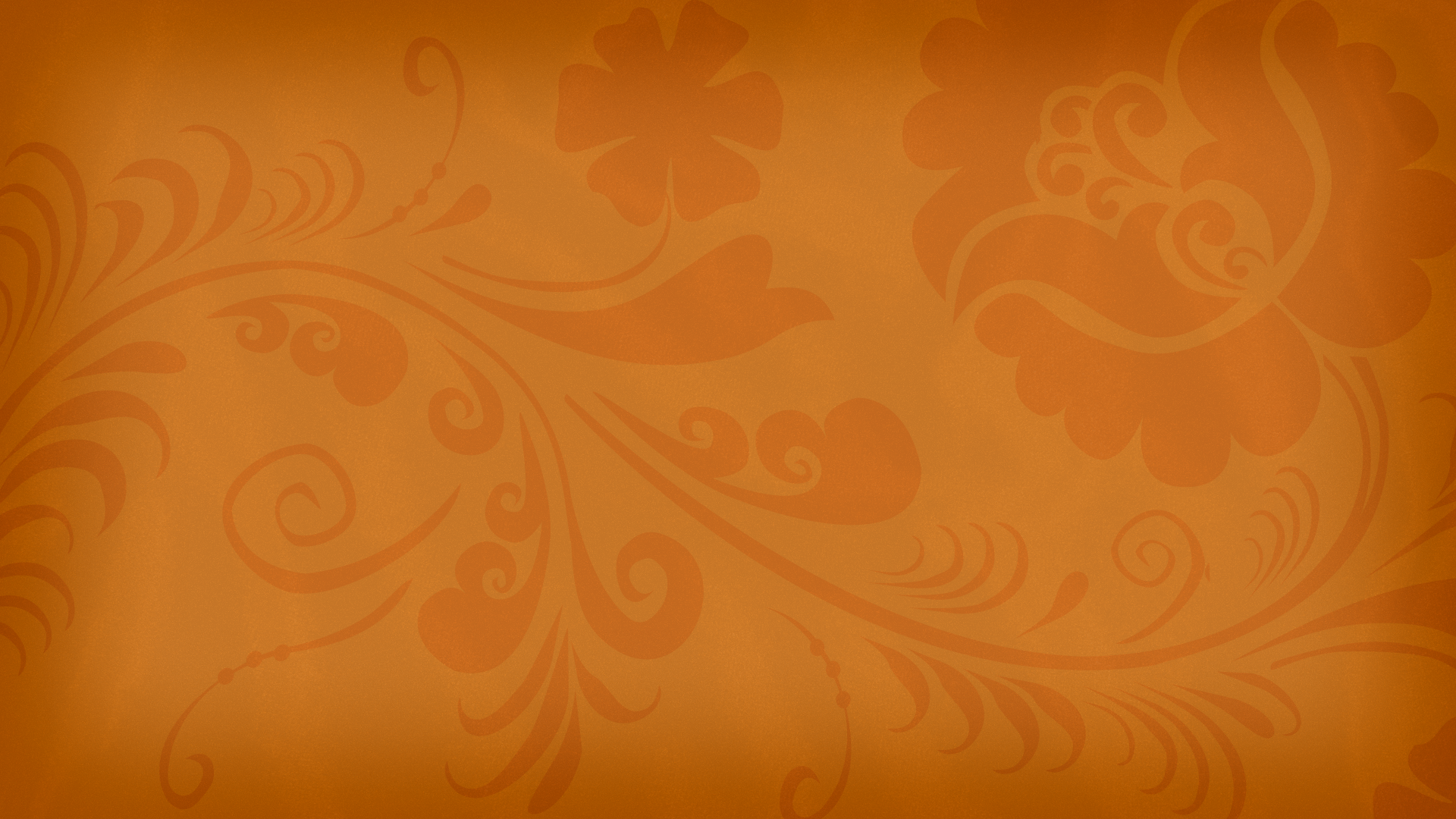 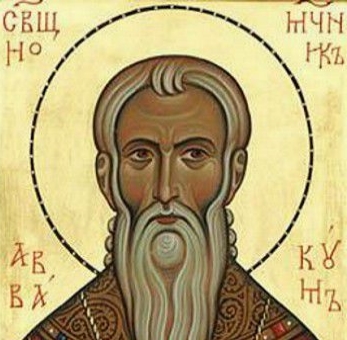 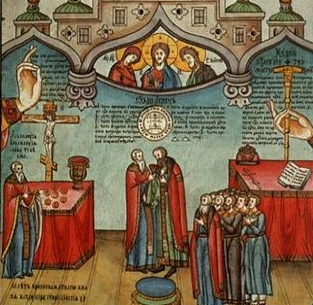 Протопоп —
обиходное название старшего православного священника (протоиерея).
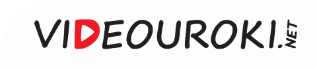 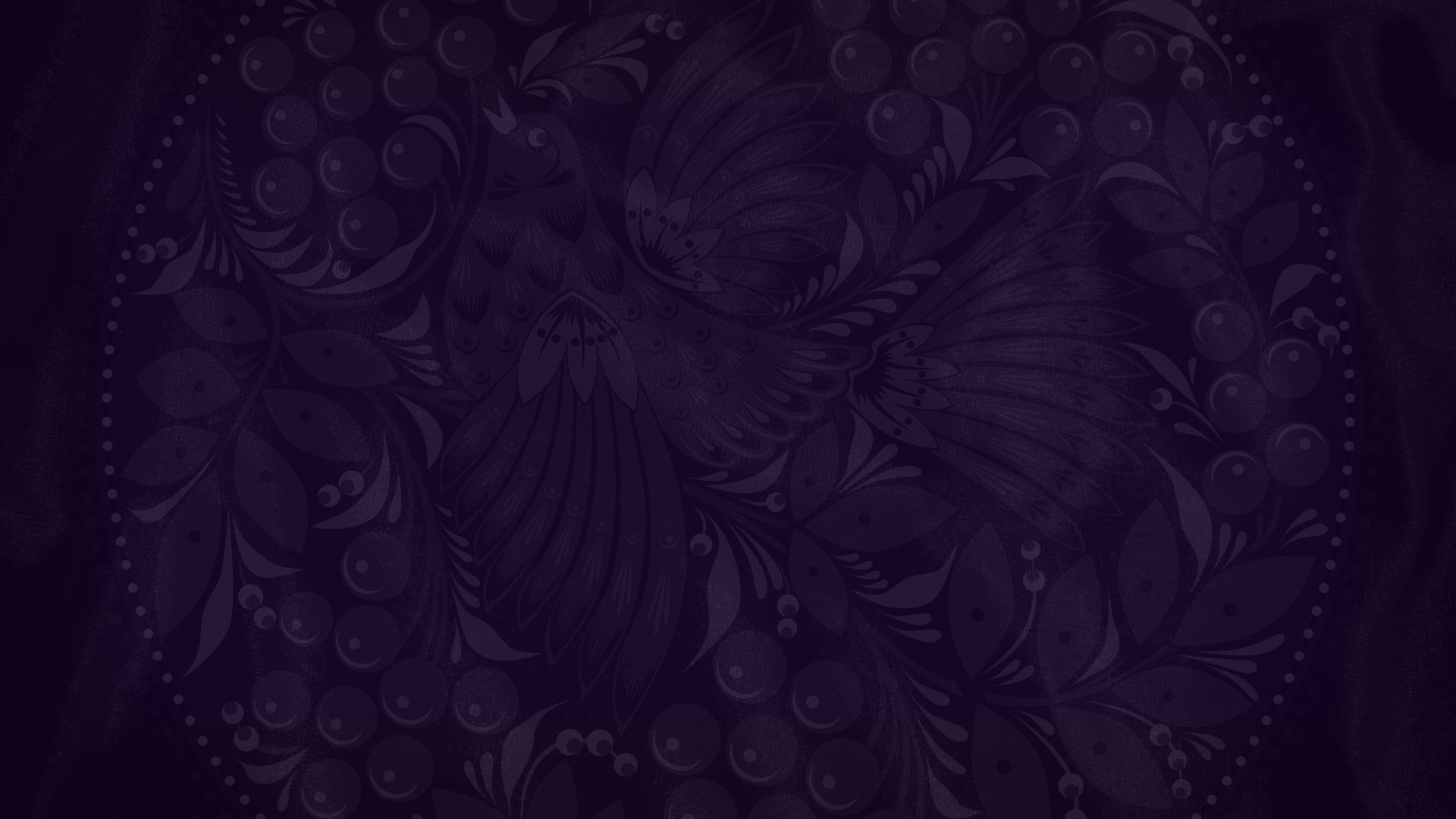 Убеждения Аввакума
Был активным приверженцем и пропо-ведником благочестивого образа жизни.
1
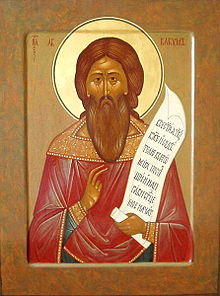 Следовал уставам и постановлениям Стоглавого собора 1551 года.
2
Считал, что за основу православной веры следует брать русские первоисточники.
3
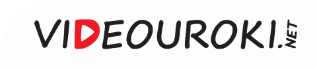 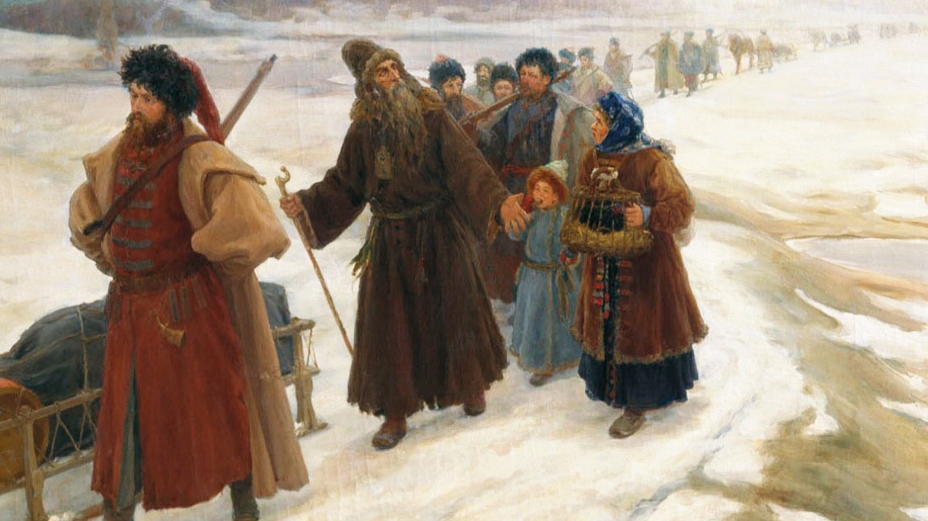 С. Д. Милорадович. Путешествие Аввакума по Сибири. 1898
За свои убеждения Аввакум был арестован и заключён в монастырь.
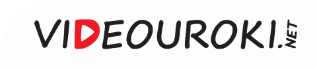 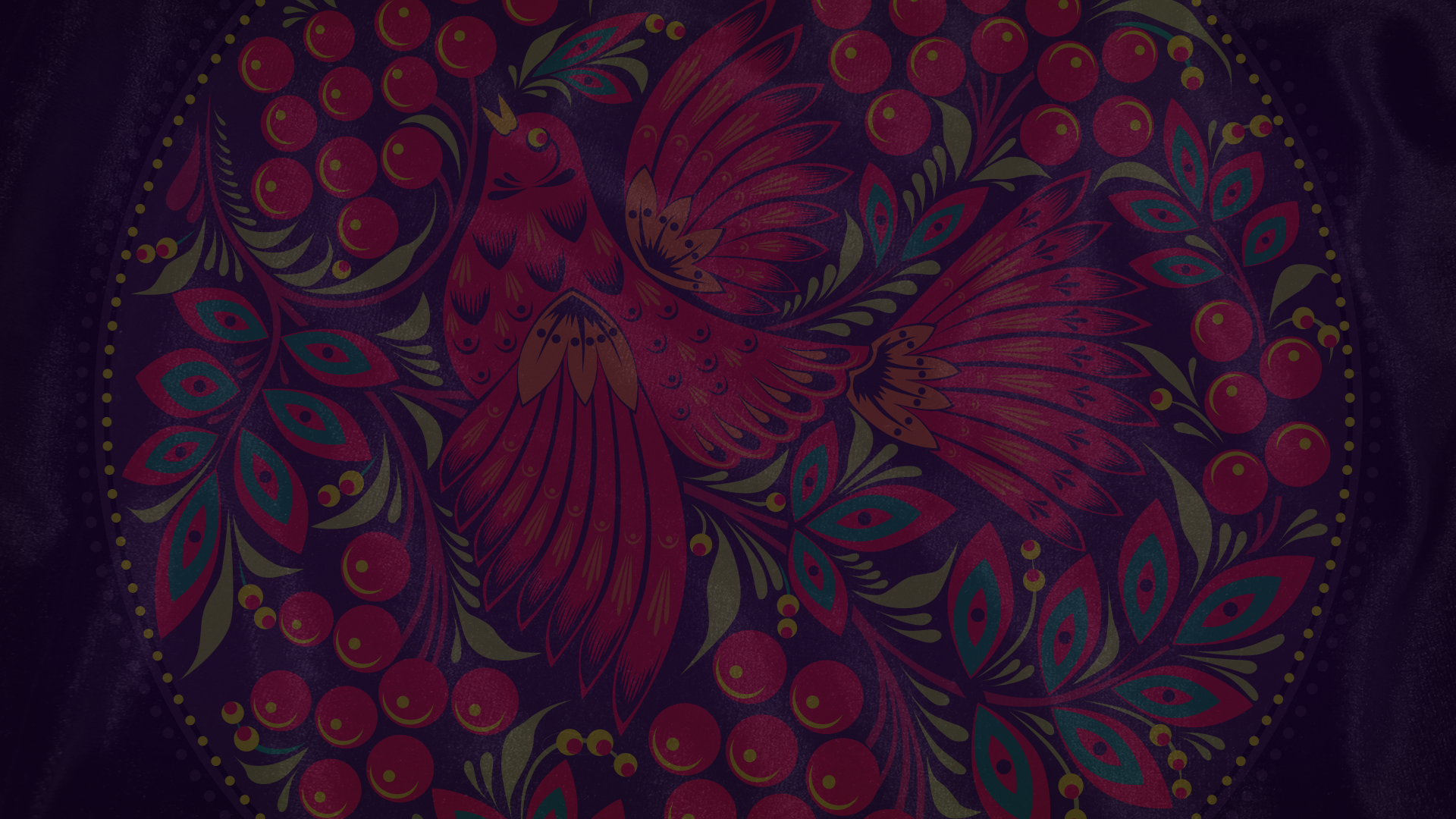 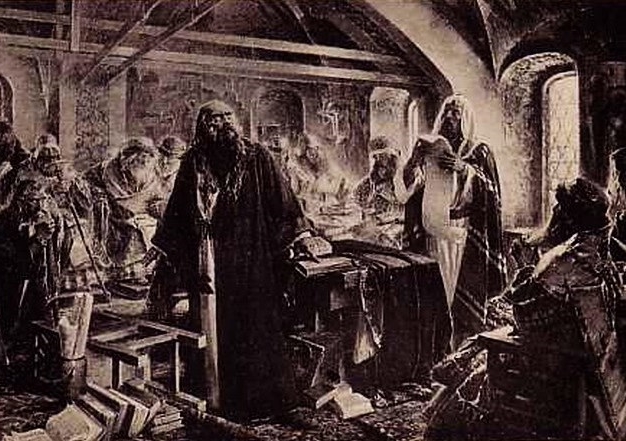 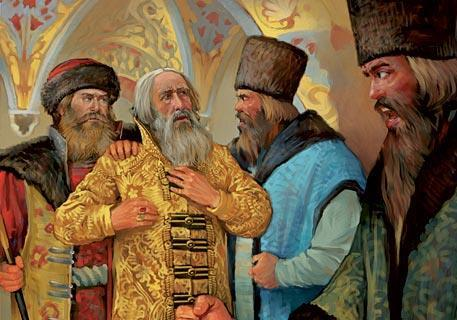 Аввакум везде проповедовал старообрядческие идеи.



В 1663 году он был возвращён в Москву, где стал продолжать борьбу с церковной реформой.
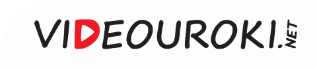 Гонения на протопопа Аввакума
Проведение Церковного собора 1666–1667 годов
Лишение Аввакума духовного сана и отлучение от церкви
Ссылка Аввакума в Пустозёрск и заключение в земляную тюрьму
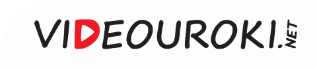 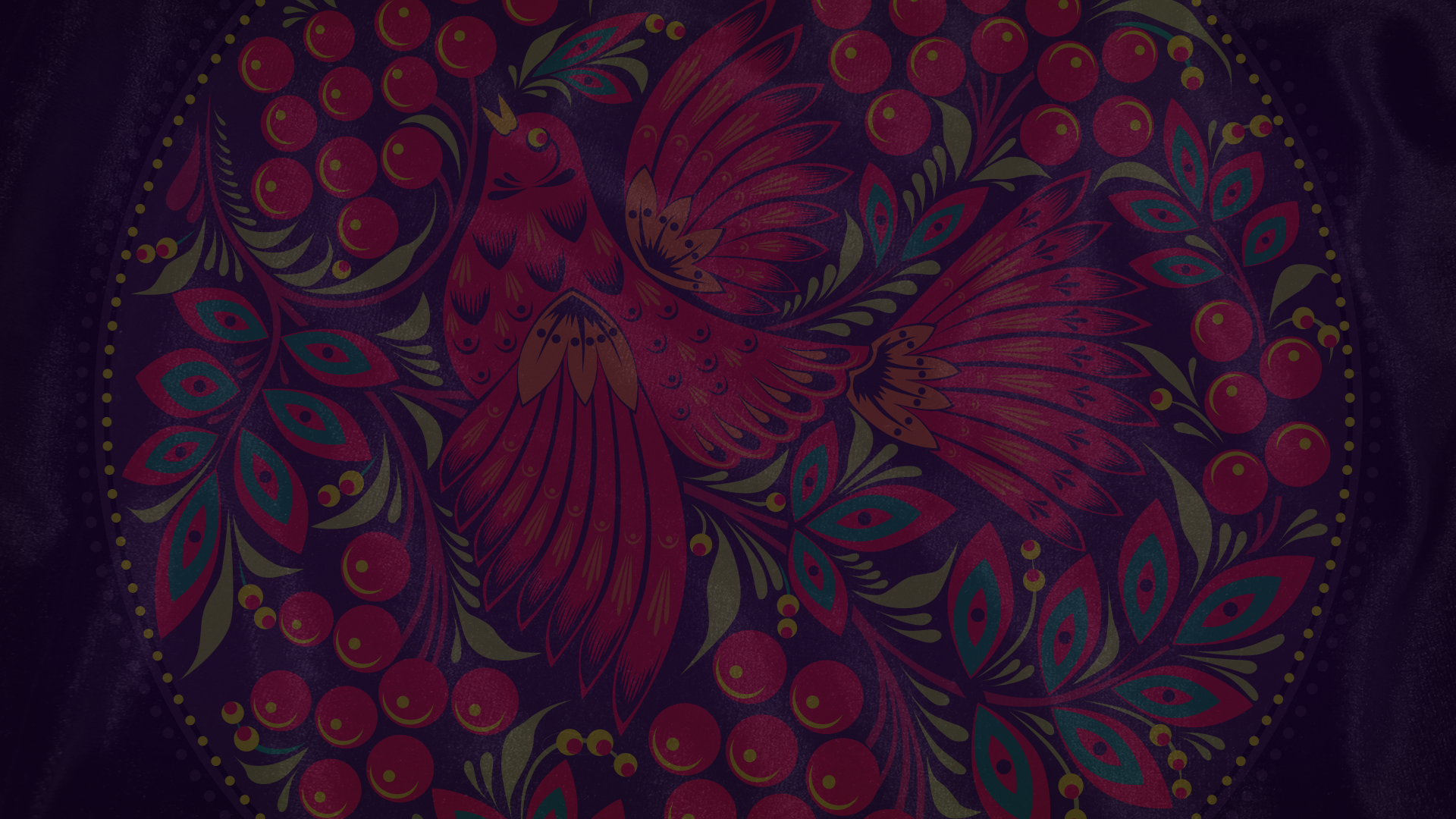 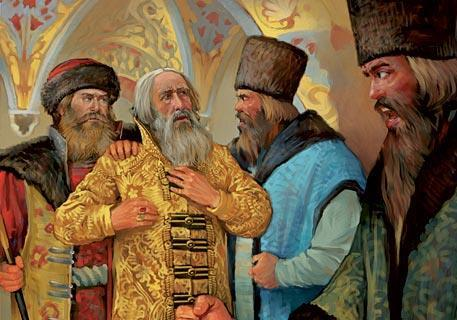 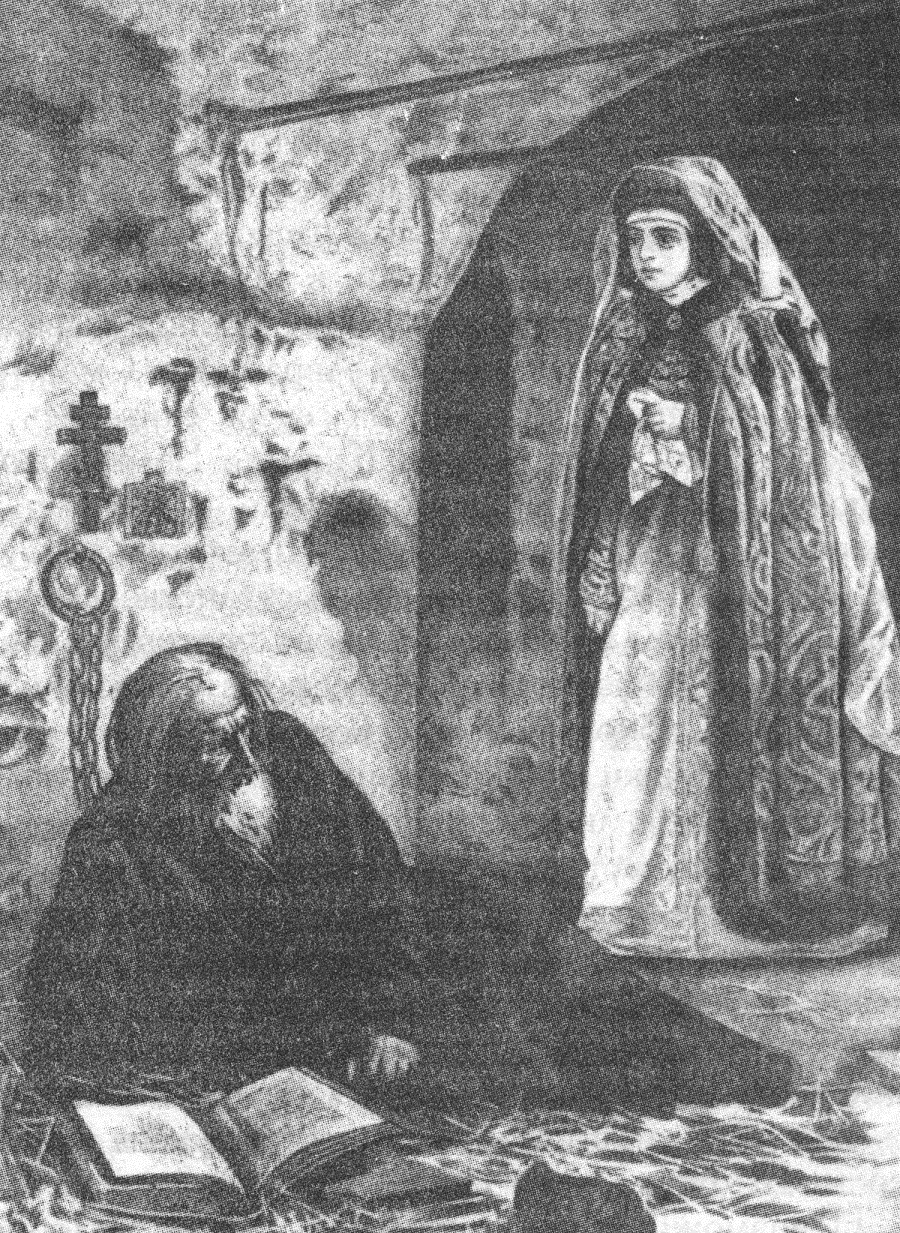 В Пустозёрске Аввакум занимался литературной деятельностью. 



Там им было написано «Житие» и множество других работ.
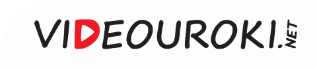 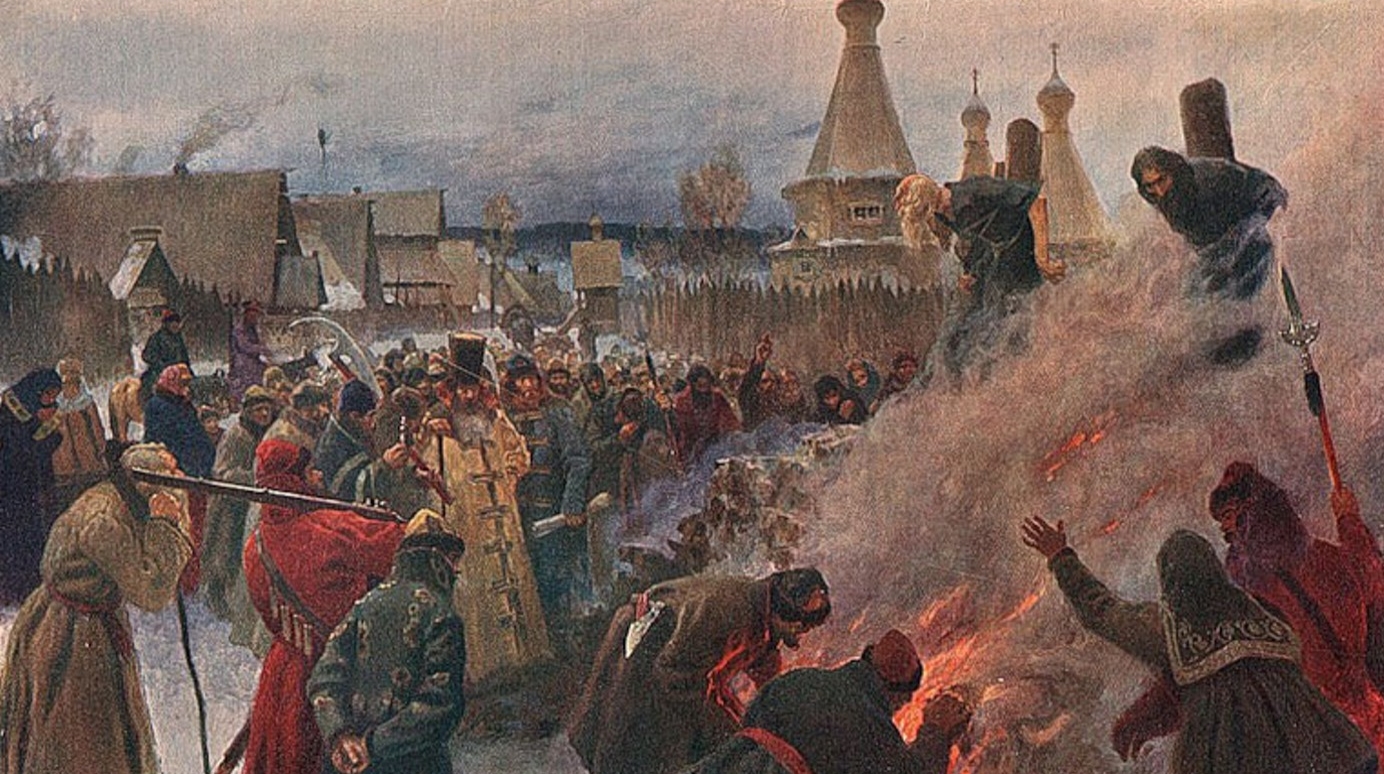 Г. Мясоедов. Сожжение протопопа Аввакума.1897
11 апреля 1682 года «неистовый протопоп» и его сподвижники были заживо сожжены.
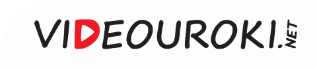 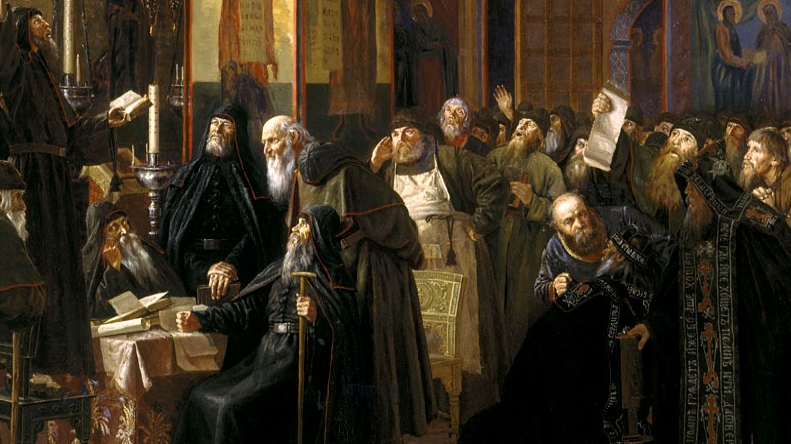 После раскола по России прокатились массовые религиозные выступления. Они продолжались вплоть до конца XVII века.
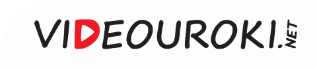 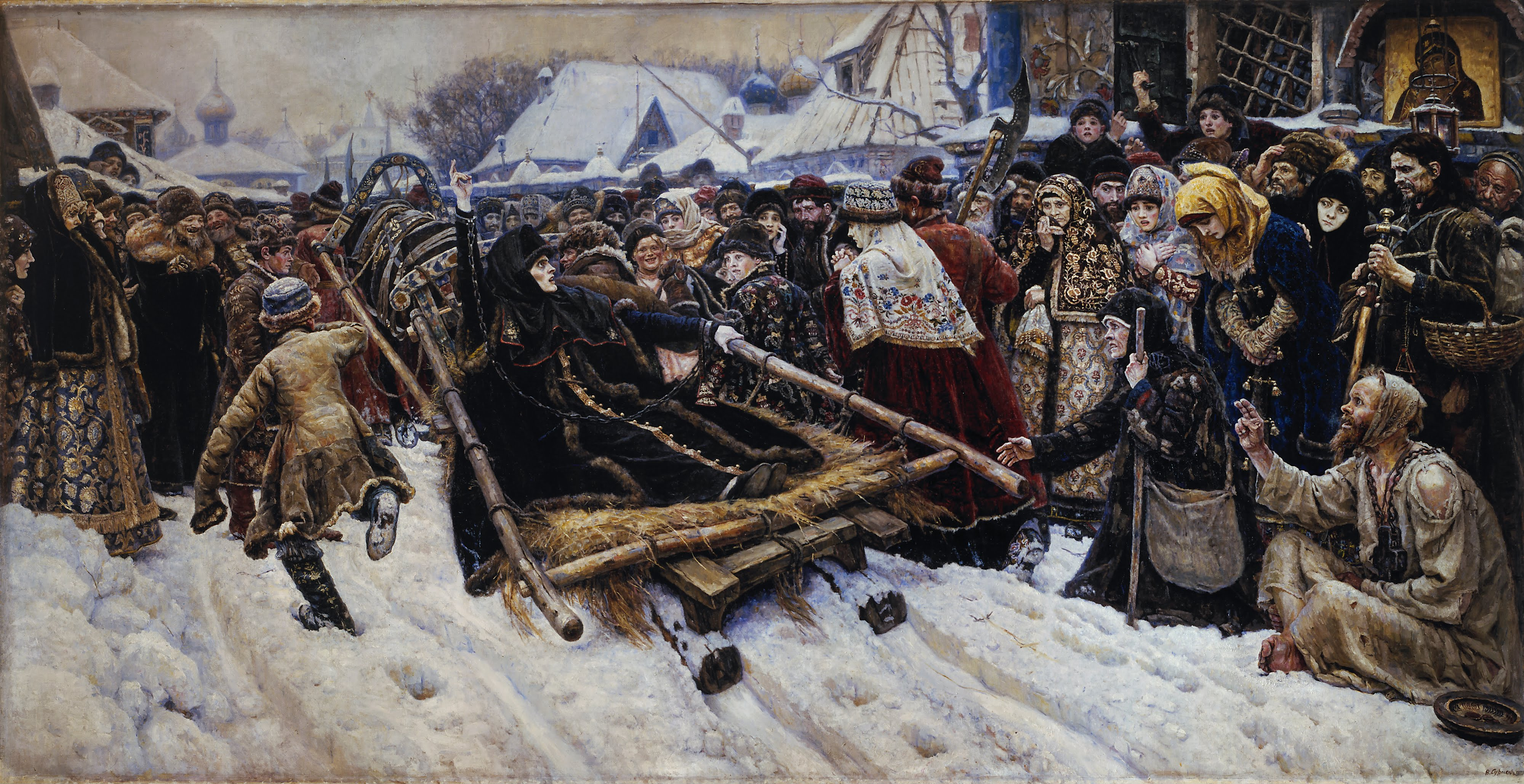 В. И. Суриков.
Боярыня Морозова. 1887
Среди приверженцев старых традиций и обрядов были представители различных слоёв населения.
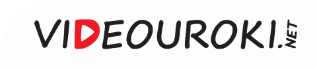 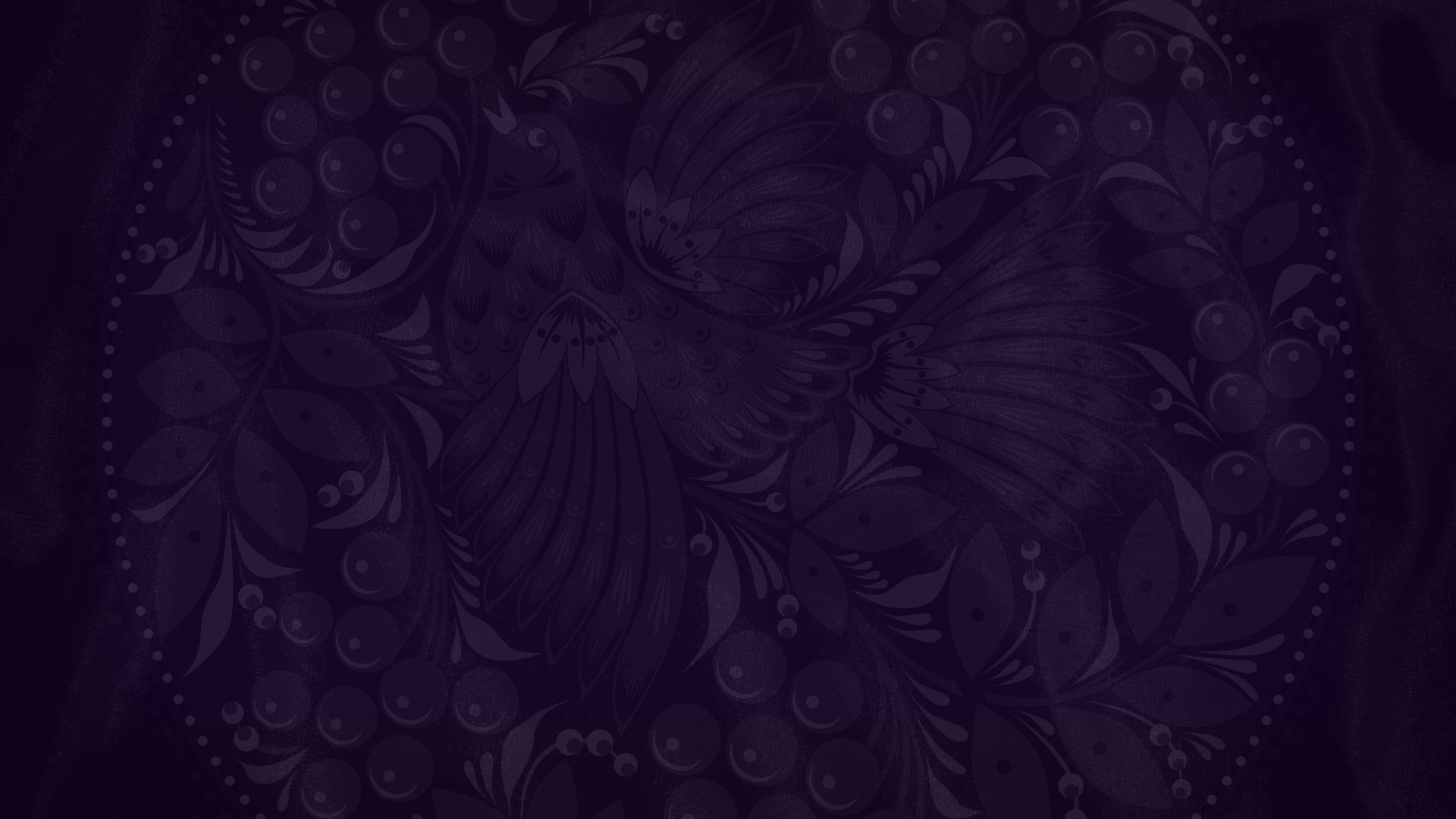 Формы протеста старообрядцев
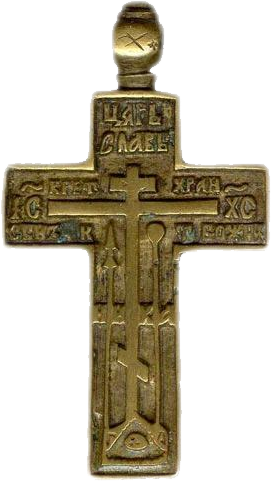 1
Самосожжение, голодная смерть.
2
Уклонение от повинностей.
3
Неподчинение властям.
4
Вооружённое сопротивление.
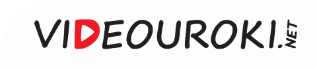 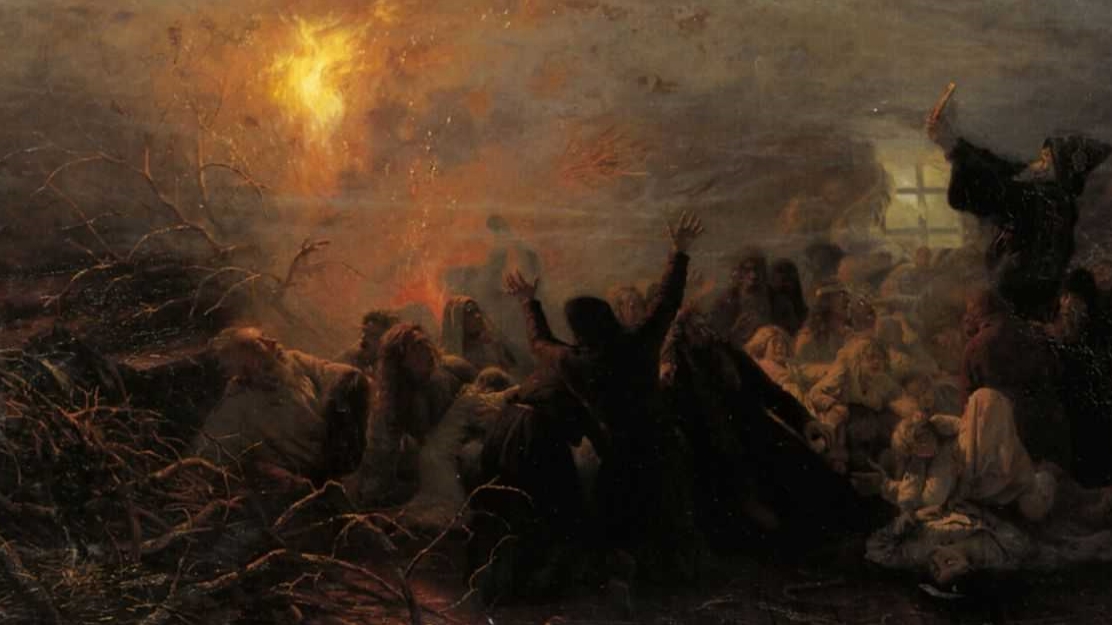 Г. Мясоедов. Самосжигатели. 1884
В период с 1675 по 1695 год из-за самосожжения погибло до 20 тысяч борцов за старую веру.
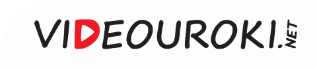 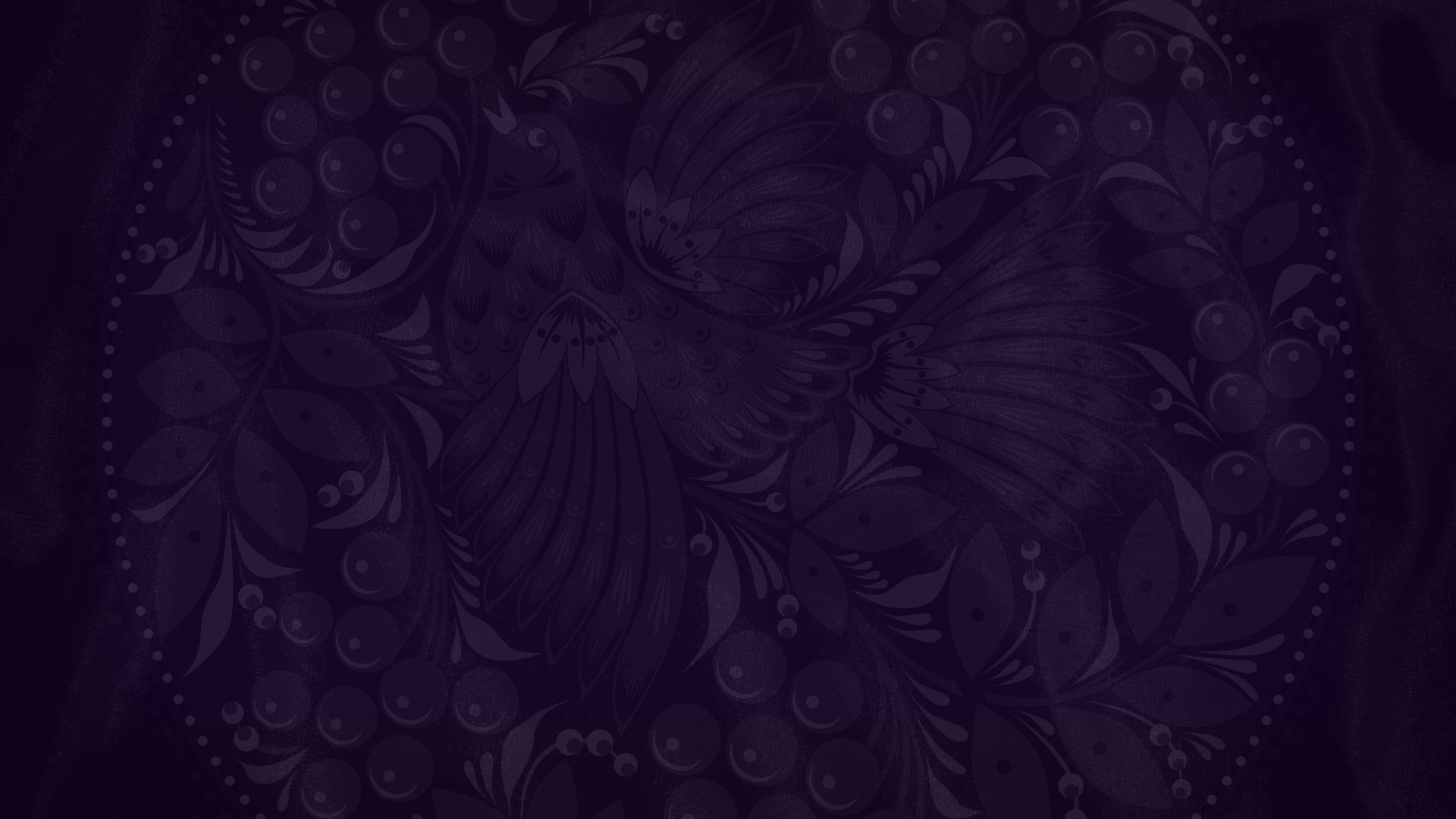 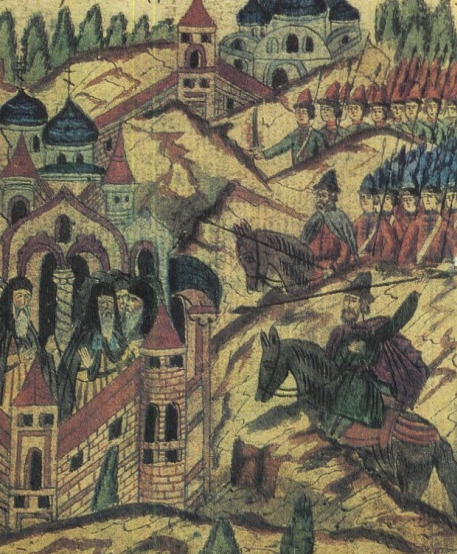 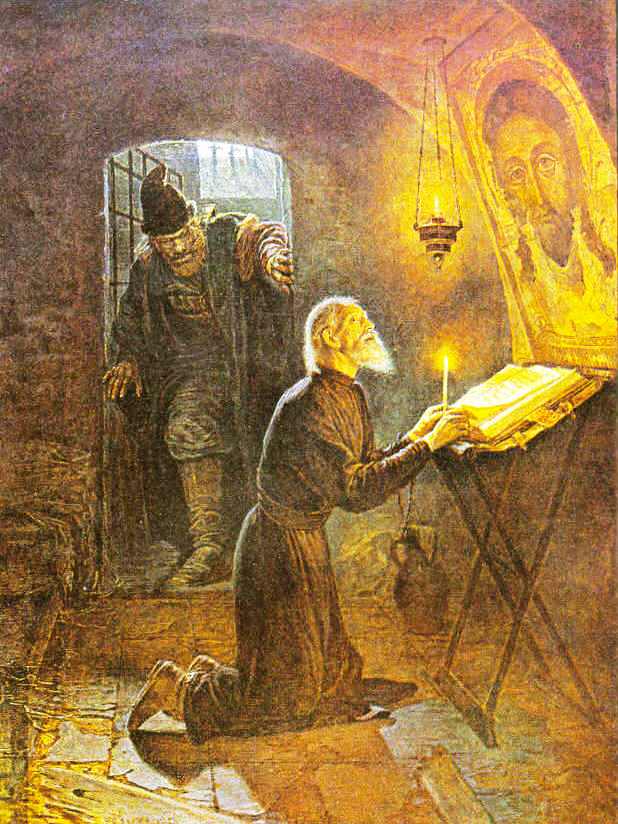 Штурм Соловецкого монастыря царским войском
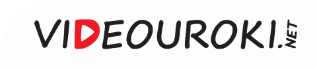 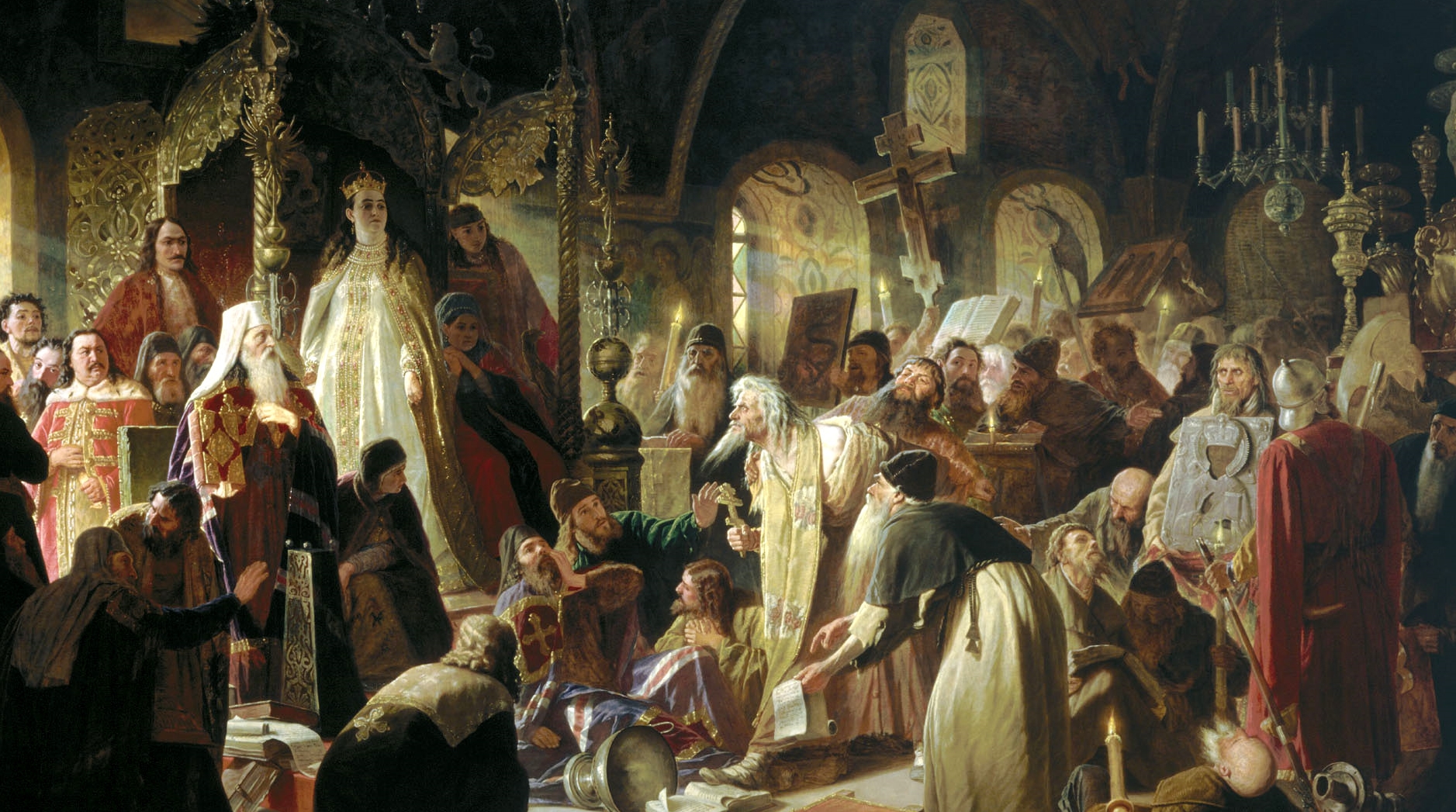 В. Перов. Никита Пустосвят. Спор о вере. 1881
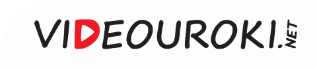 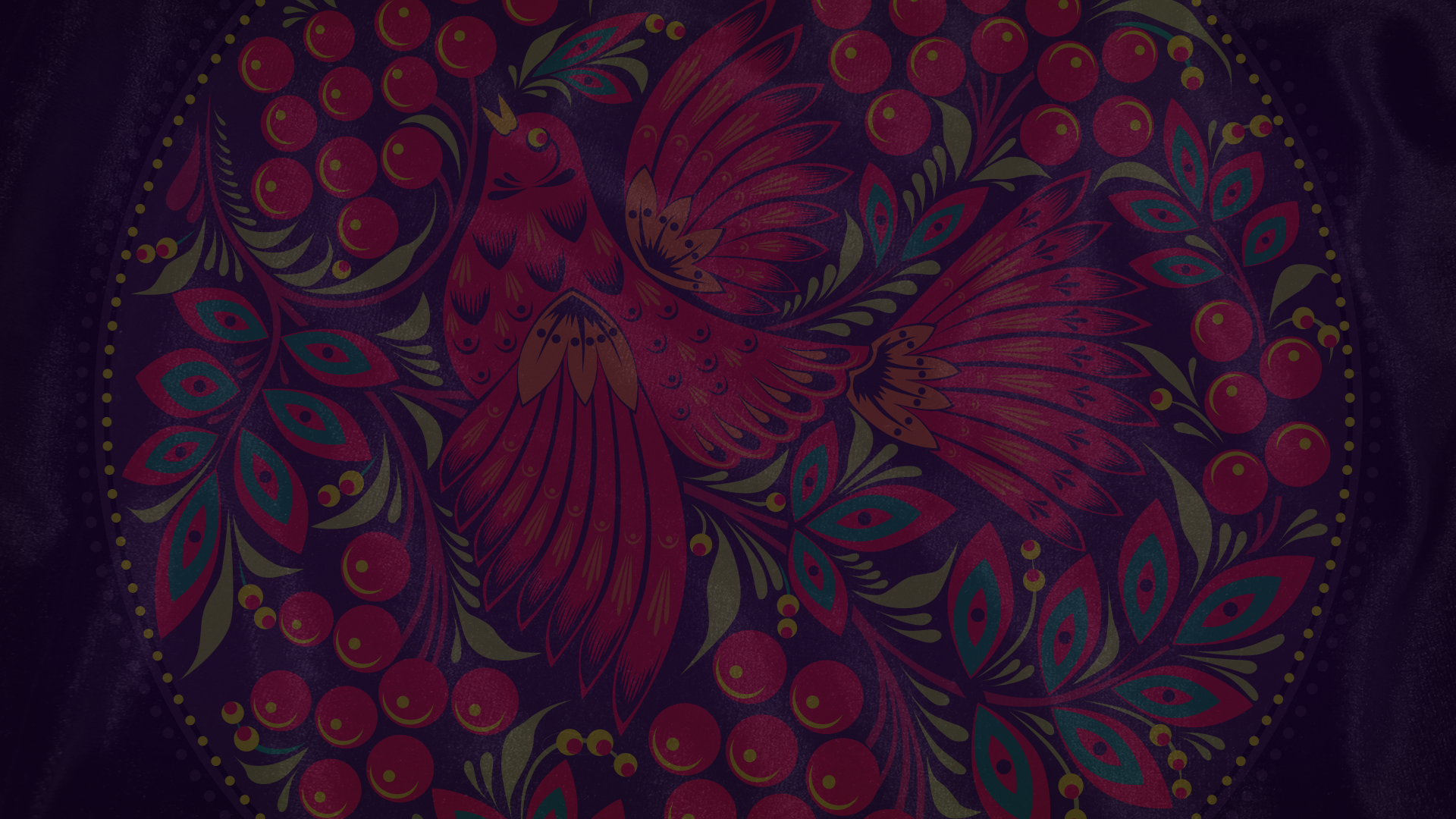 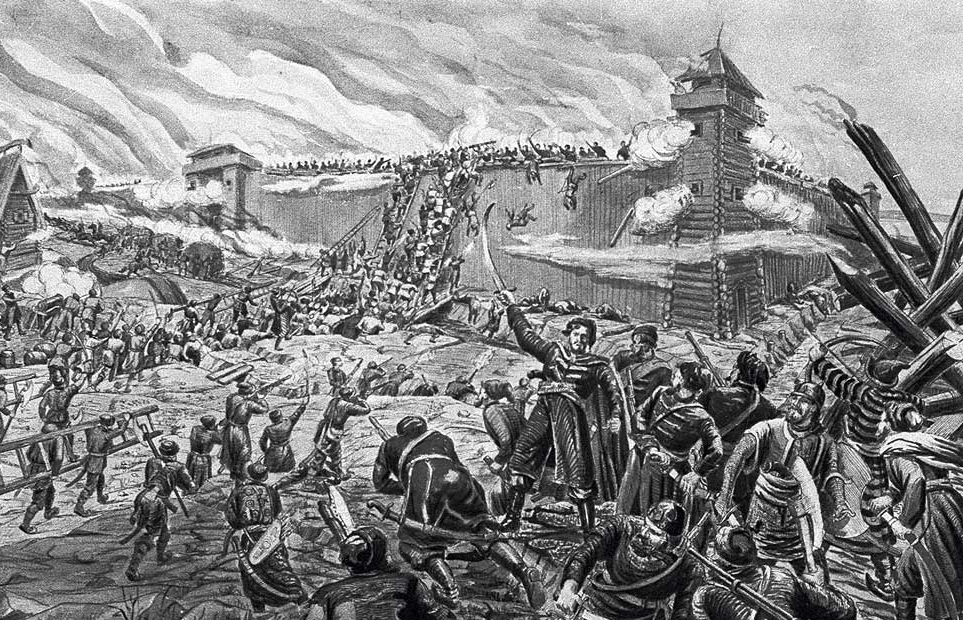 Одним из самых крупных выступлений старообрядцев стали события на Дону в 1670–1680-х годах.
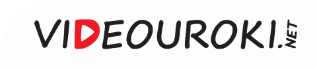 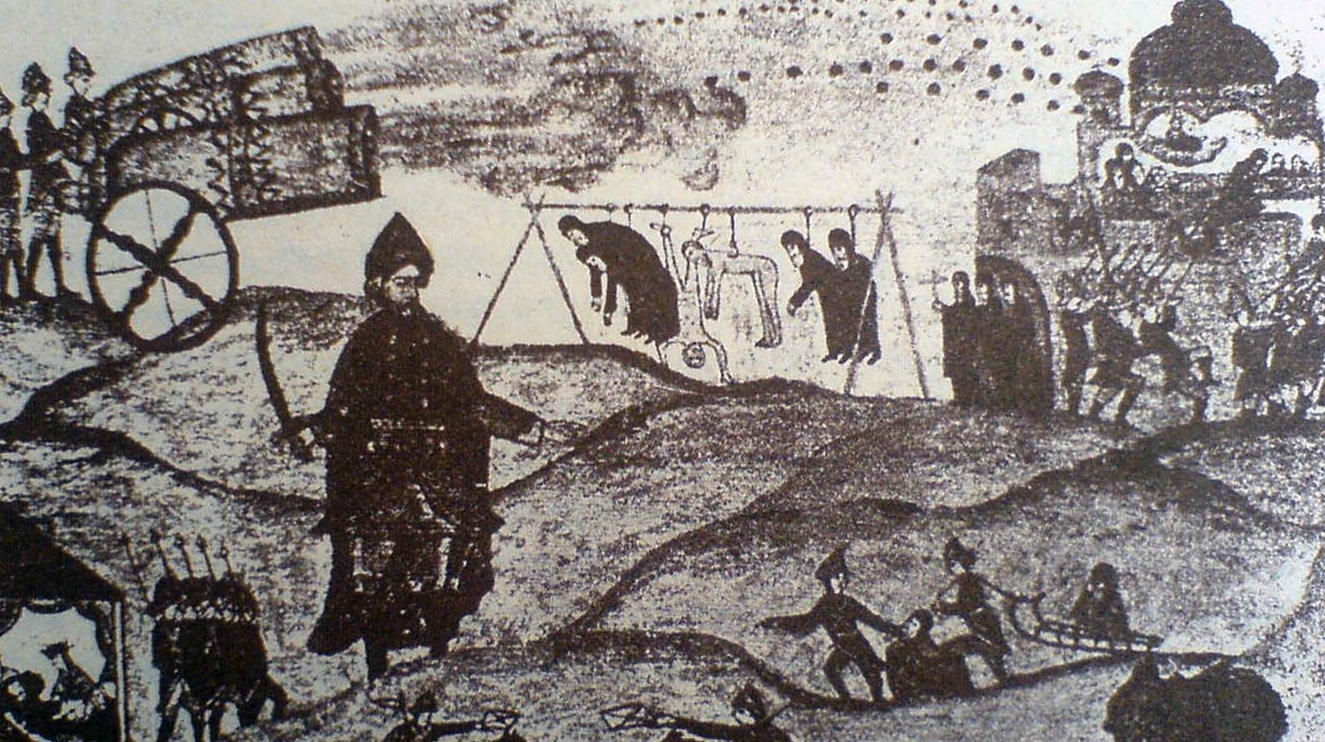 Казни соловецких иноков
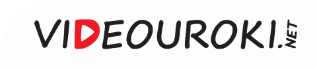 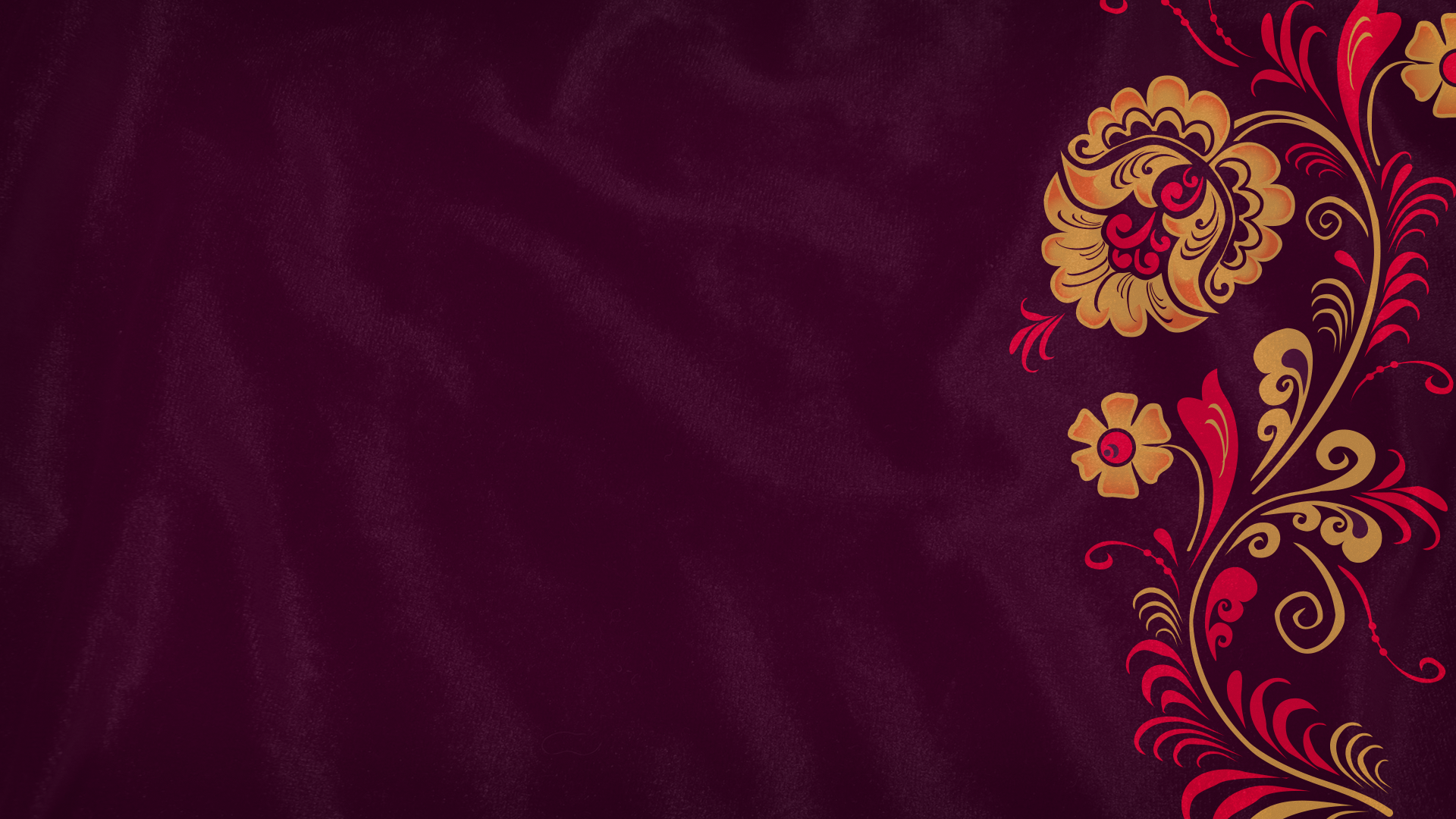 Русская православная церковь в XVII веке. Реформа патриарха Никона и раскол
Во время Смуты церковь также была вовлечена в политическую борьбу.
1
При патриархе Филарете укрепились царская власть и положение церкви.
2
3
Реформа патриарха Никона изменила обрядовую сторону православия.
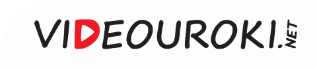 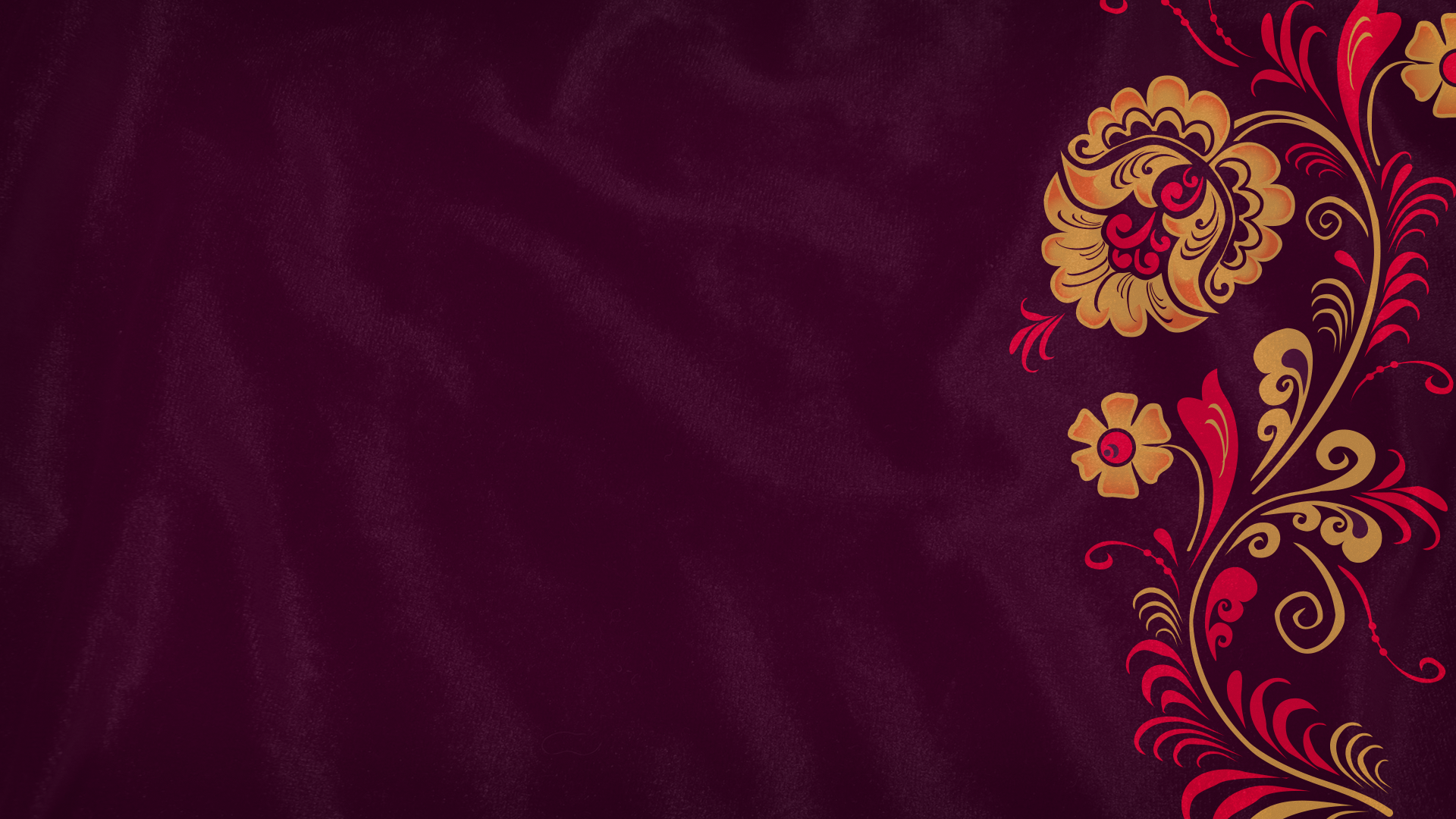 Русская православная церковь в XVII веке. Реформа патриарха Никона и раскол
После церковной реформы Никона произошёл раскол верующих на никониан и старообрядцев.
4
Борьба раскольников за старую веру стала одной из форм сопротивления народа против притеснения властей.
5
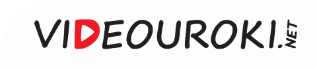